TO  MY, KRASNOLUDKI
czyli 
kilka scen z życia społeczności
 Ogniska Przedszkolnego
w Augustowie
przy TPD w Suwałkach
Czy to bajka, czy nie bajka, Myślcie sobie, jak tam chcecie. A ja przecież wam powiadam: Krasnoludki są na świecie. 
                                                             Maria Konopnicka
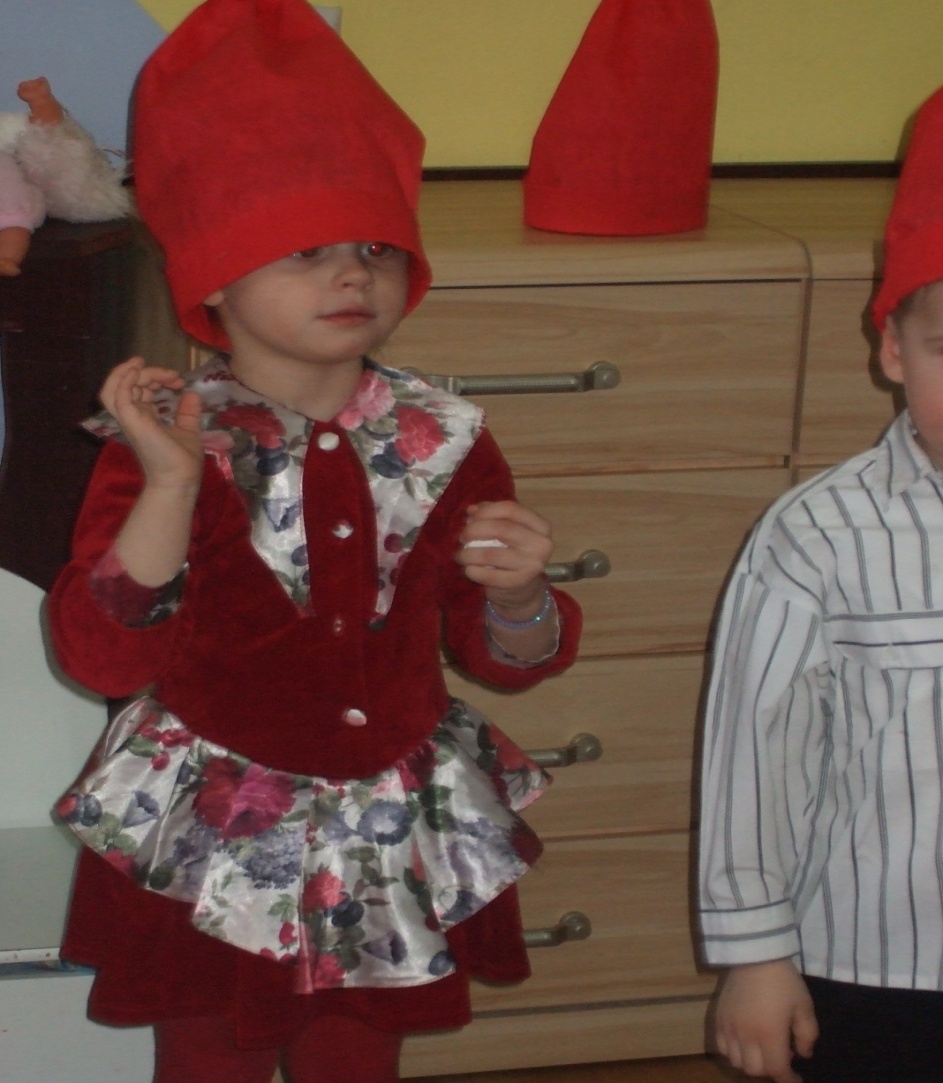 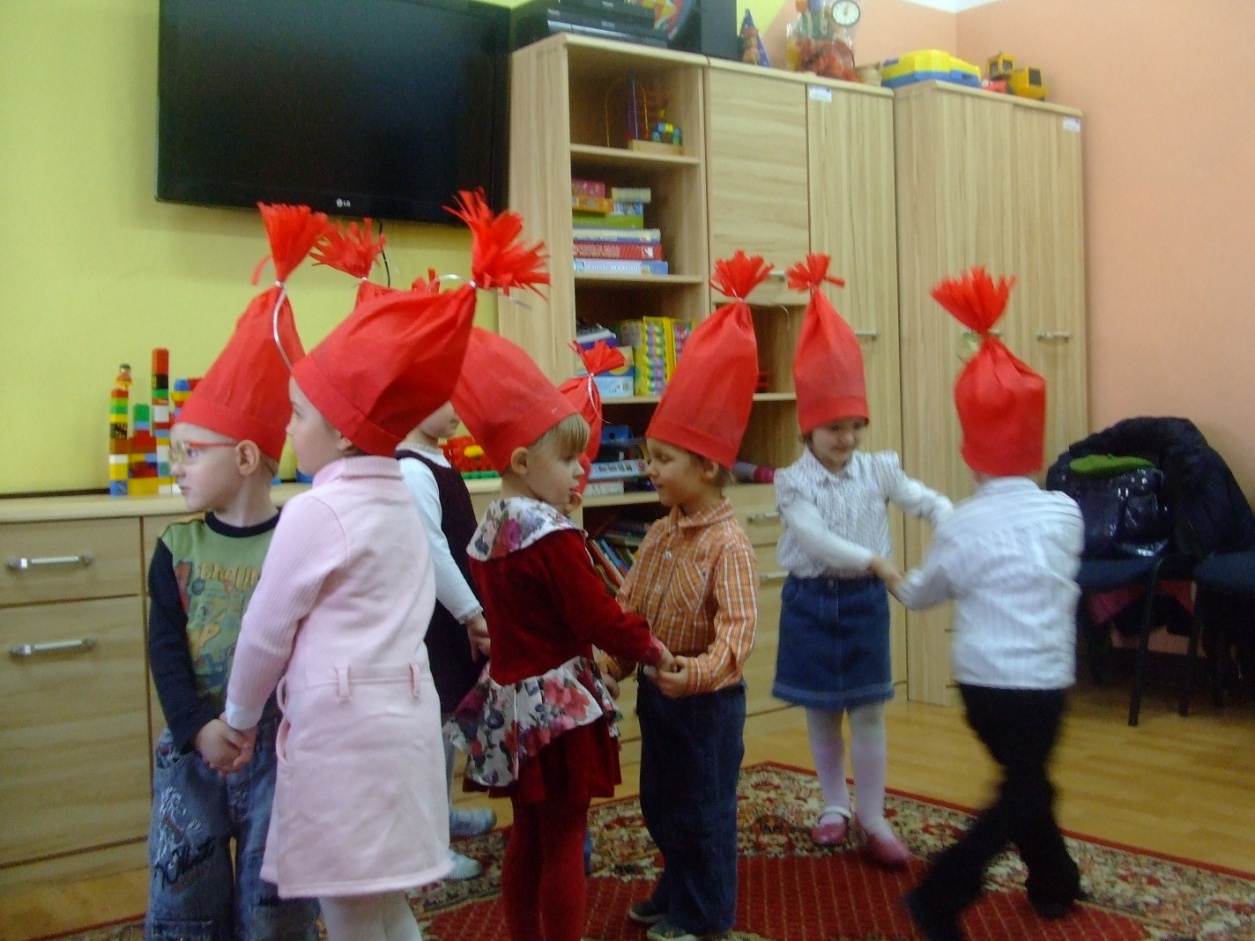 Dawno, dawno temu, 
za sprawą swoich DOBRODZIEJÓW
Pani Lilianny A. Zielińskiej 
– Prezes TPD w Suwałkach
i Pana Kazimierza Kożuchowskiego
-  Burmistrza Augustowa,
Krasnoludki osiedliły się w Augustowie…
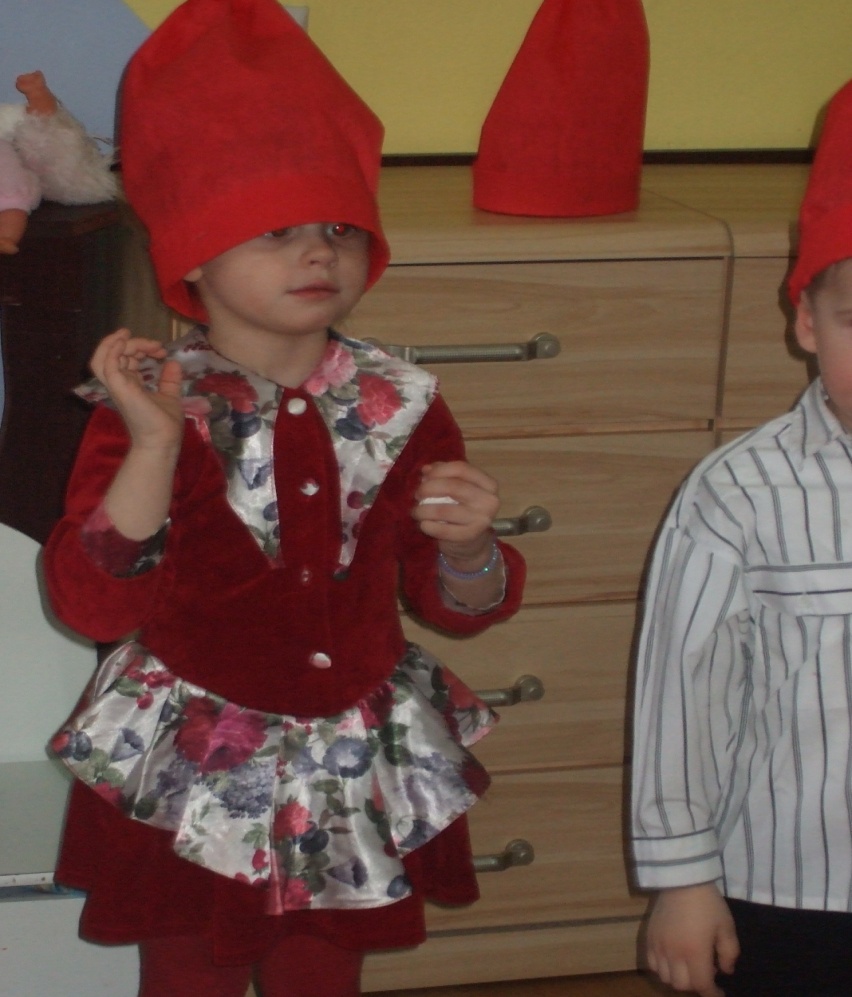 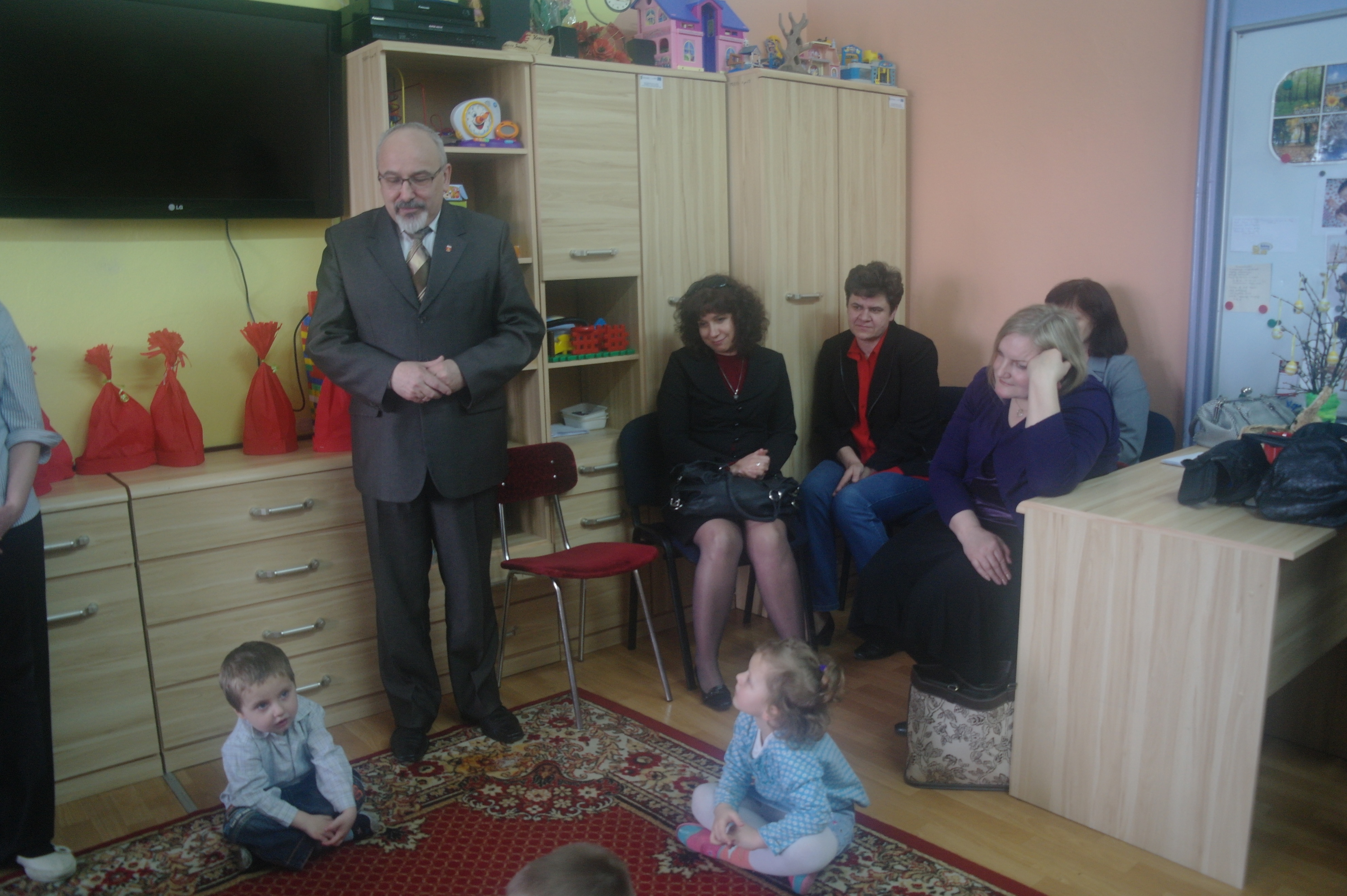 …Wszędzie ich napotkać można: Czasem który za kucharkę Poobraca pieczeń z rożna… Czasem skwarków porwie z rynki Albo liźnie cukru nieco I pozbiera okruszynki, Co ze stołu w obiad zlecą. 
                                                                   Maria Konopnicka
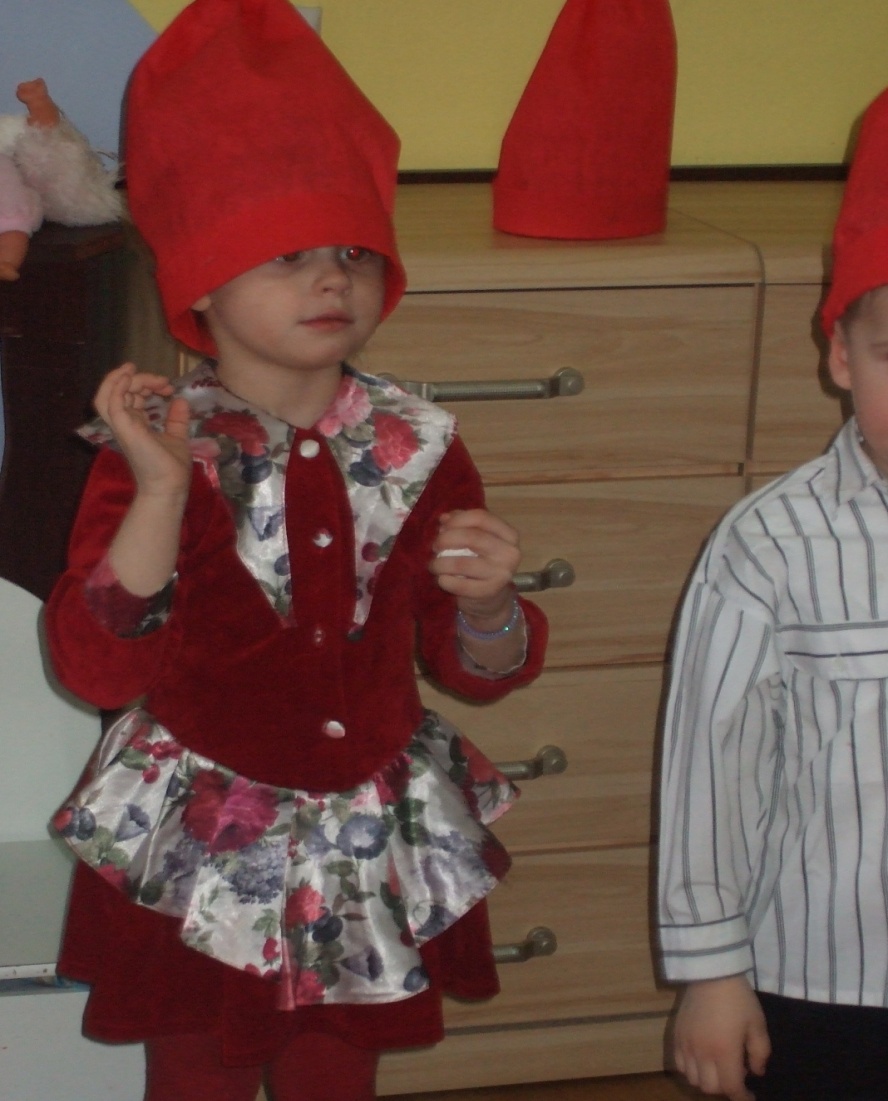 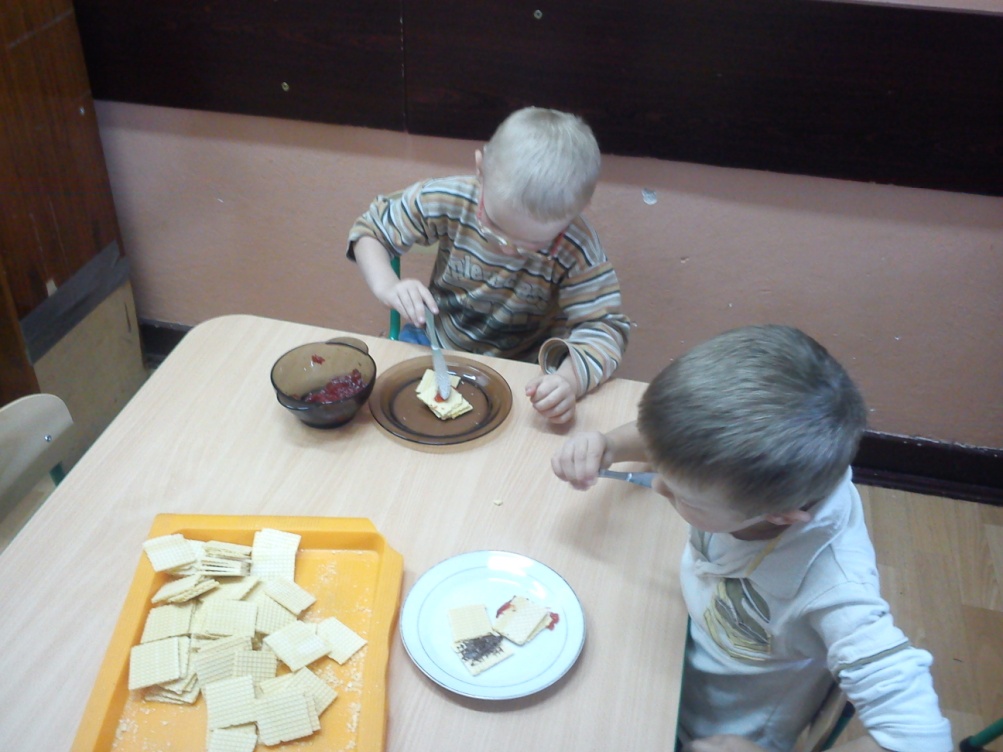 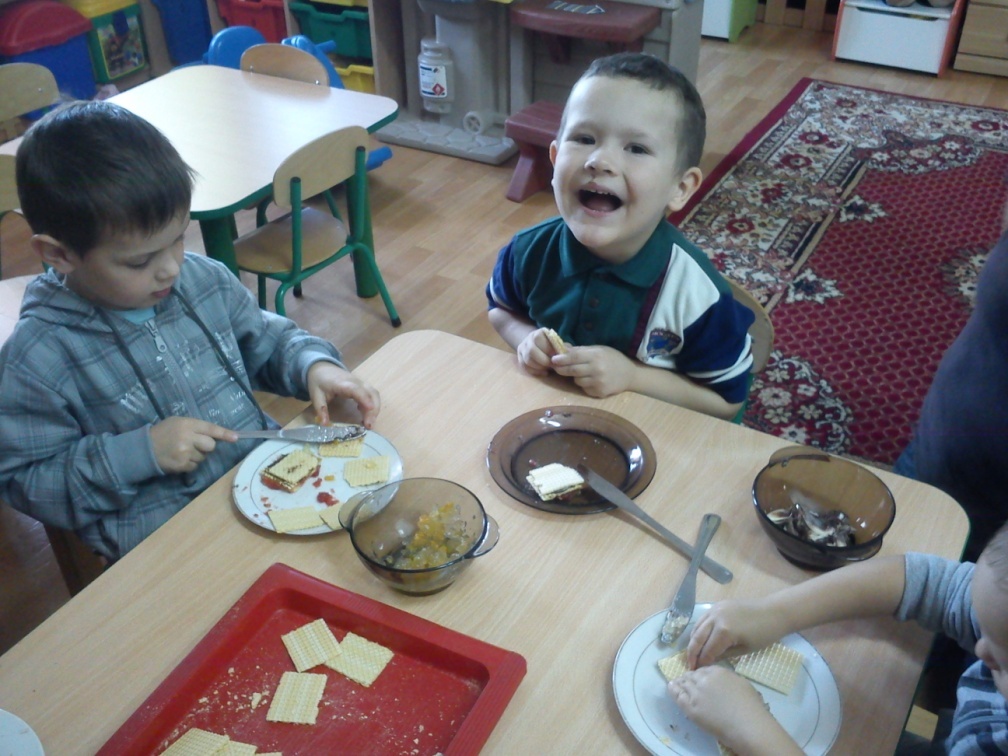 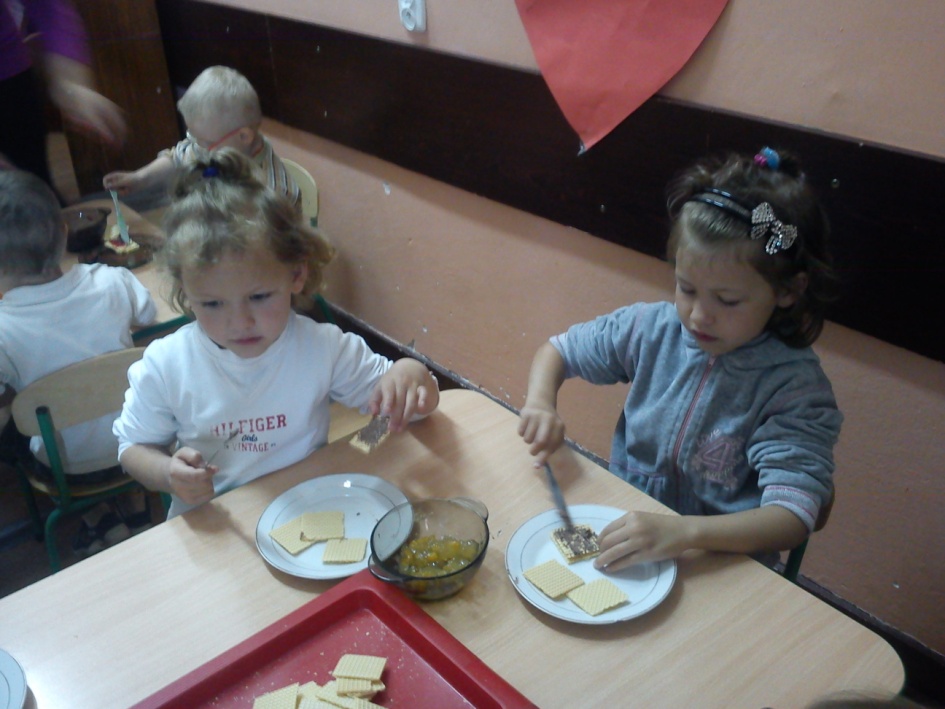 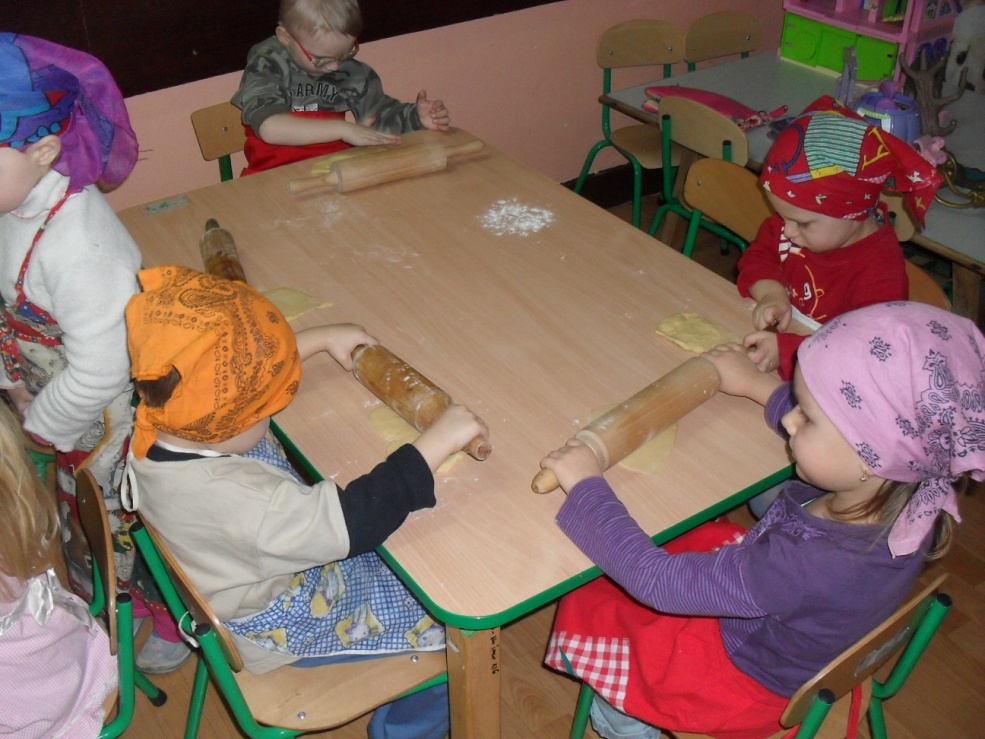 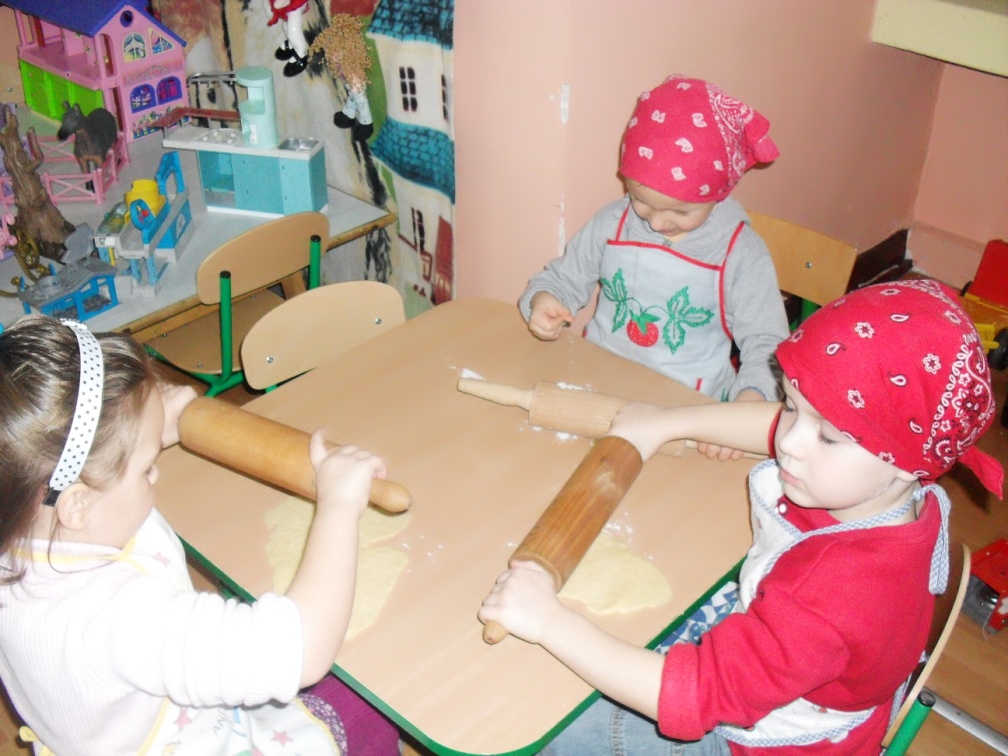 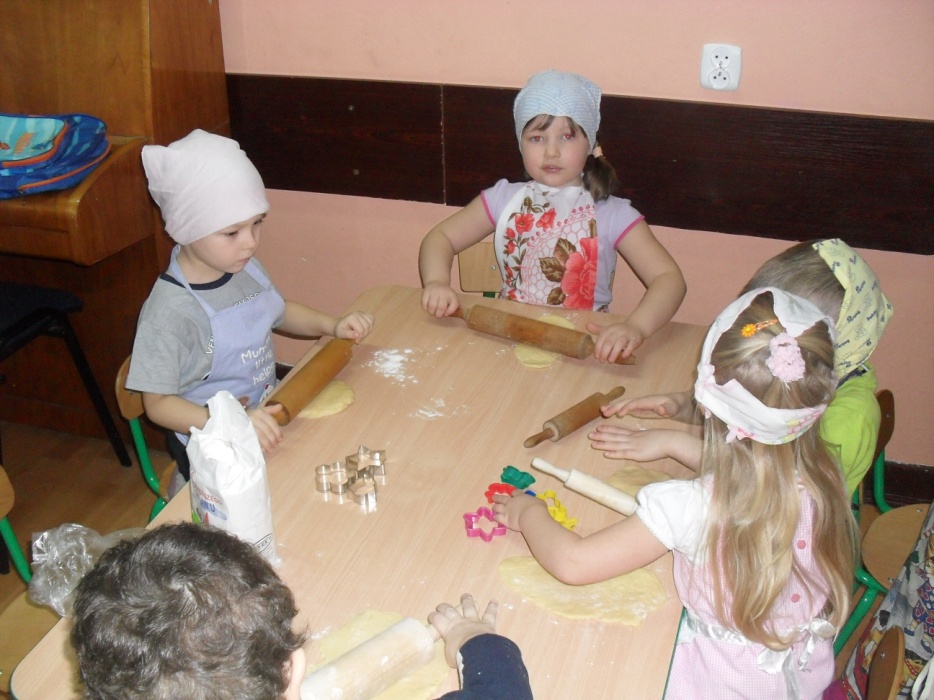 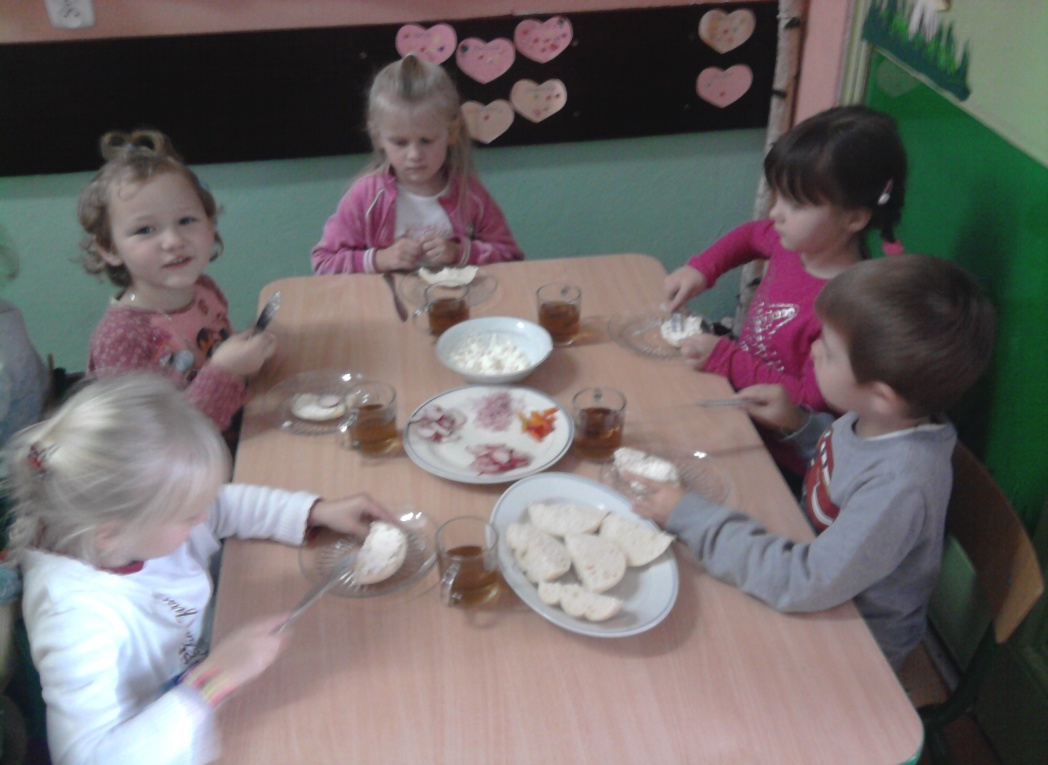 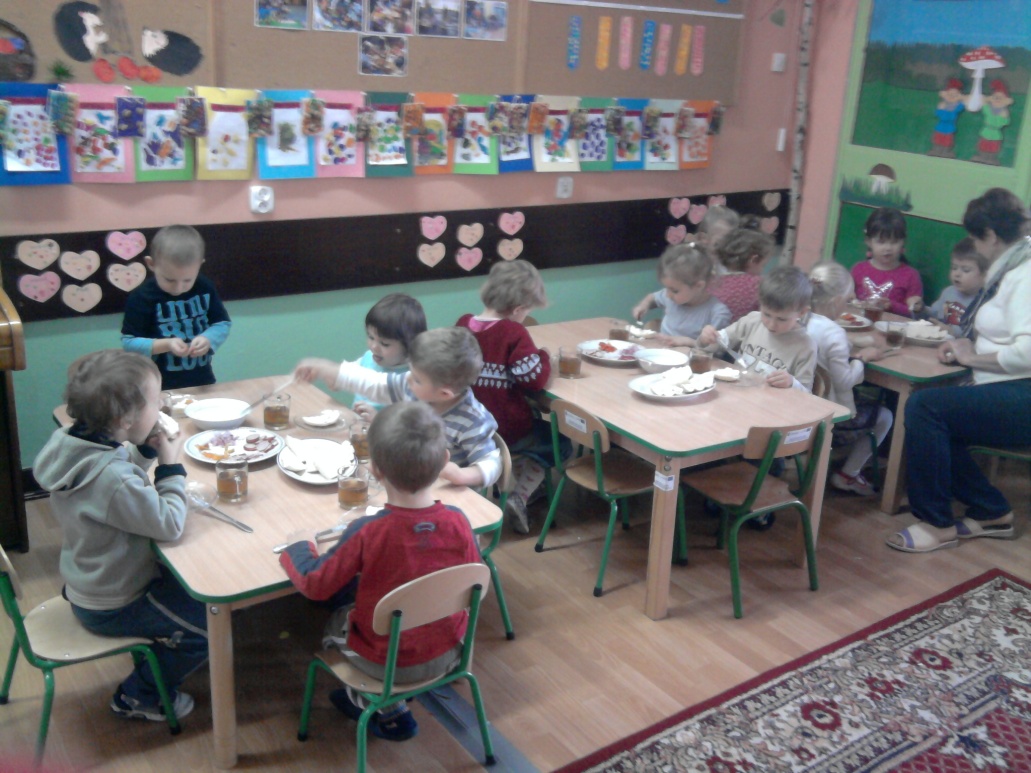 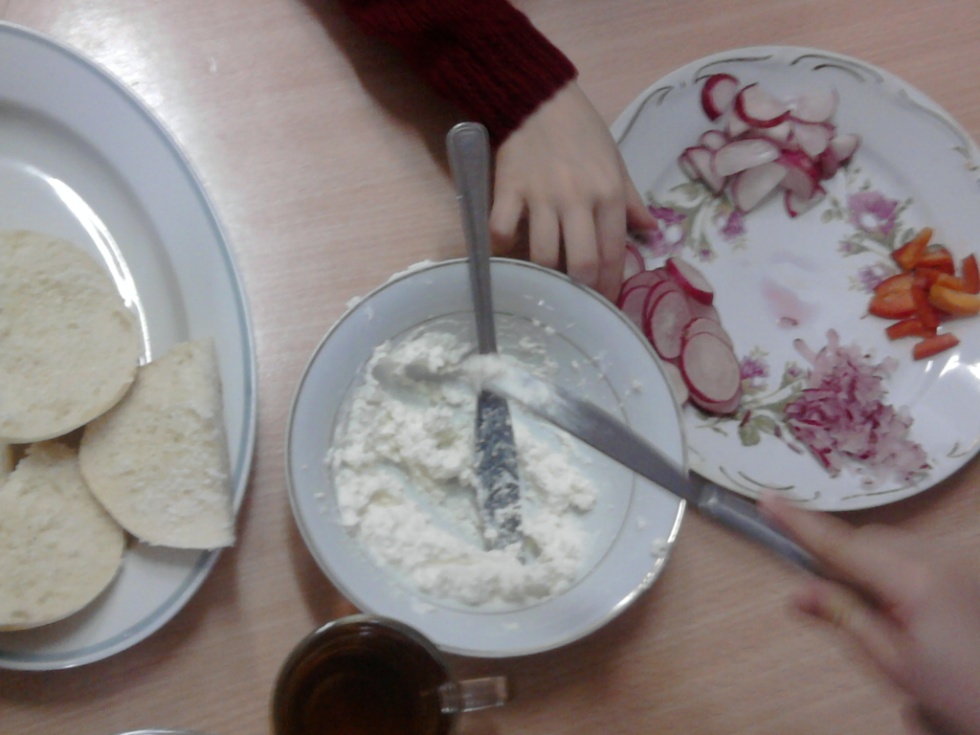 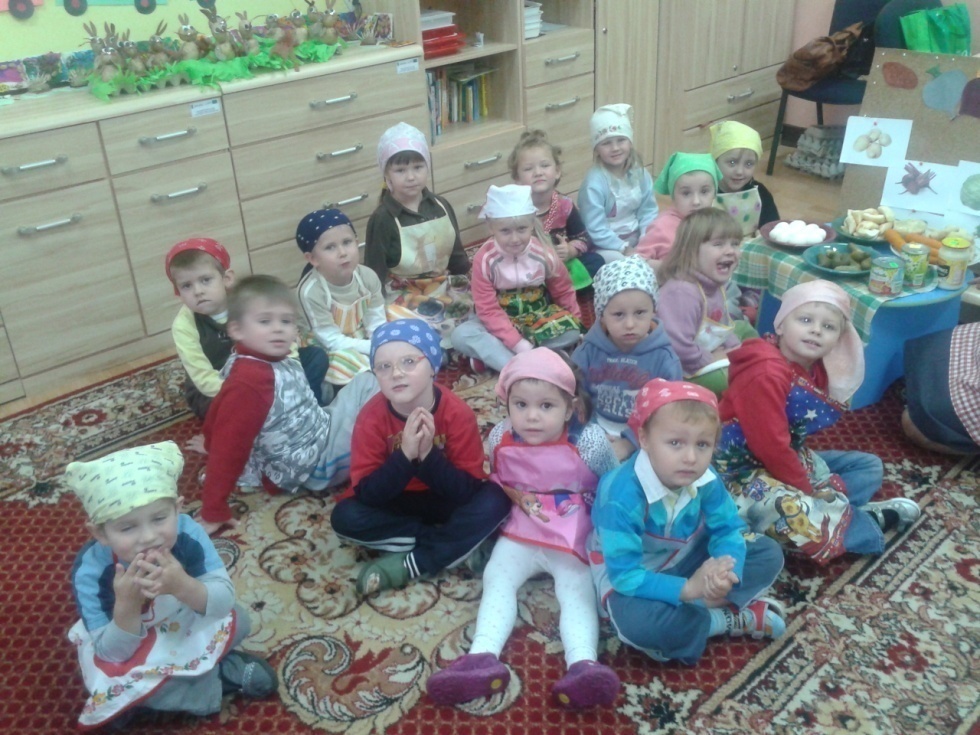 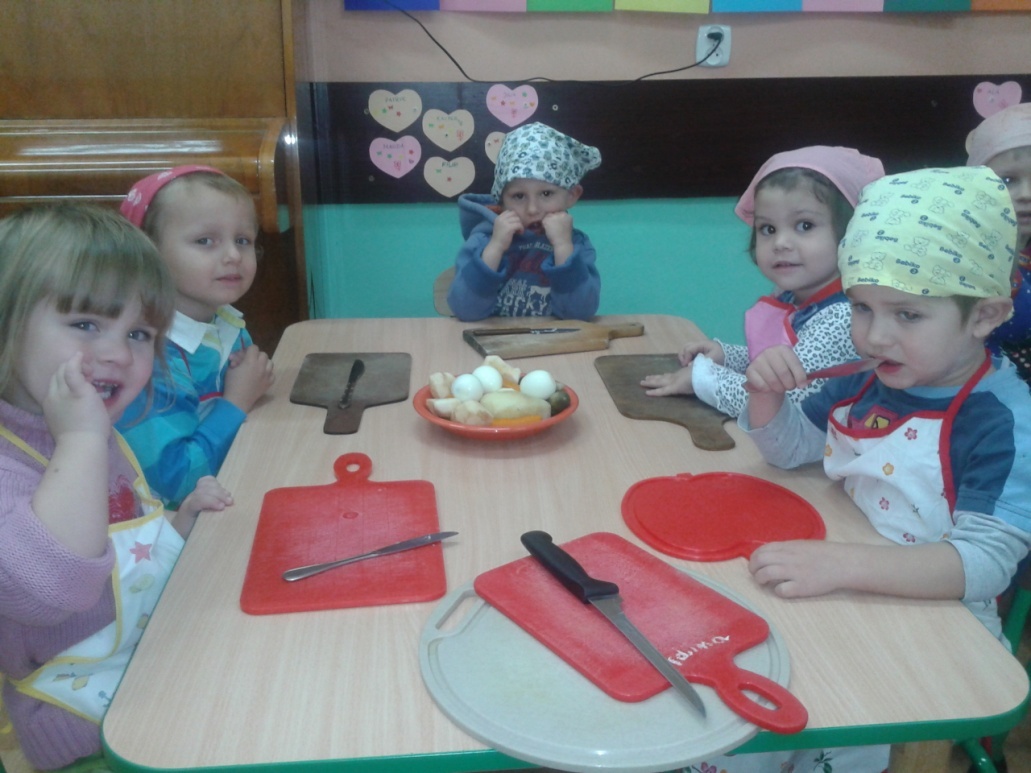 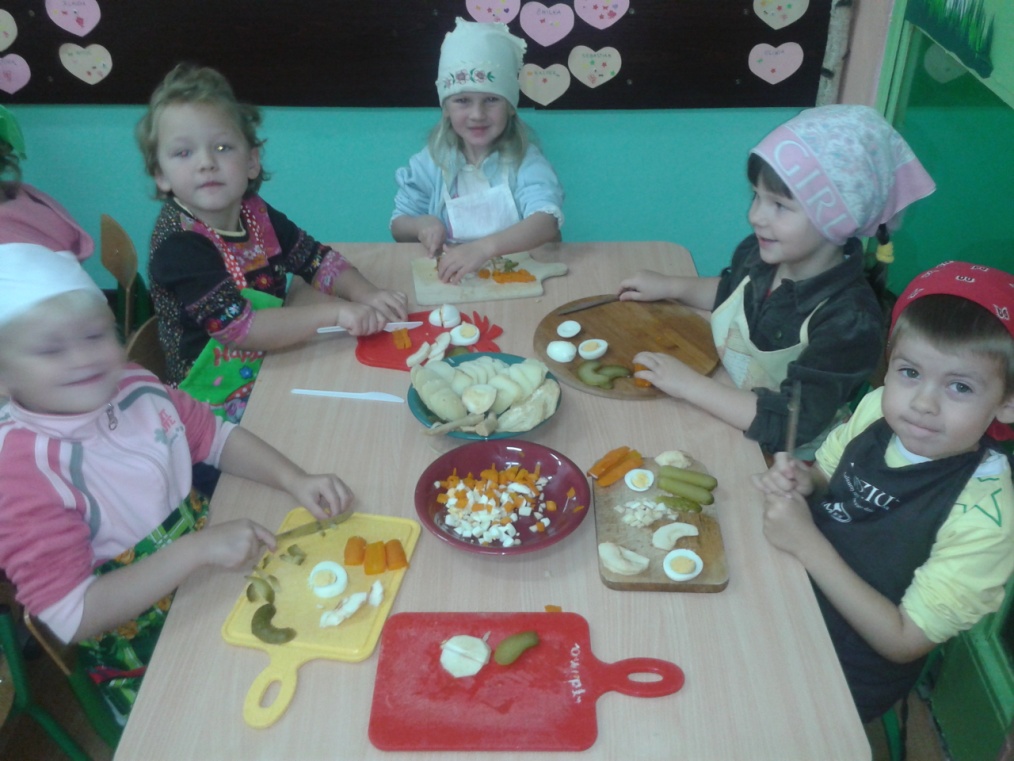 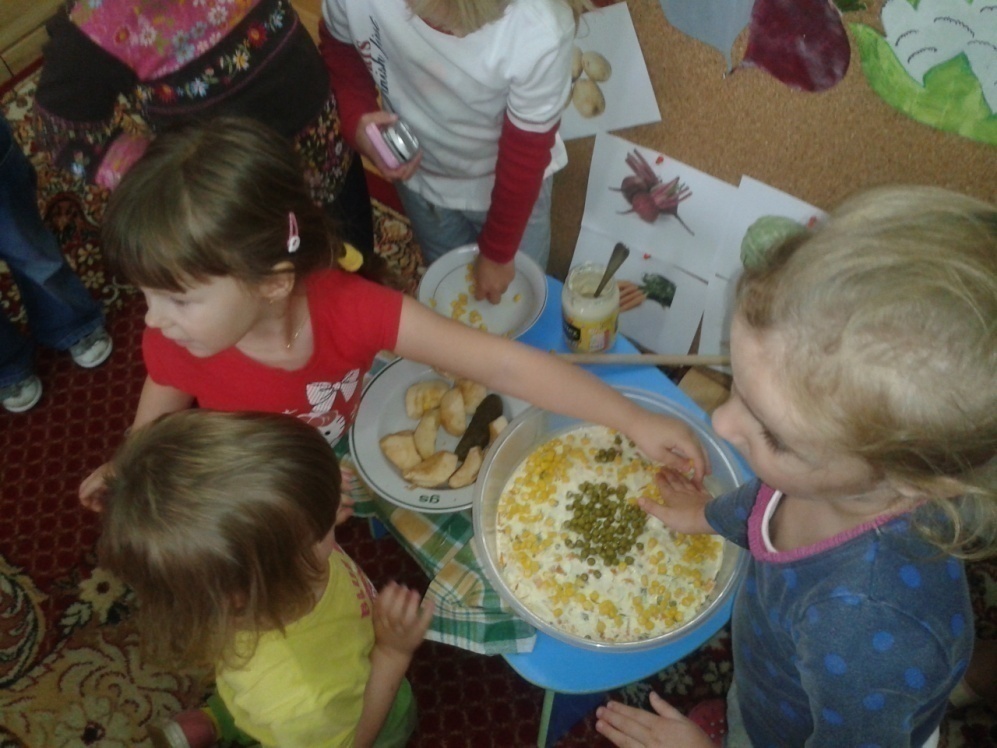 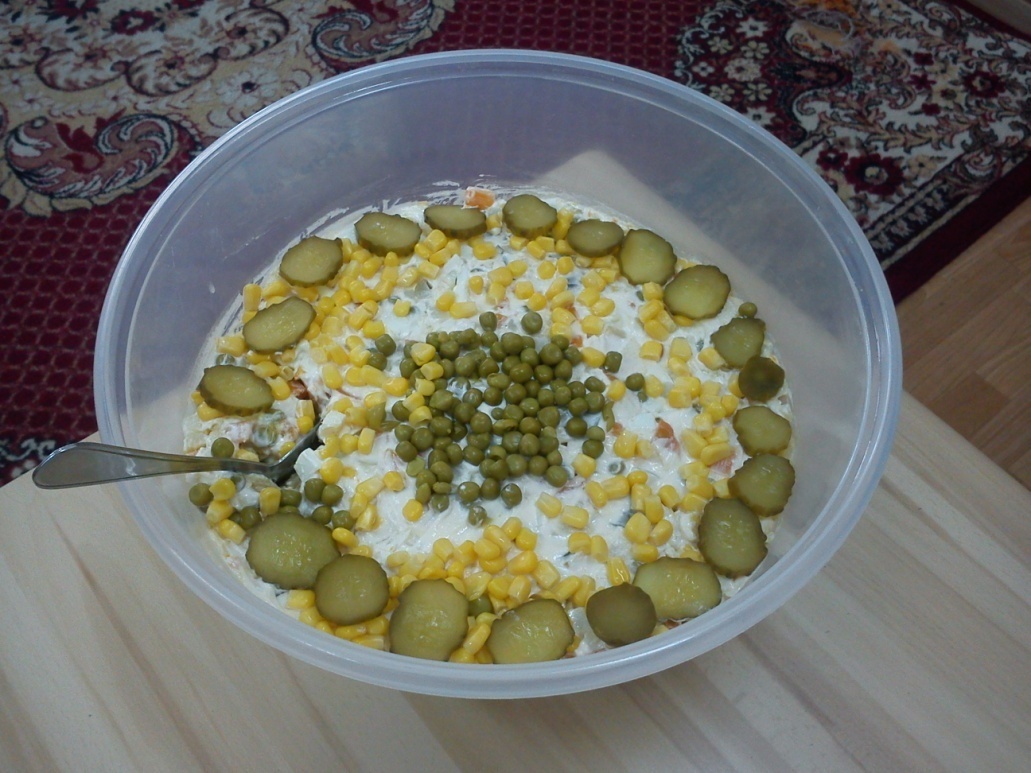 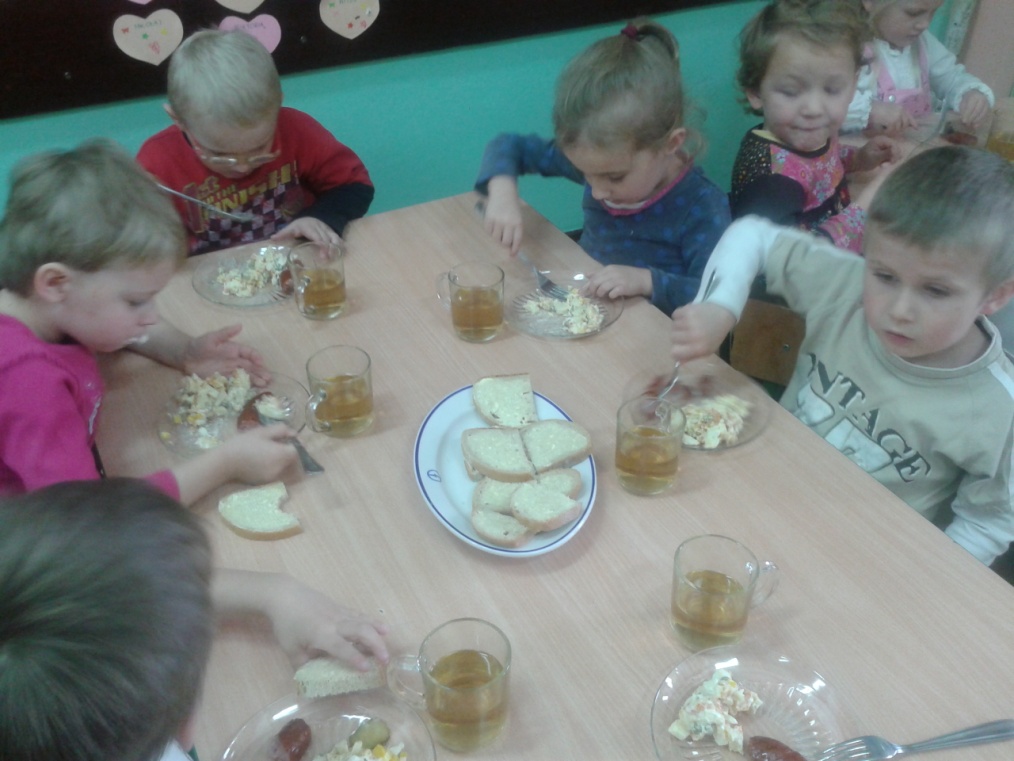 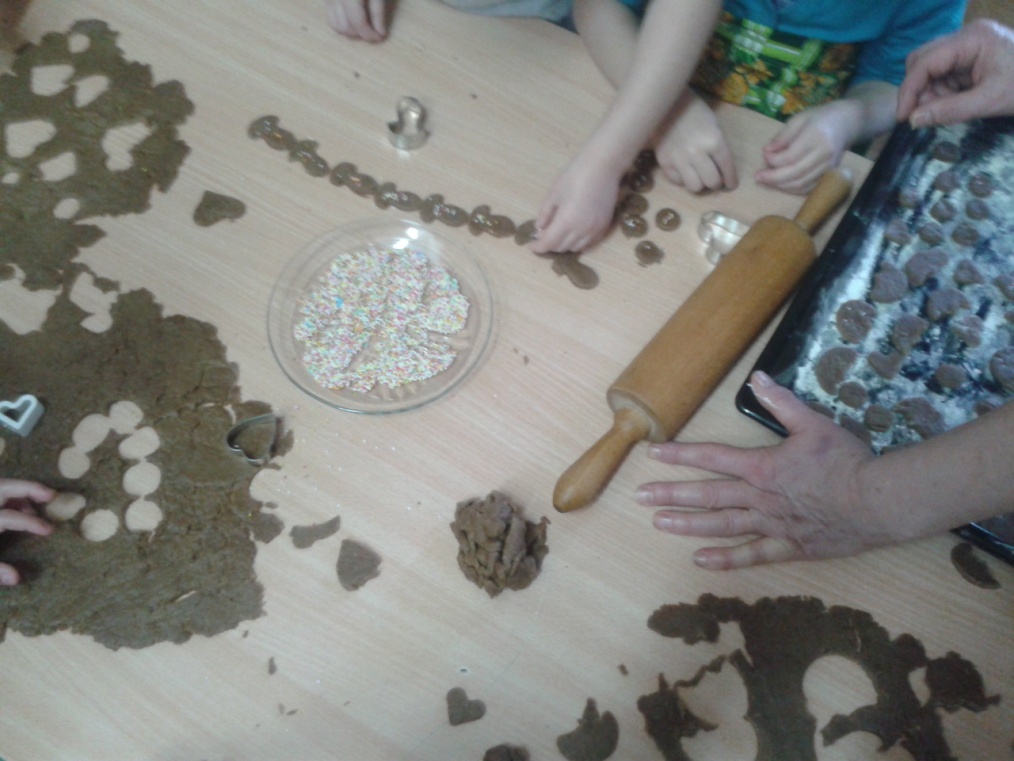 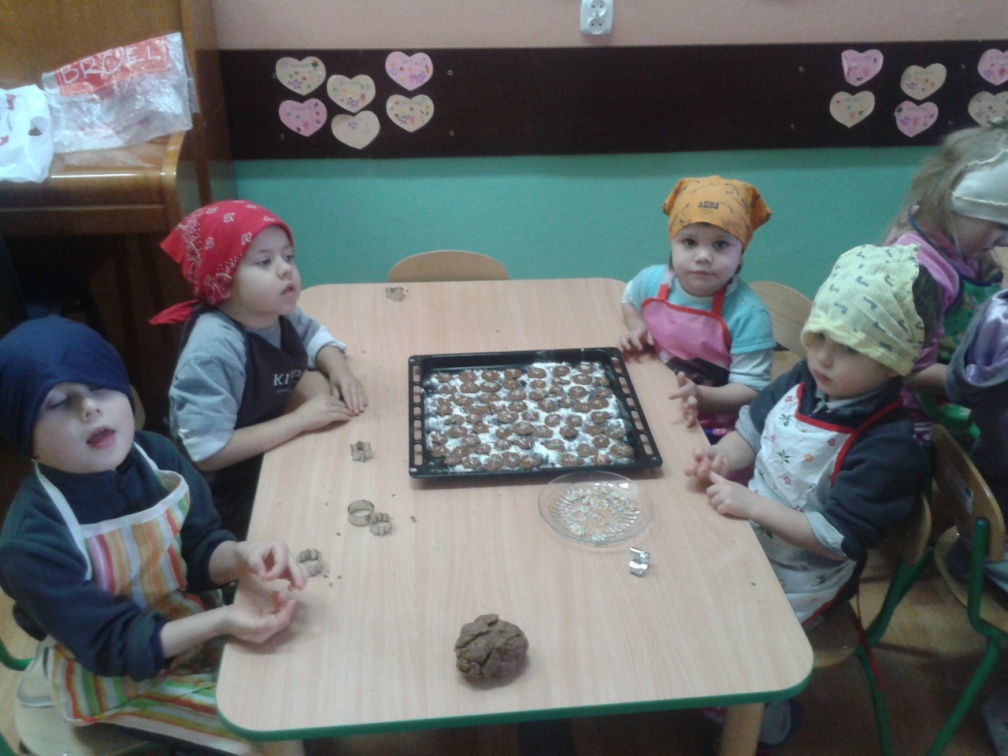 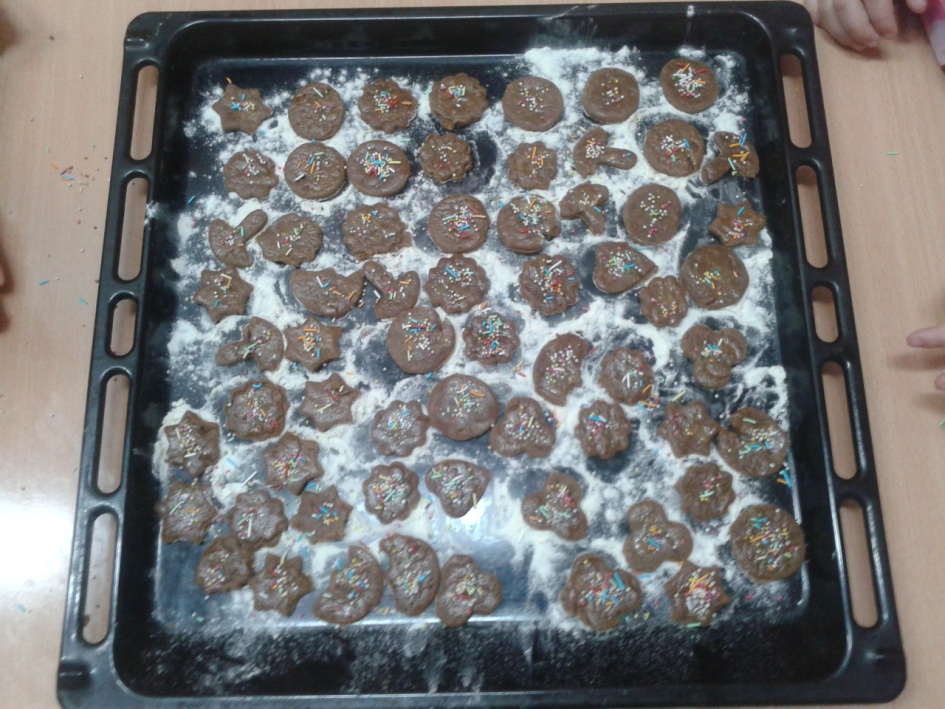 … Gdzie chce - wejdzie, co chce - zrobi, Jak cień chyżo, jak cień cicho, Nie odżegnać się od niego, Takie sprytne małe licho! 
                              Maria Konopnicka
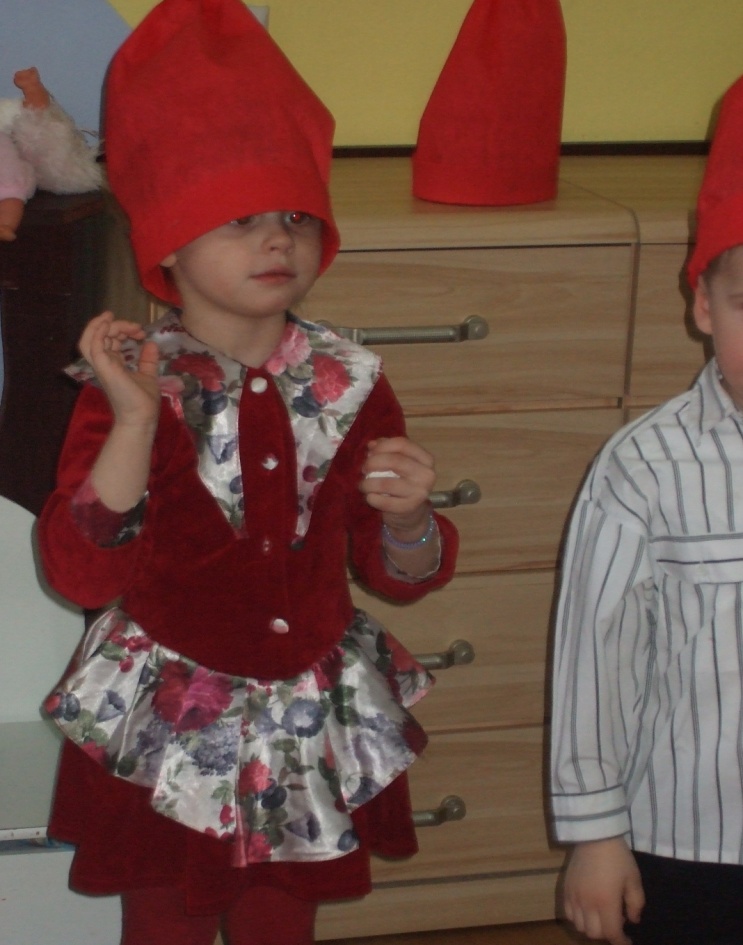 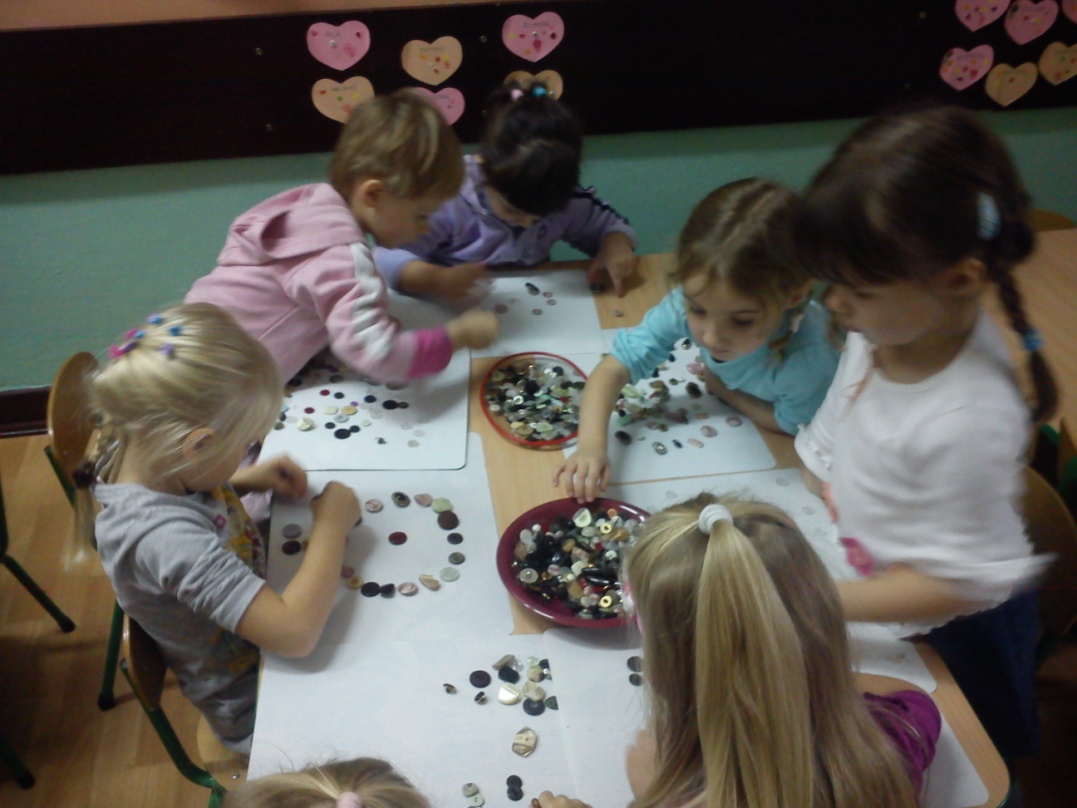 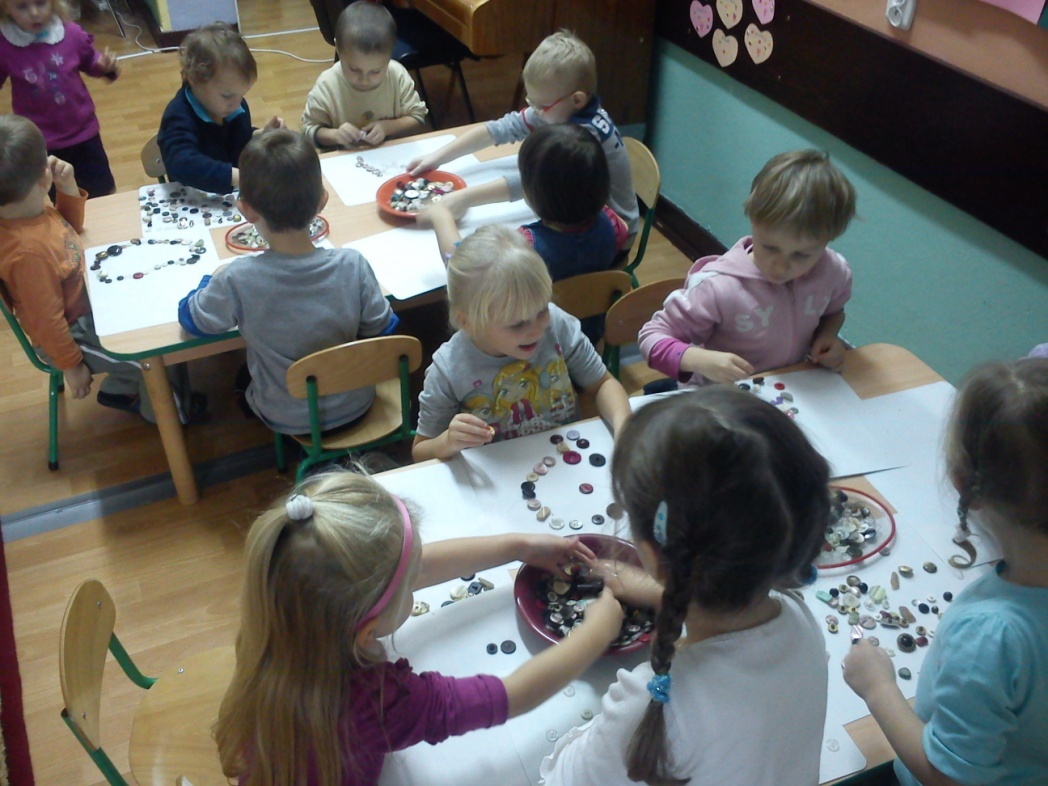 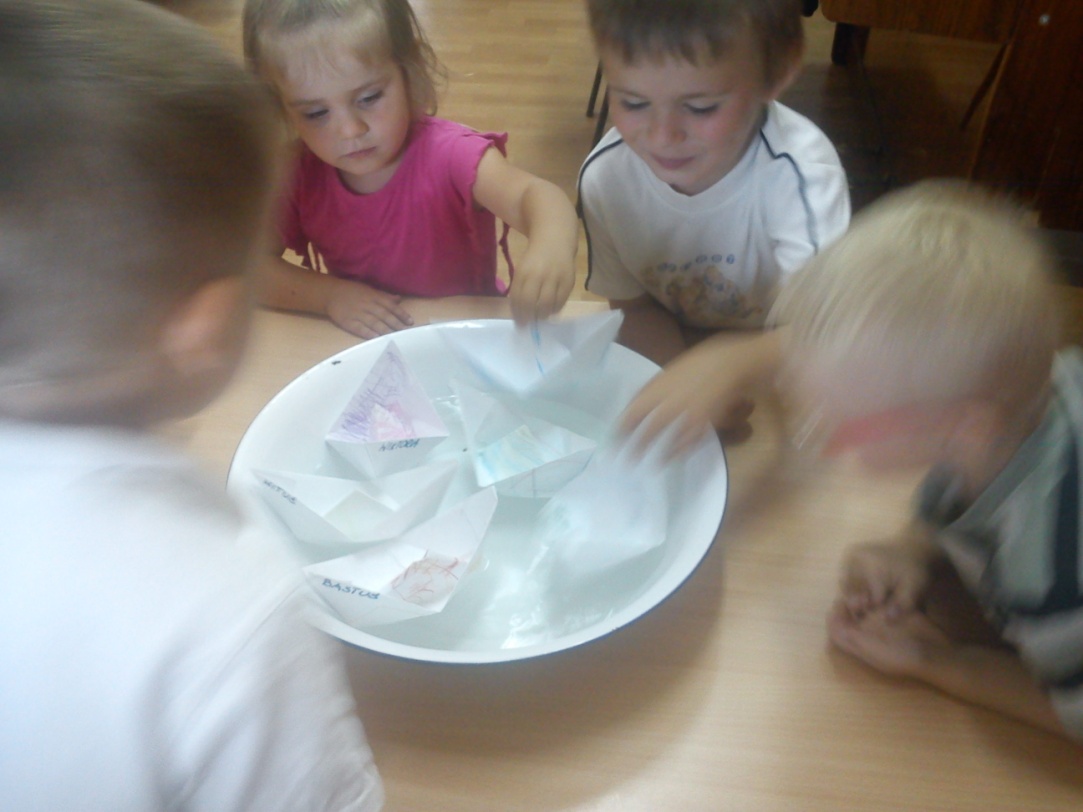 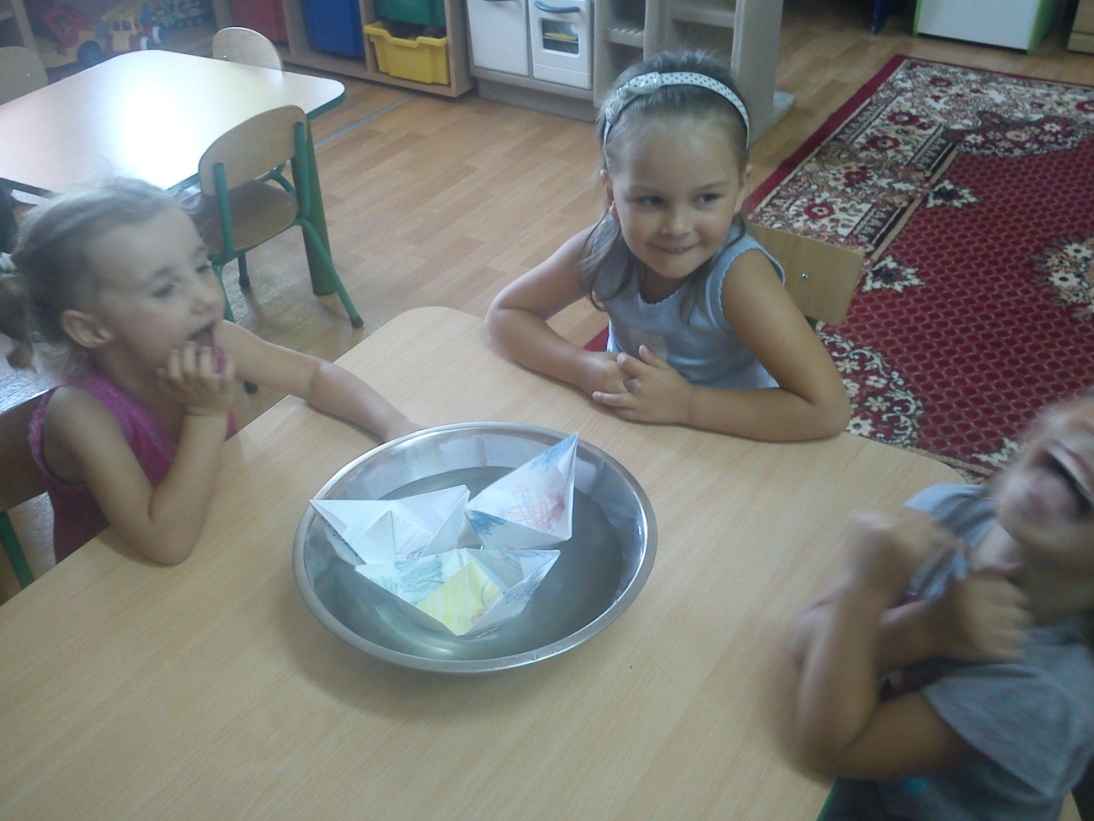 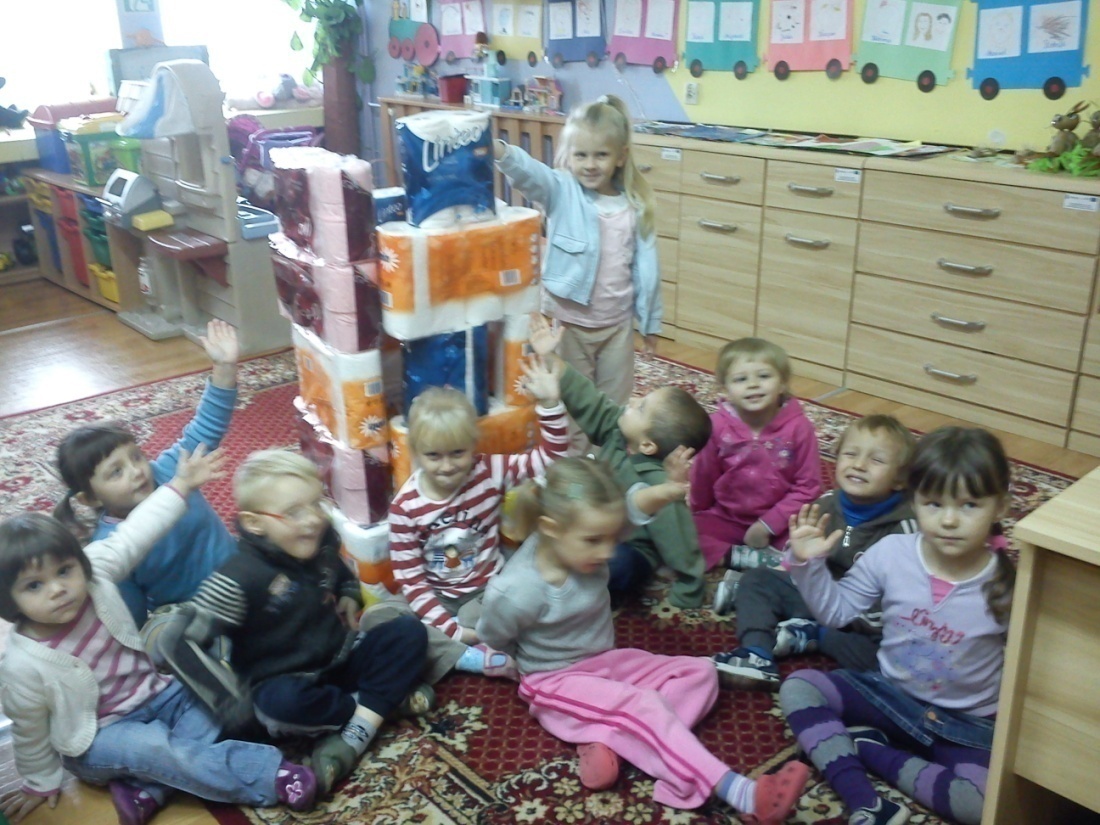 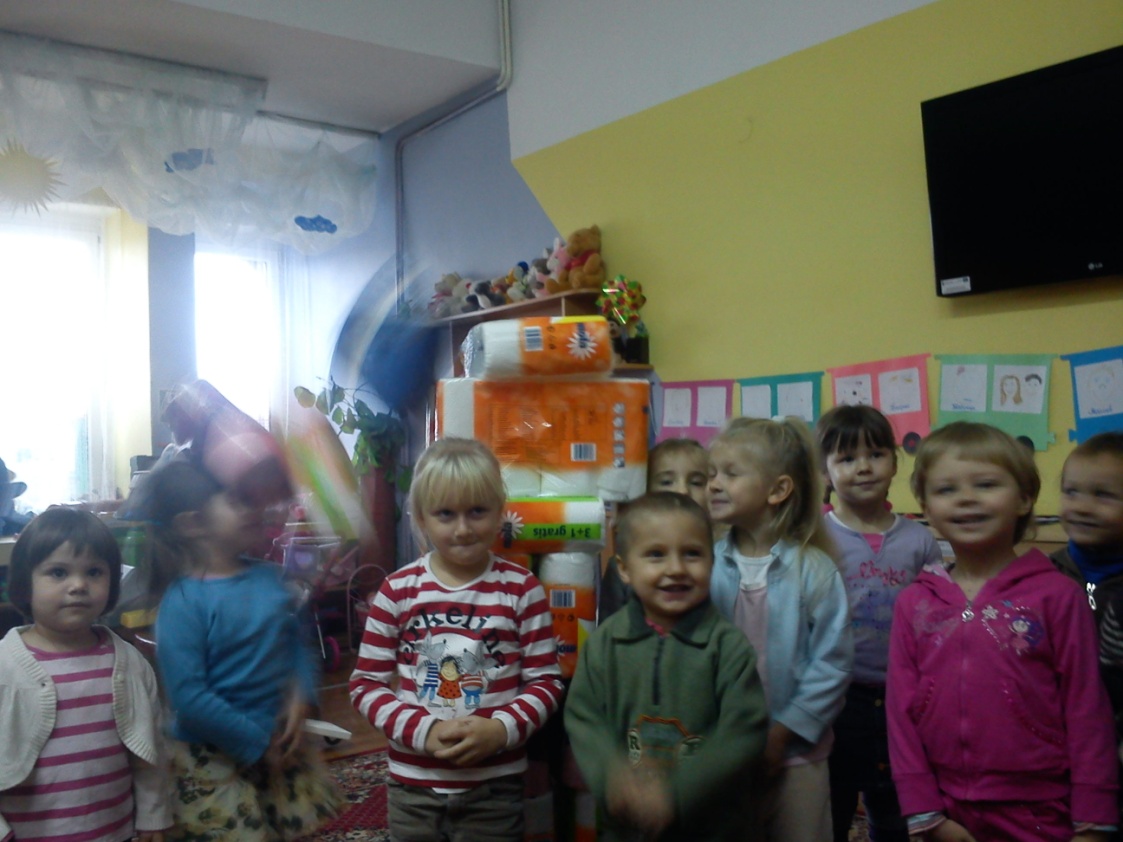 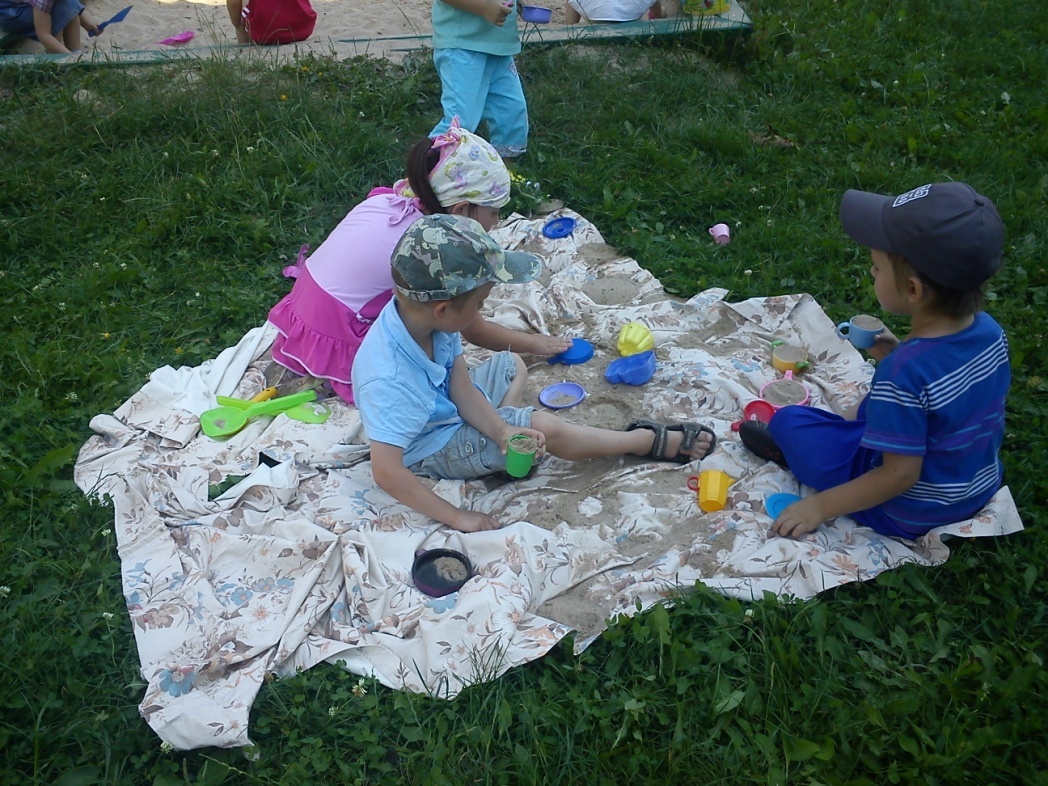 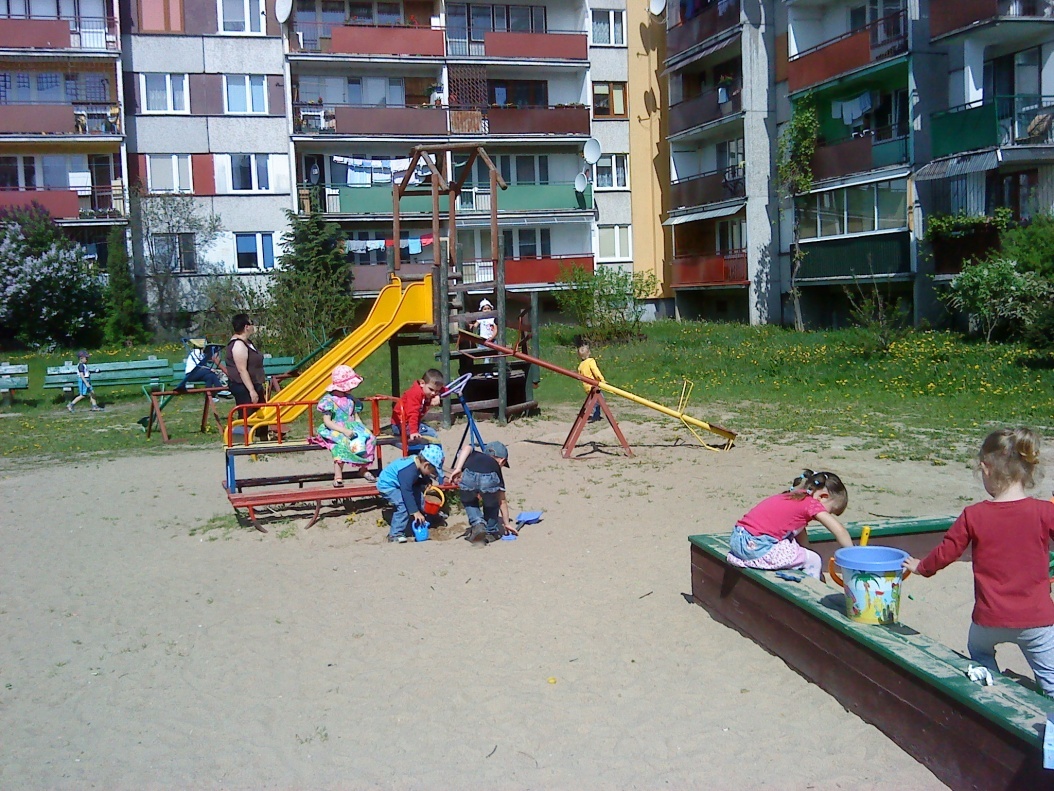 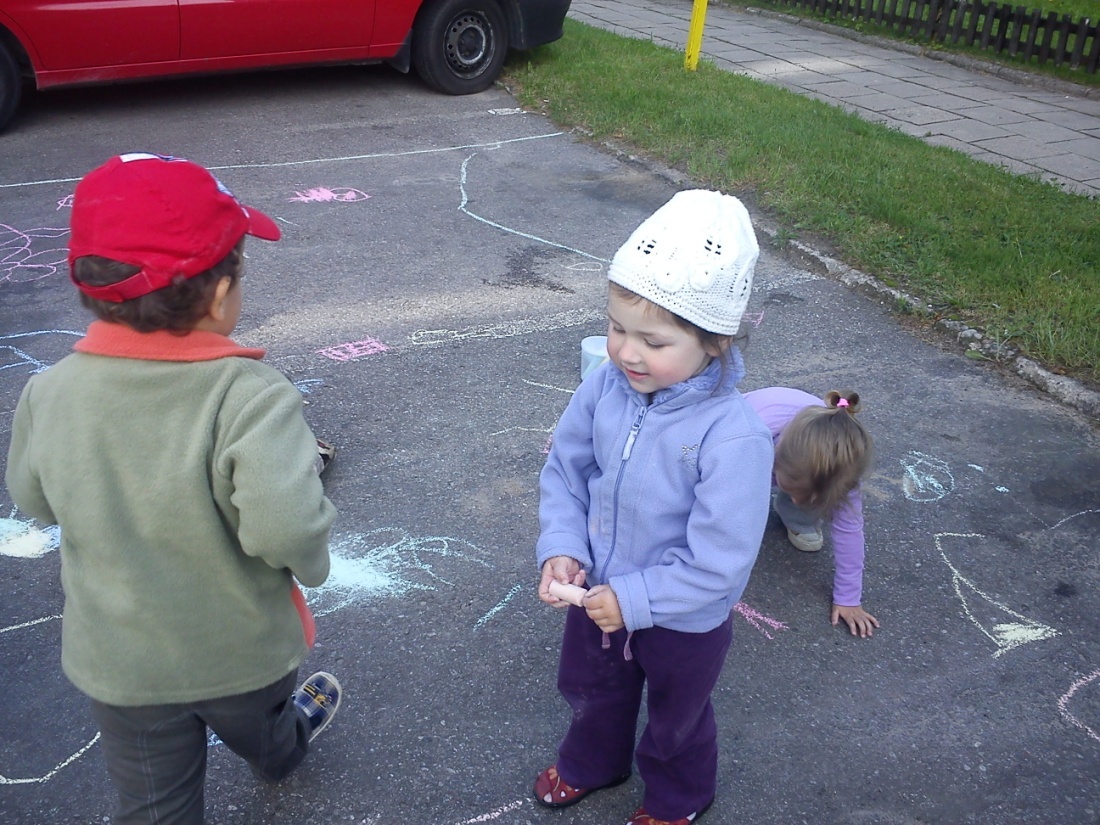 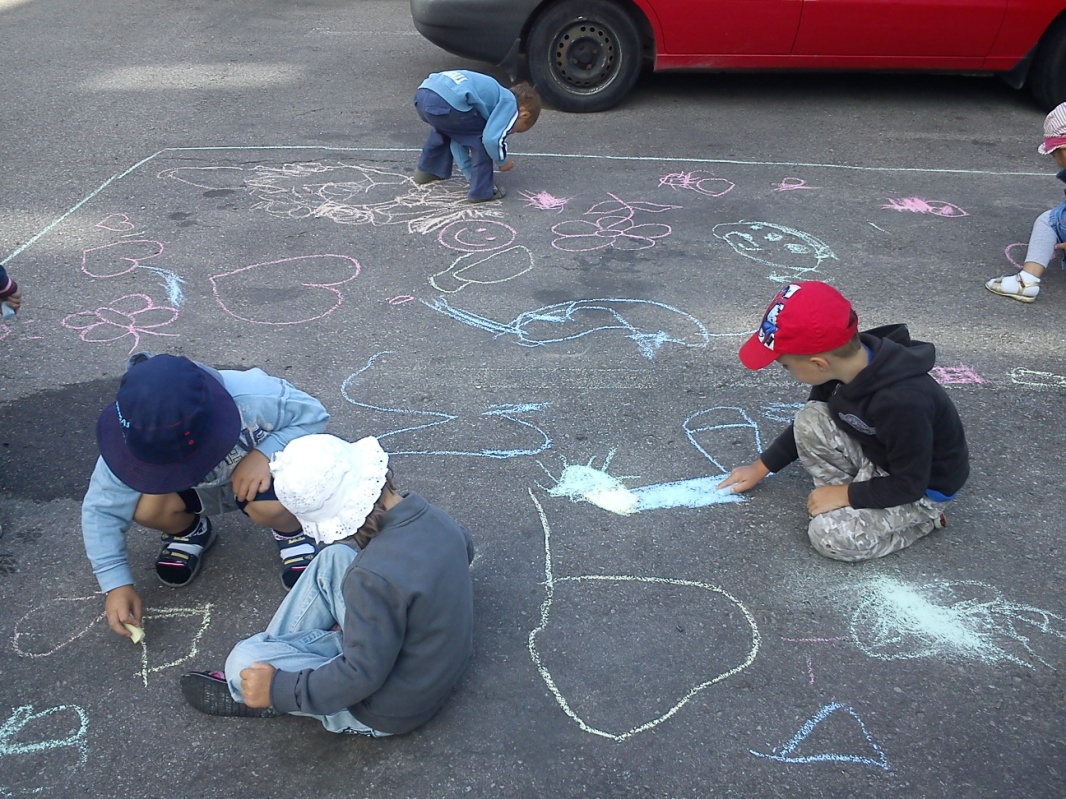 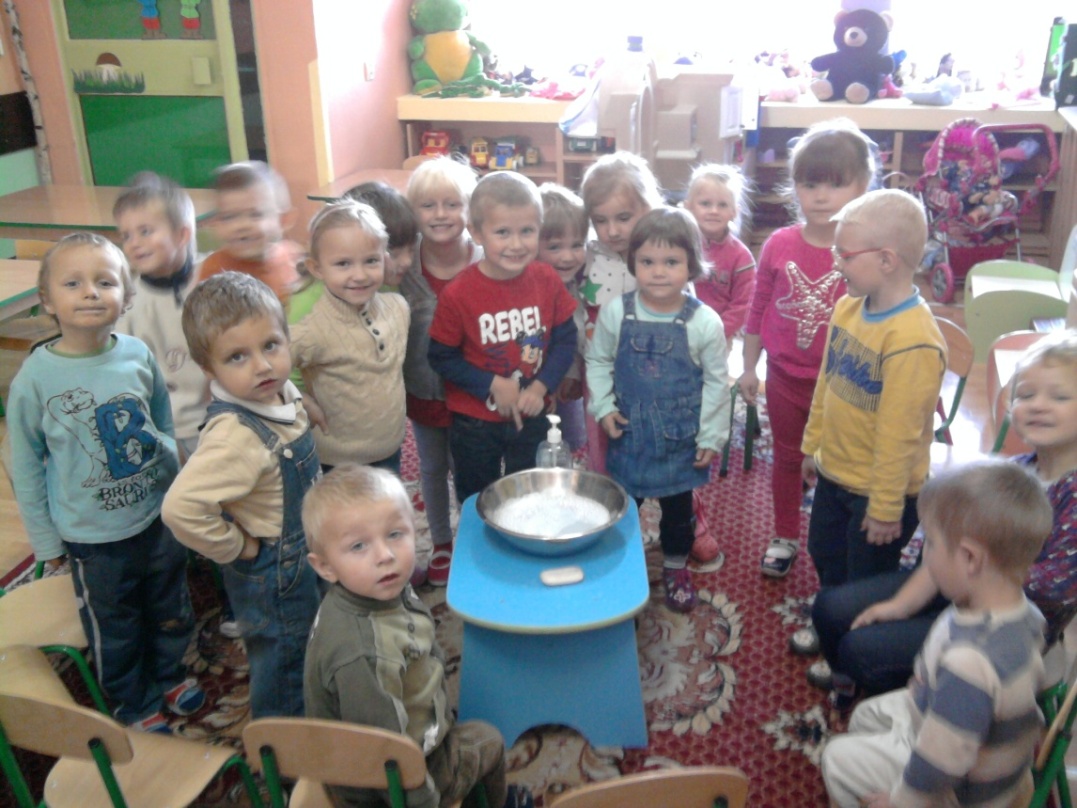 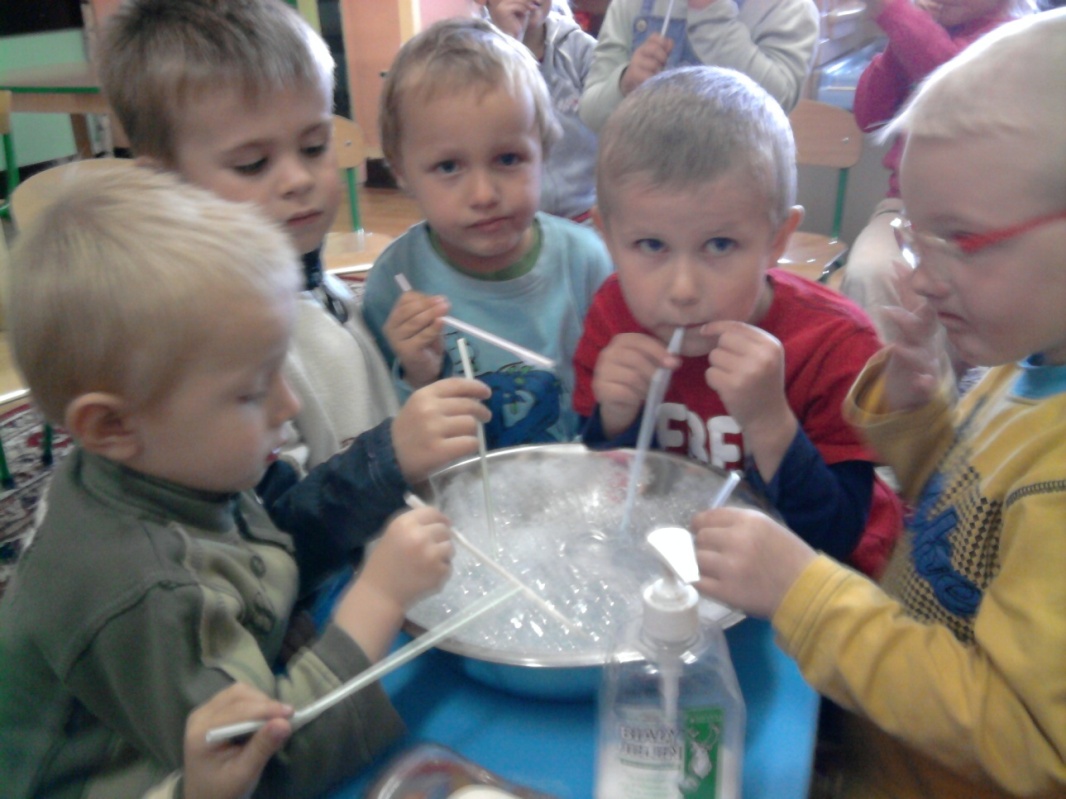 …w czerwonych czapeczkach
między poziomkami
wołają krasnale:
„Baw się razem z nami…”
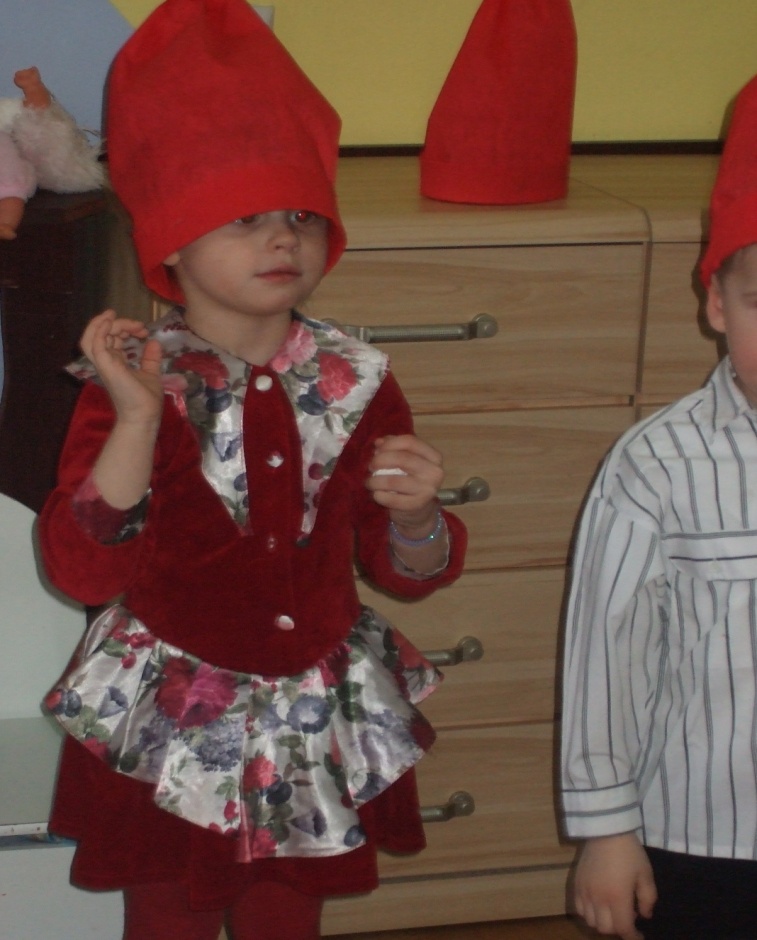 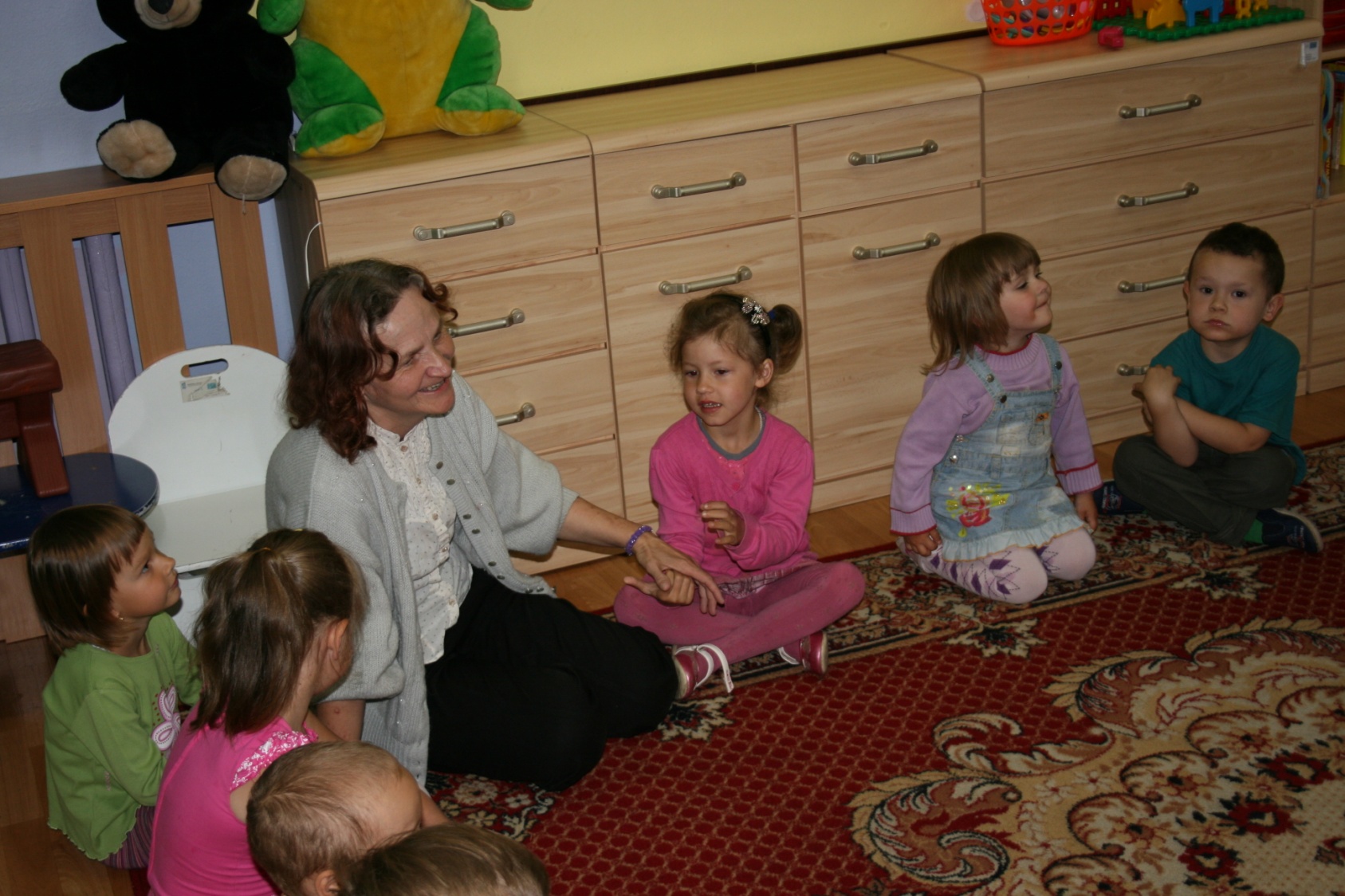 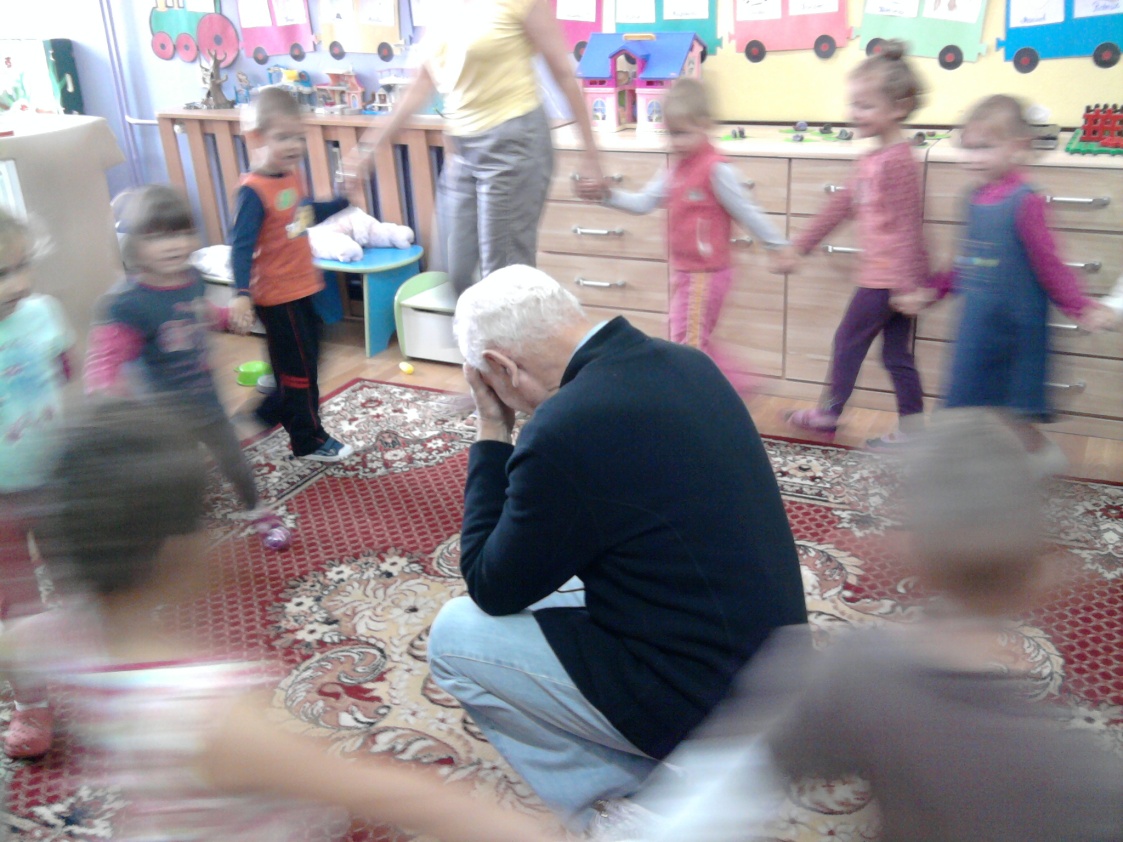 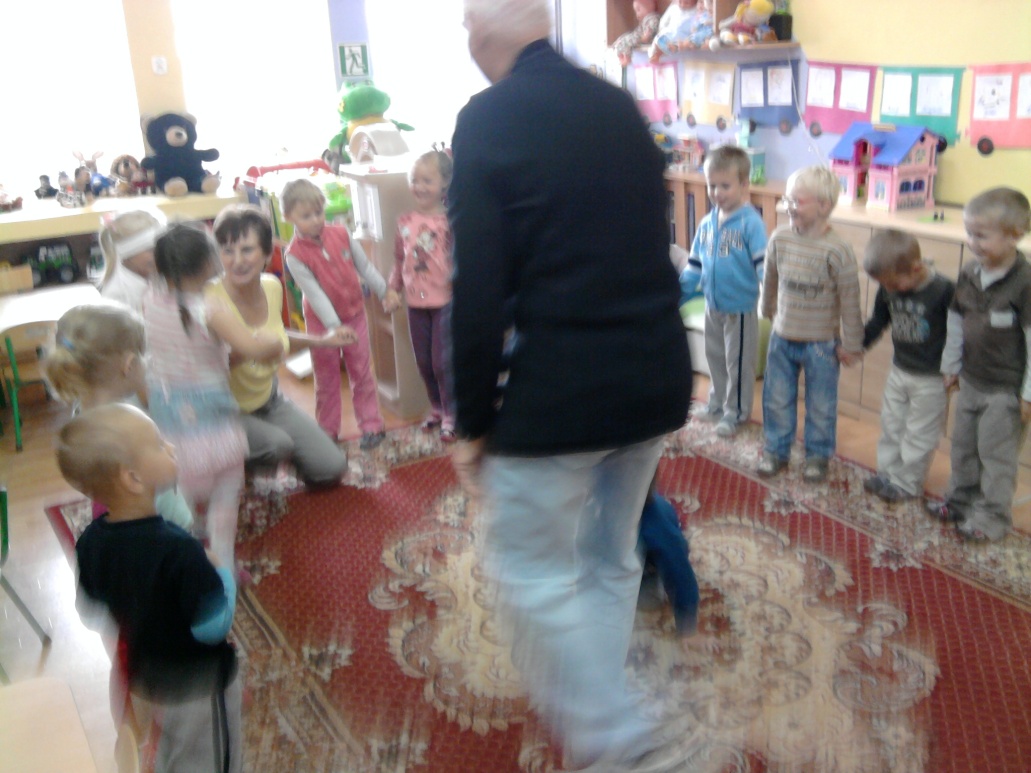 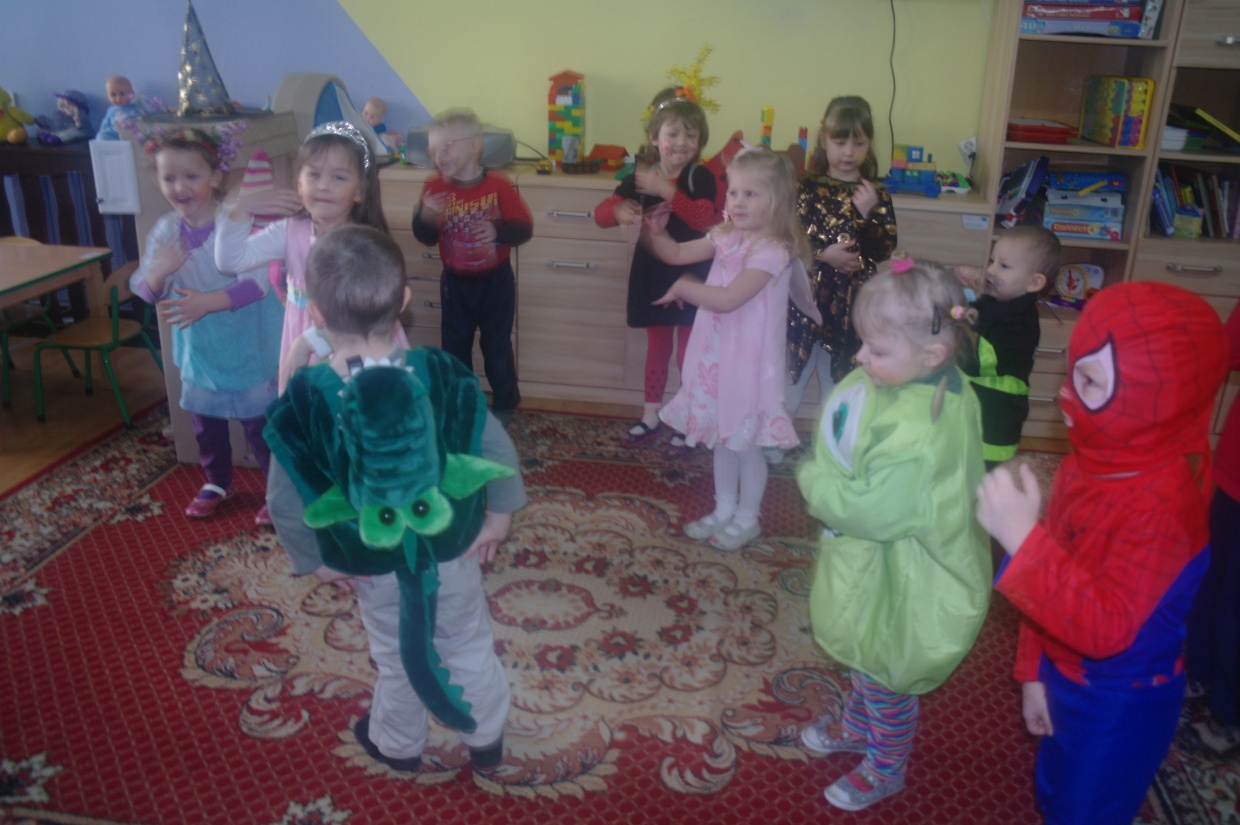 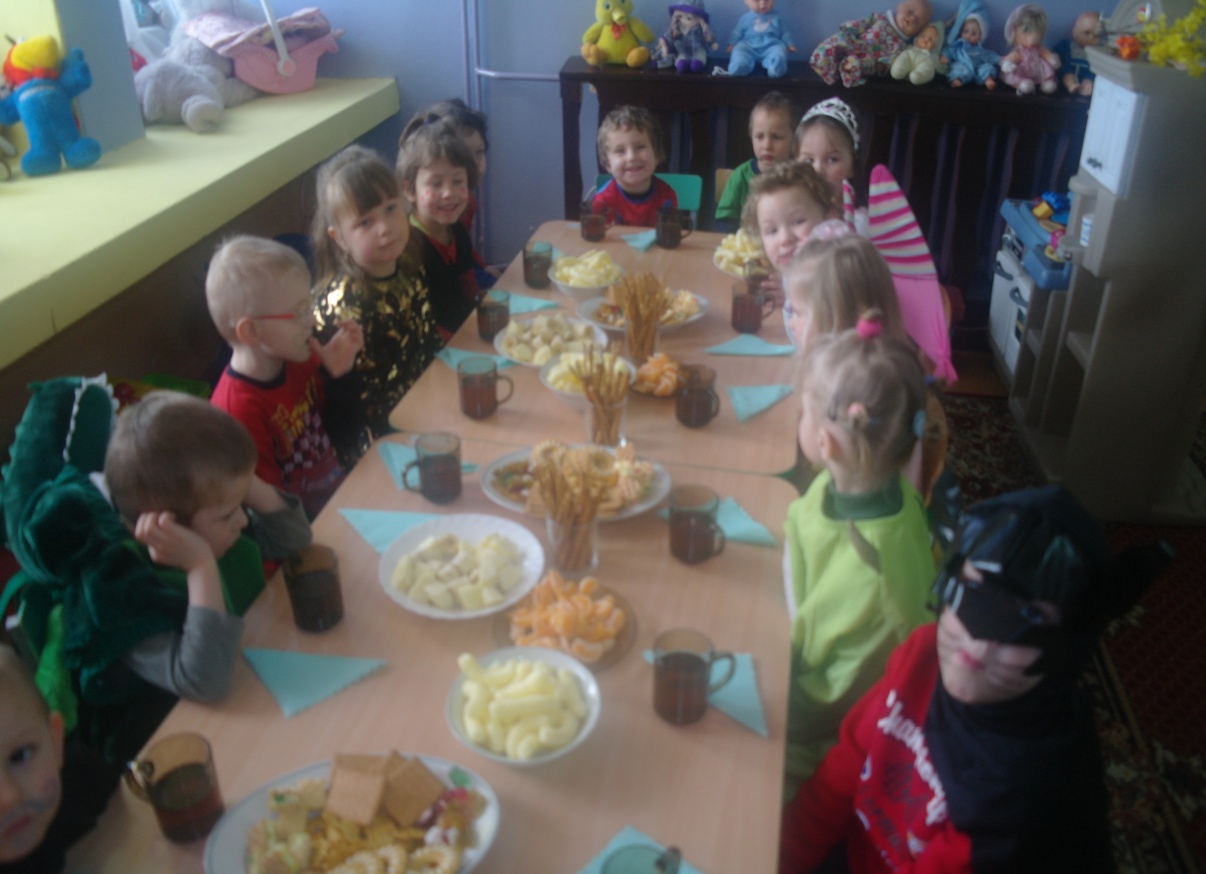 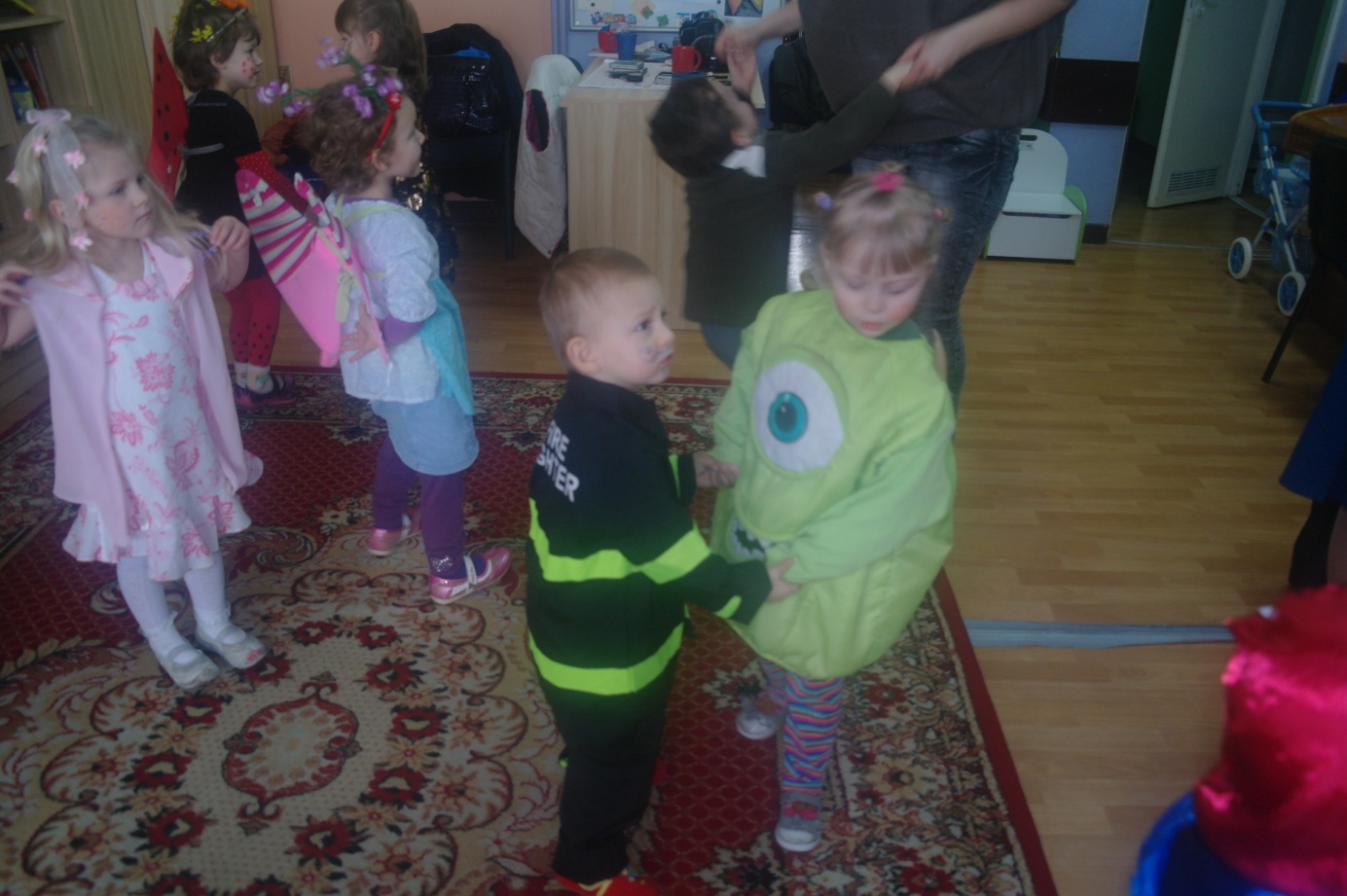 …o tym, jak KRASNOLUDKI przyjmowały gości…
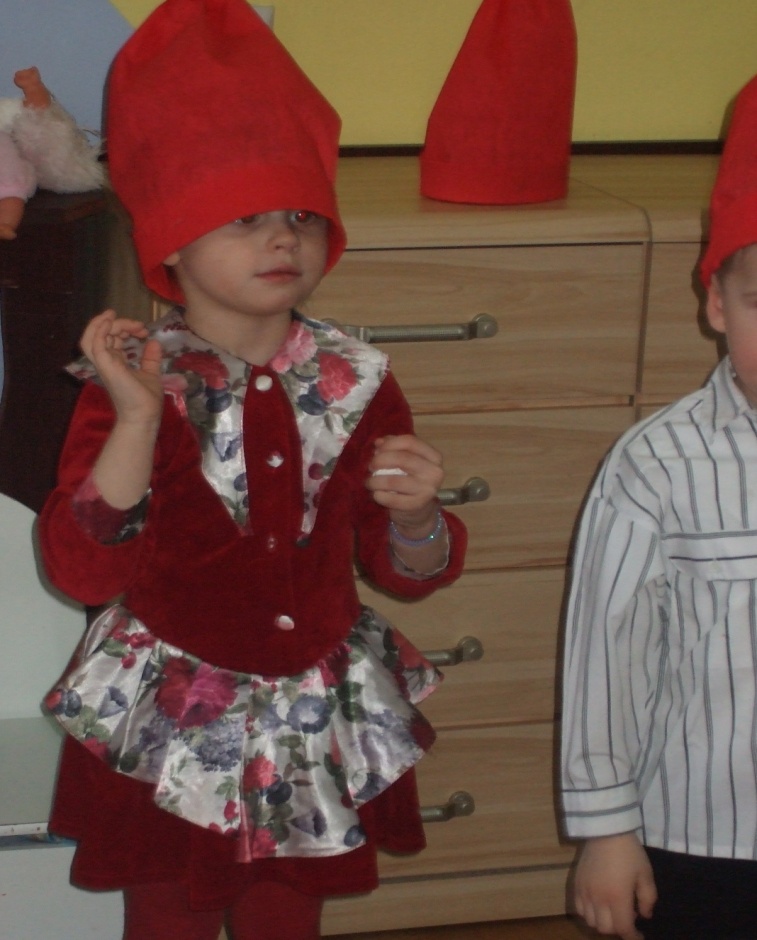 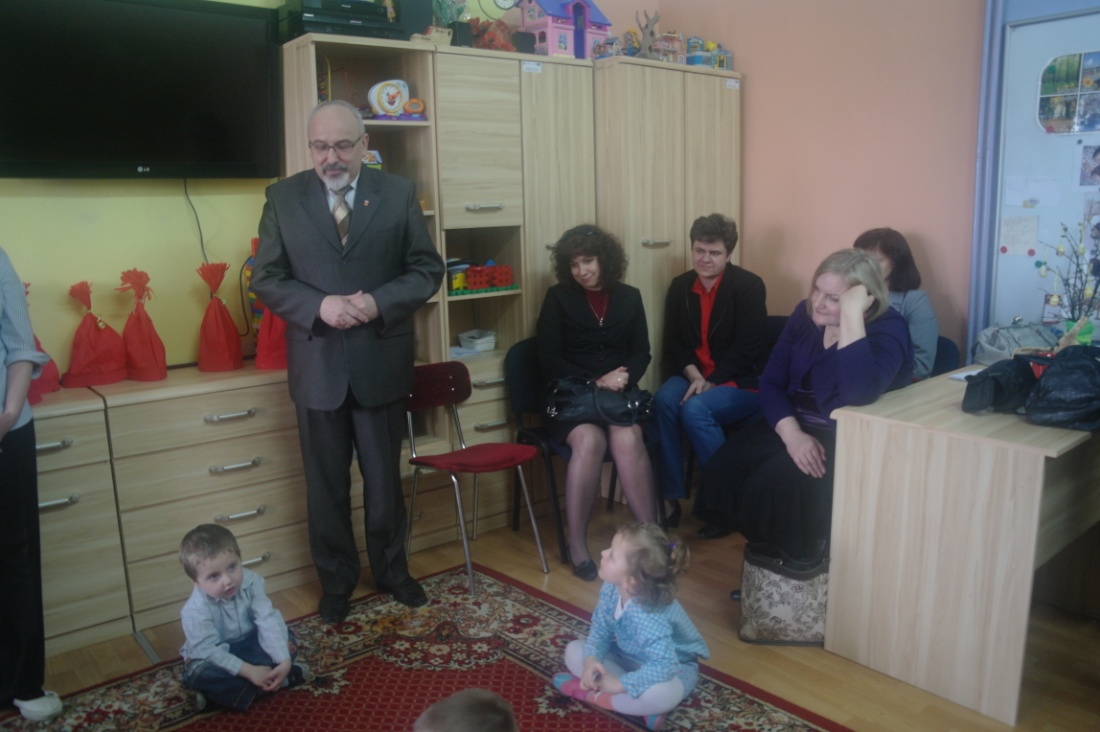 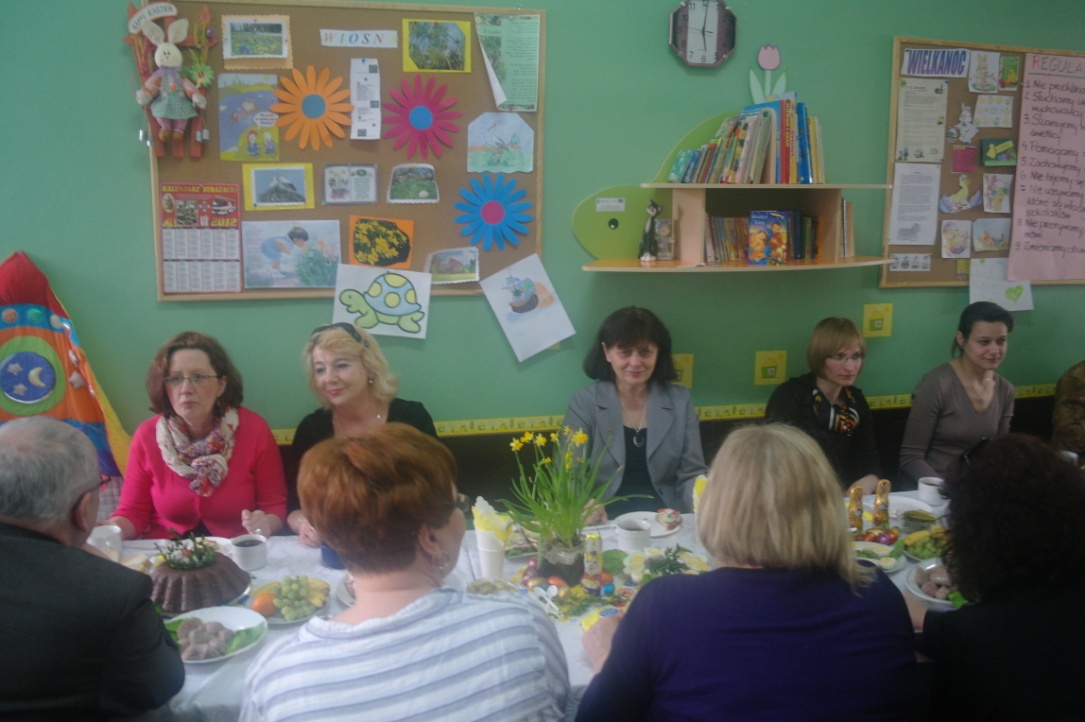 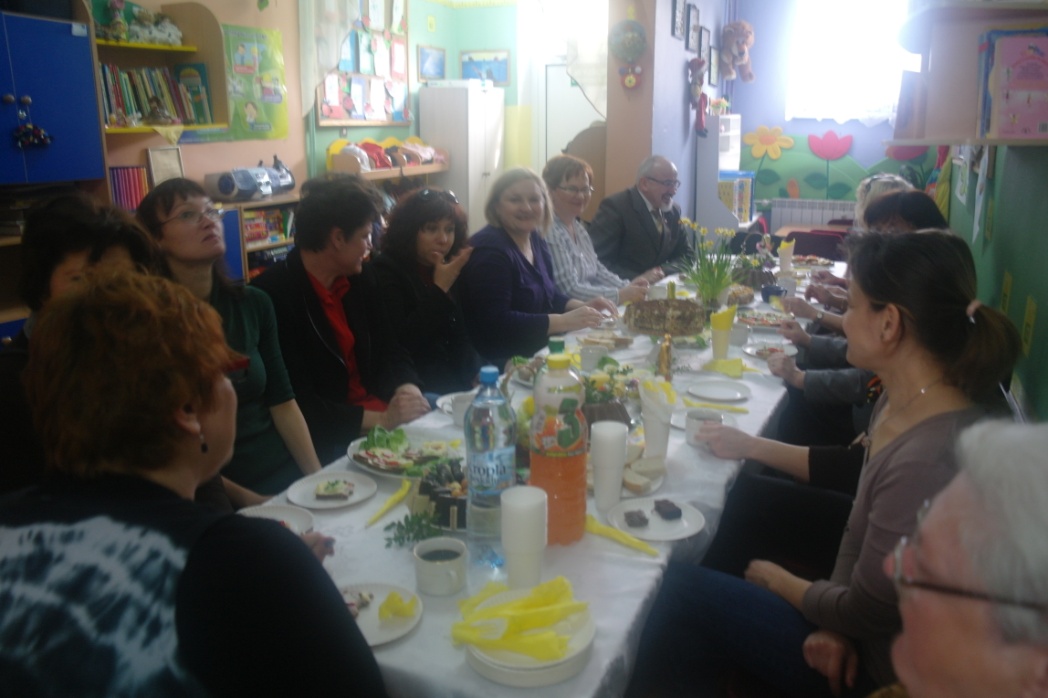 …o tym, jak KRASNOLUDKI świętowały…
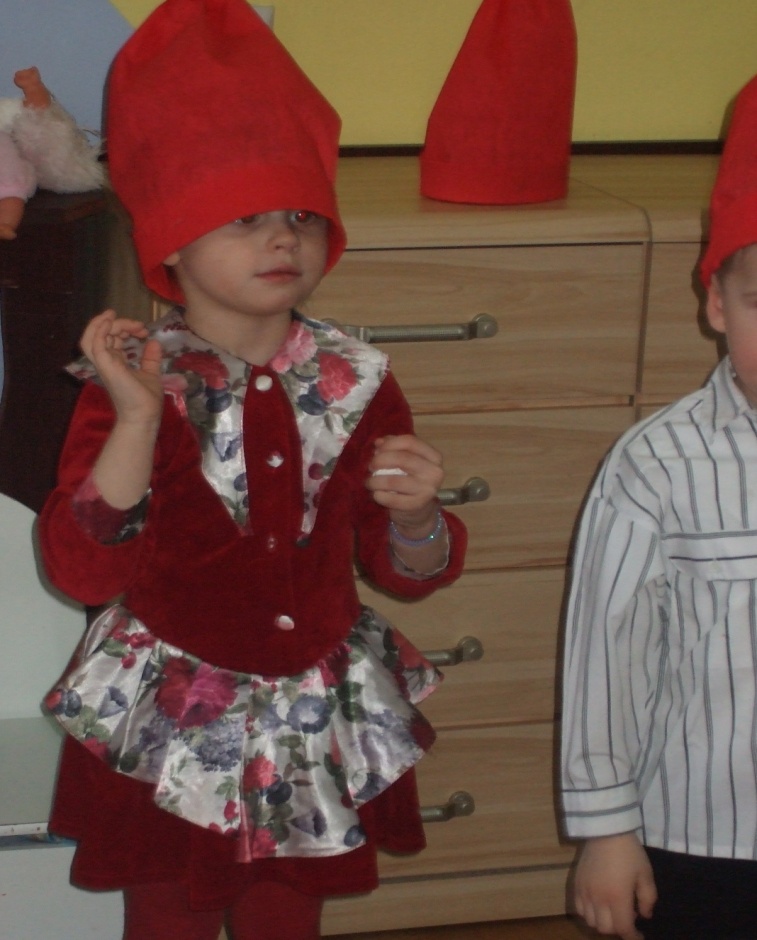 …Dzień Kobiet…
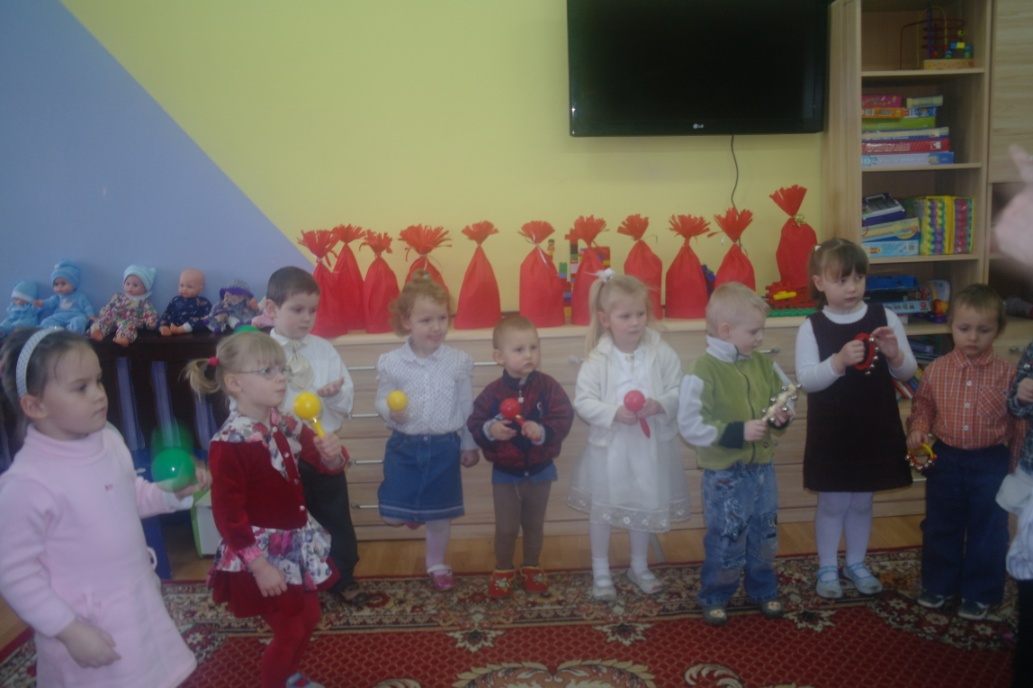 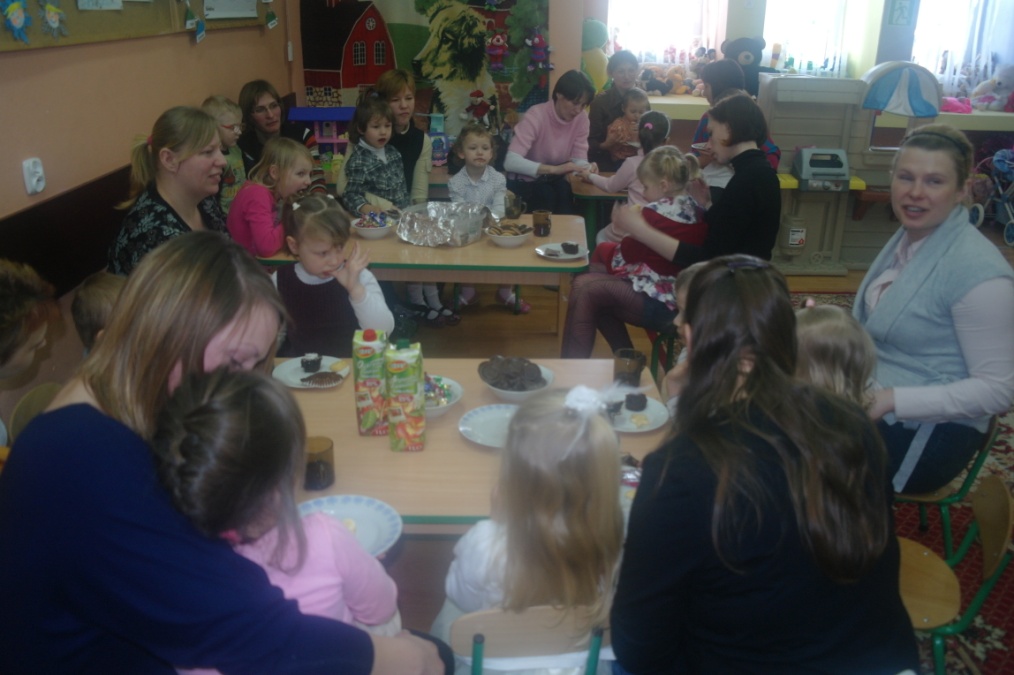 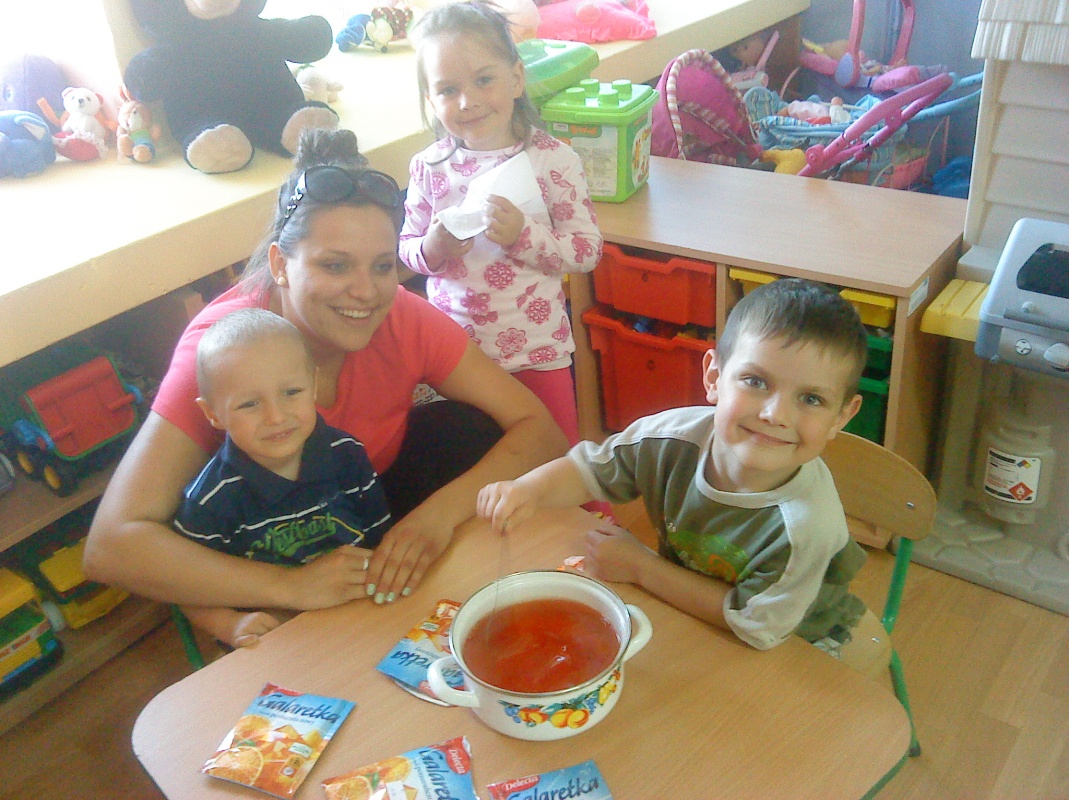 …Dzień Matki…
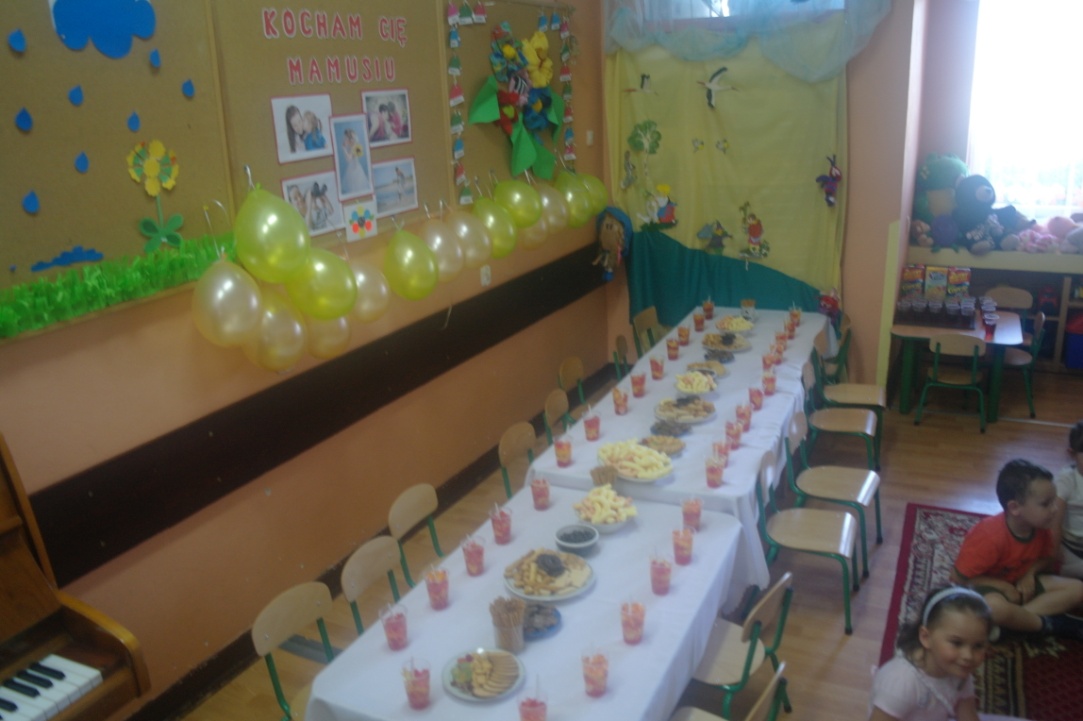 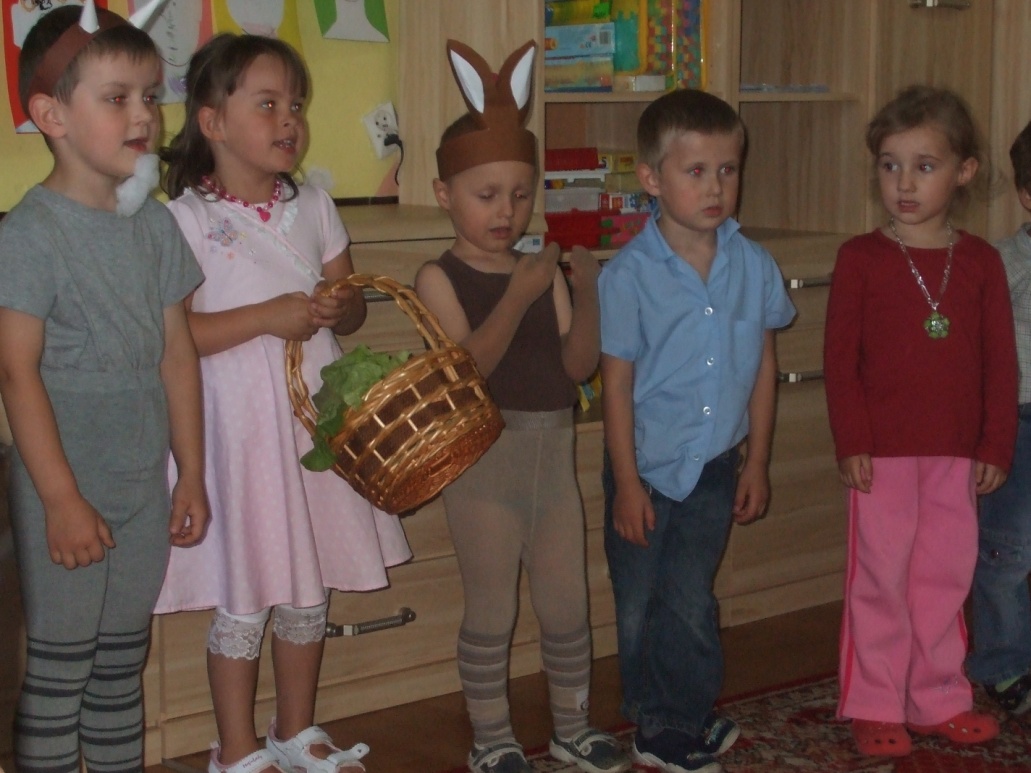 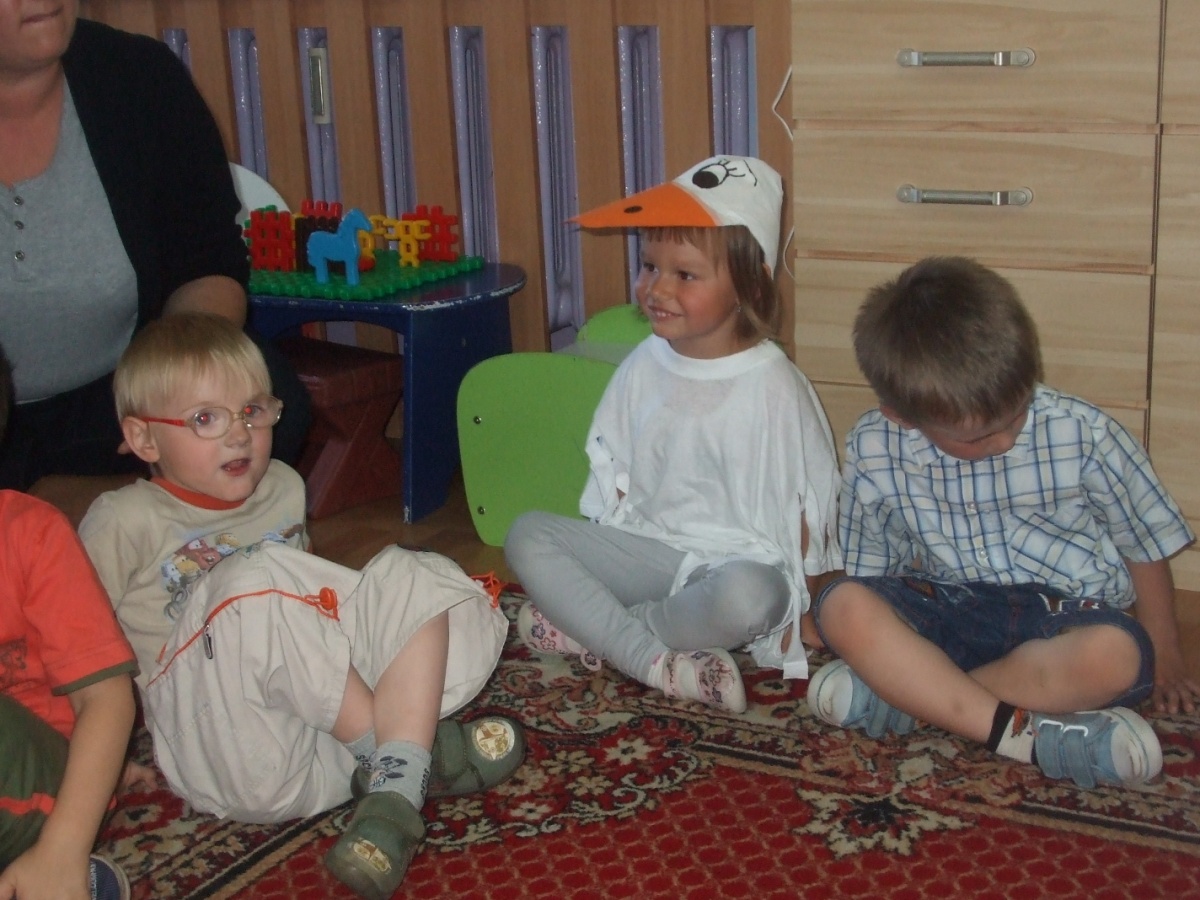 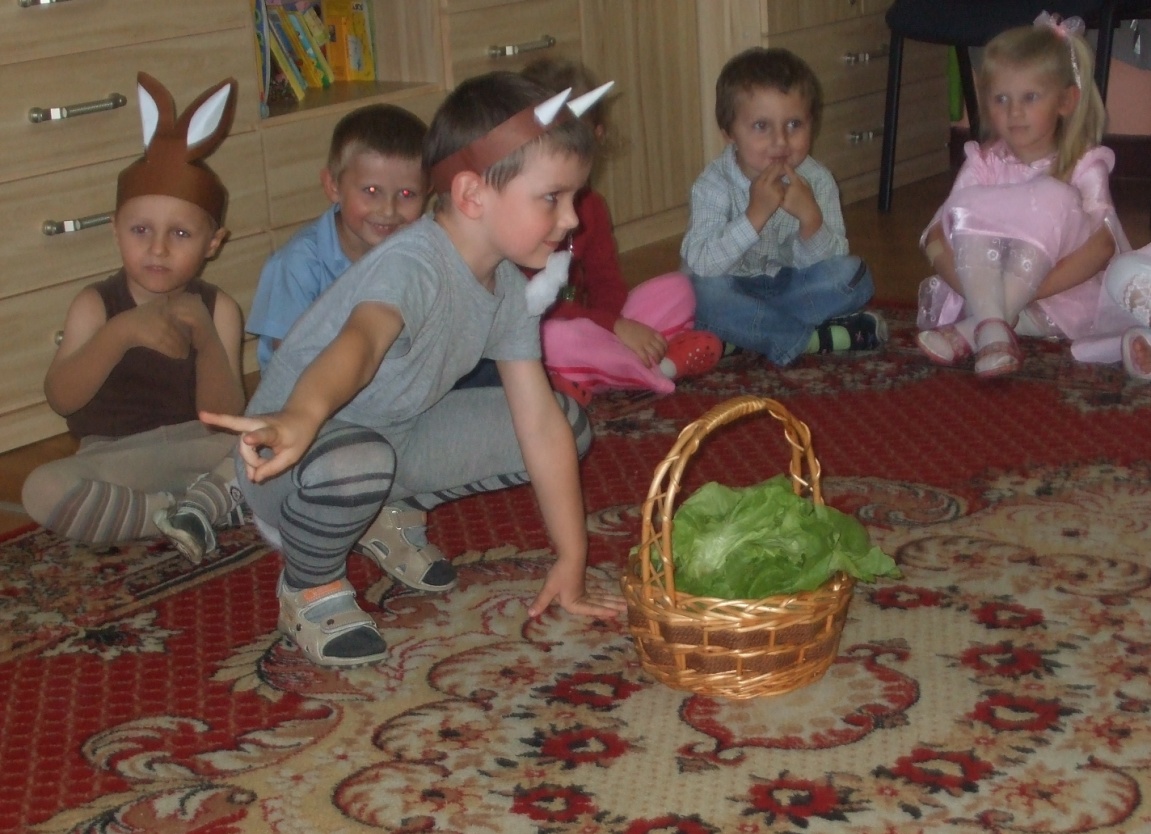 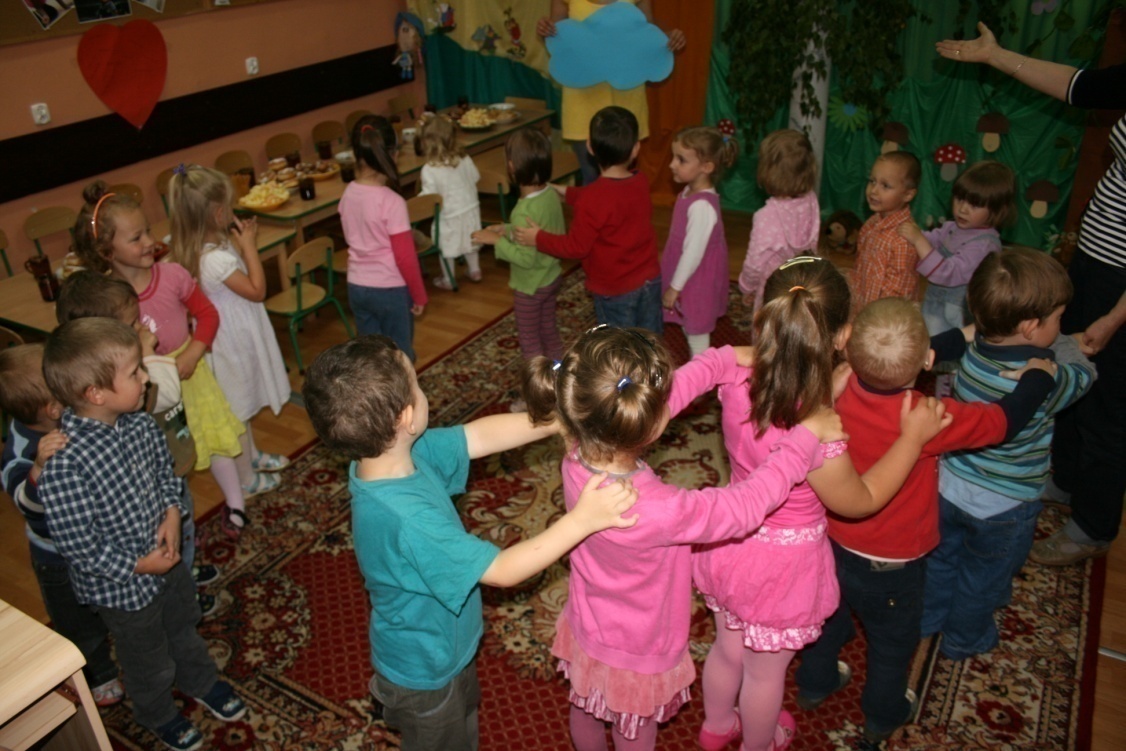 …Dzień Dziecka…
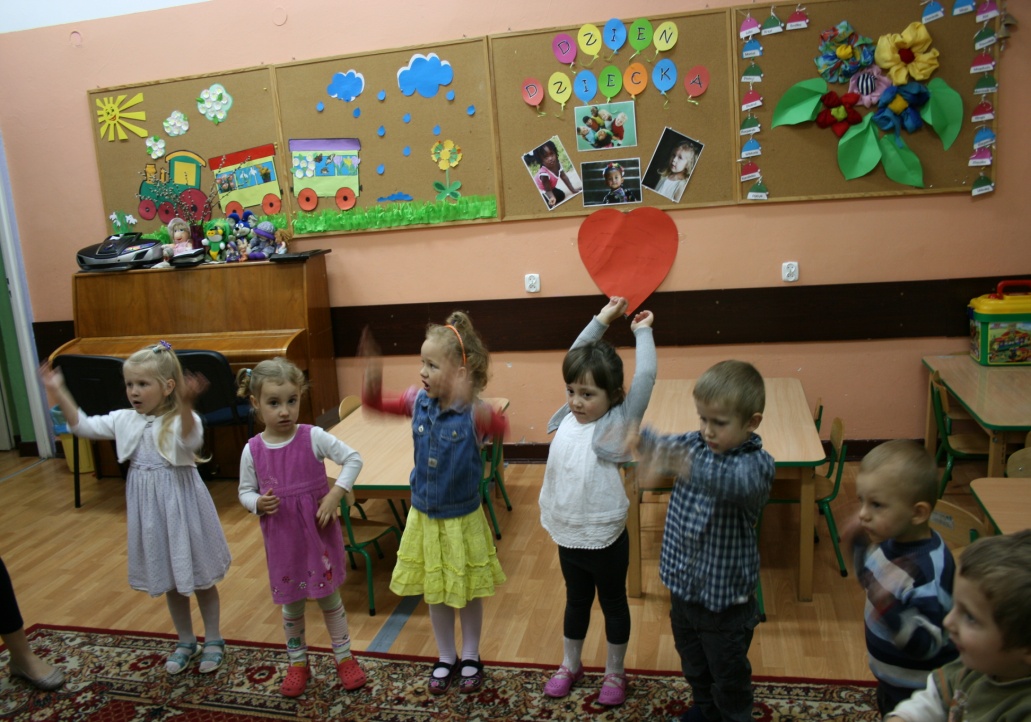 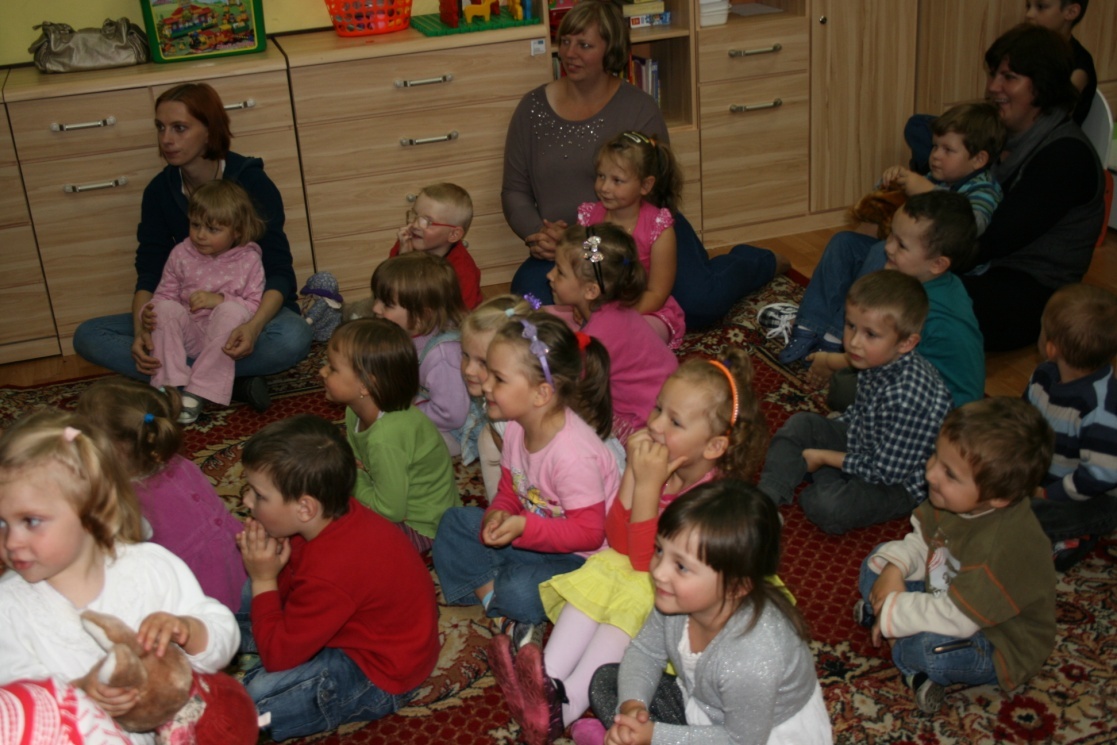 …Dzień Edukacji Narodowej…
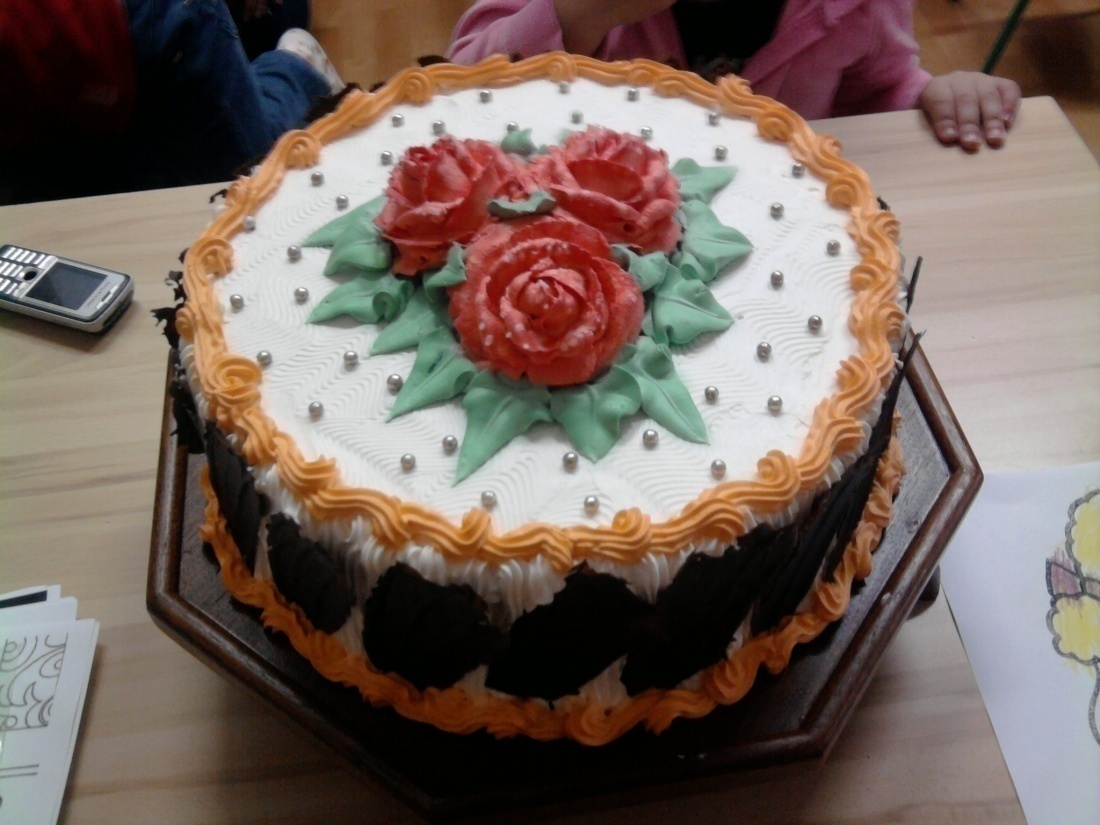 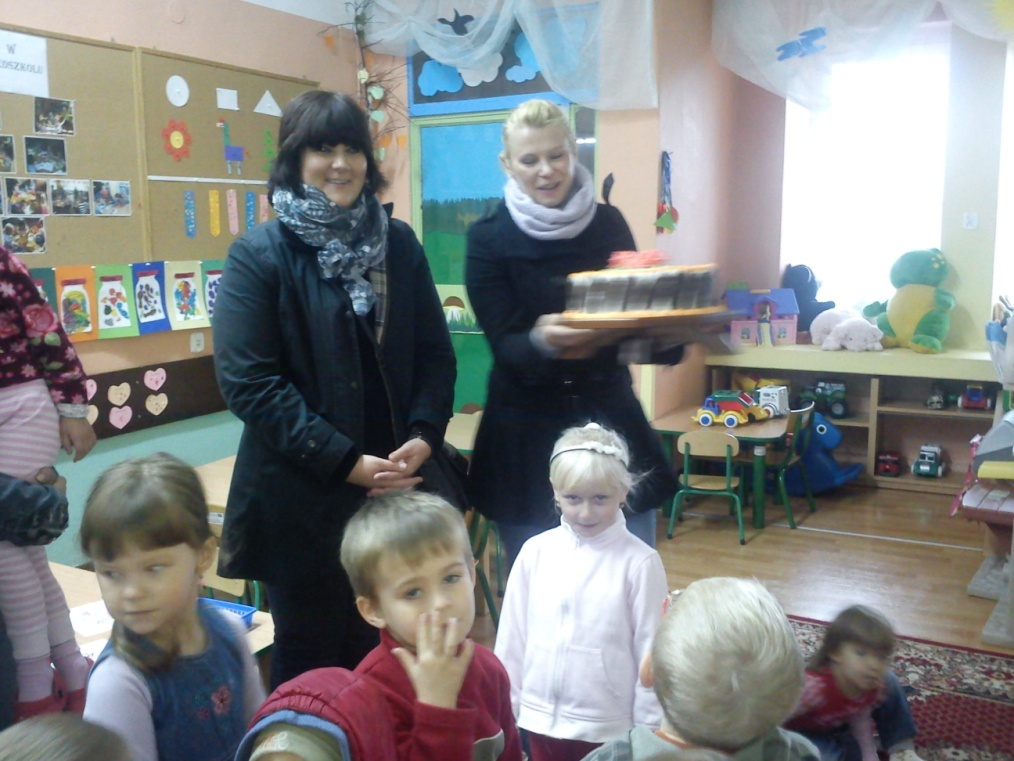 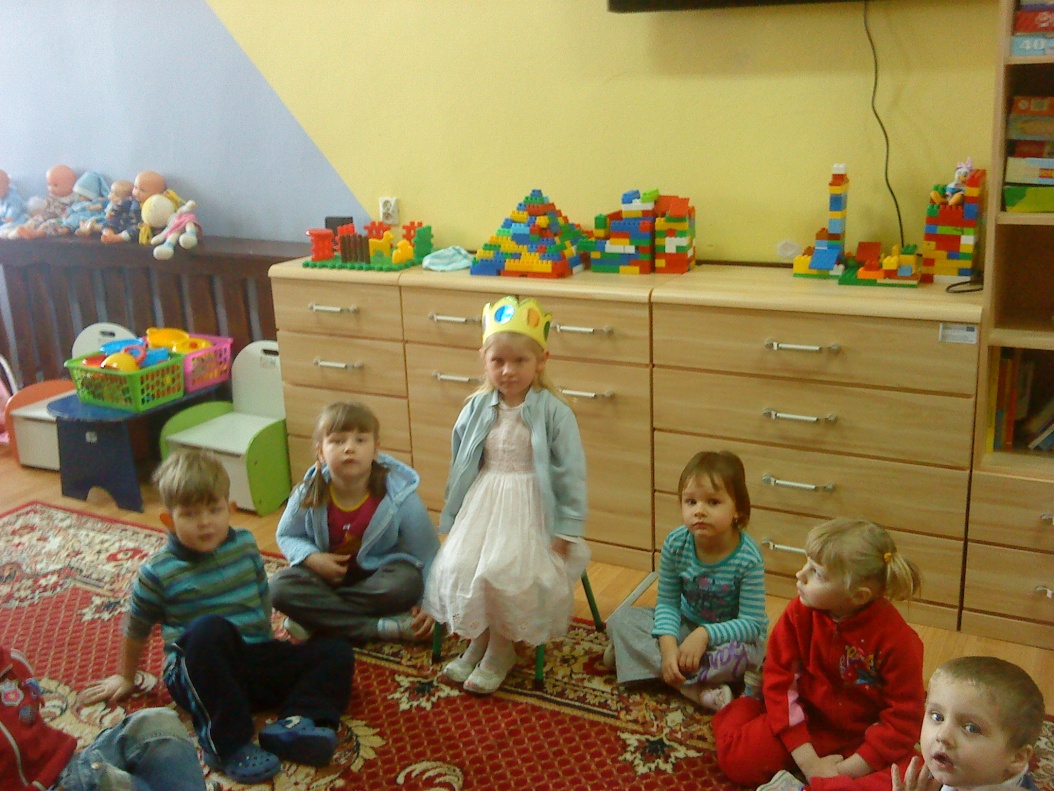 …urodziny …
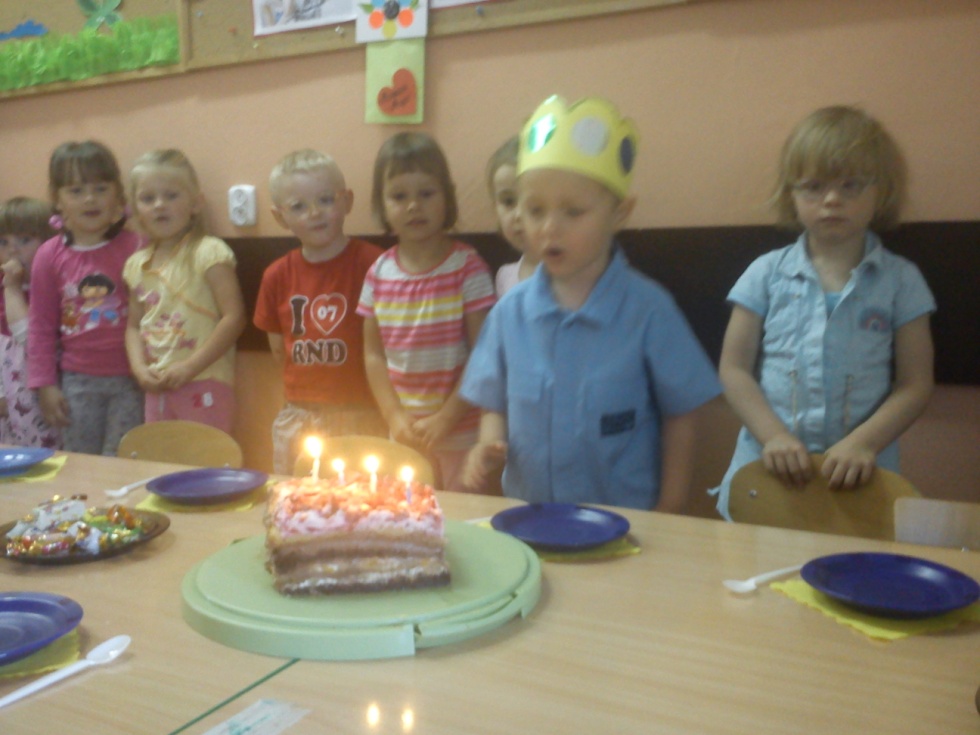 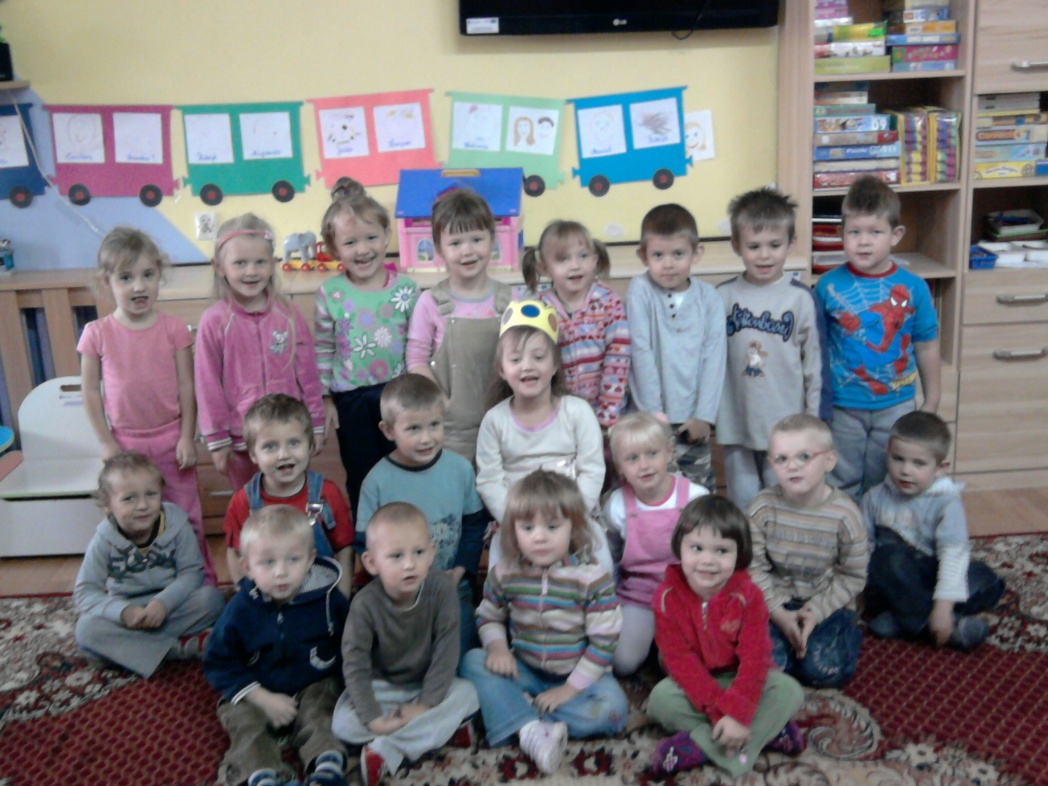 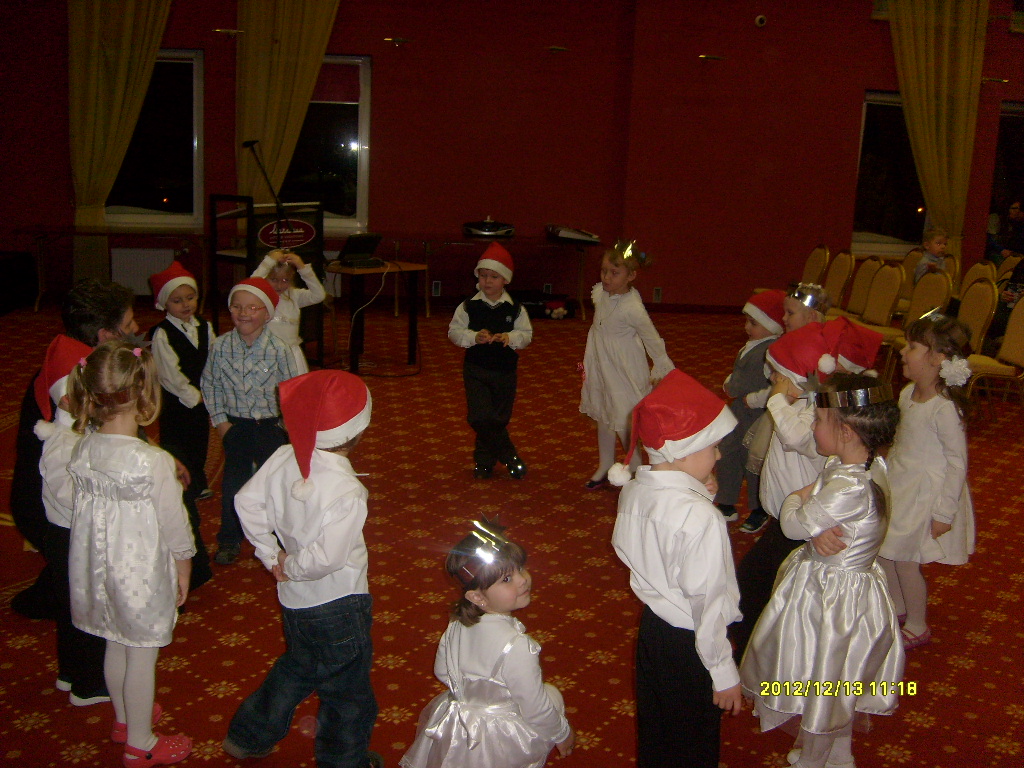 …Wigilię w Hotelu Warszawa…
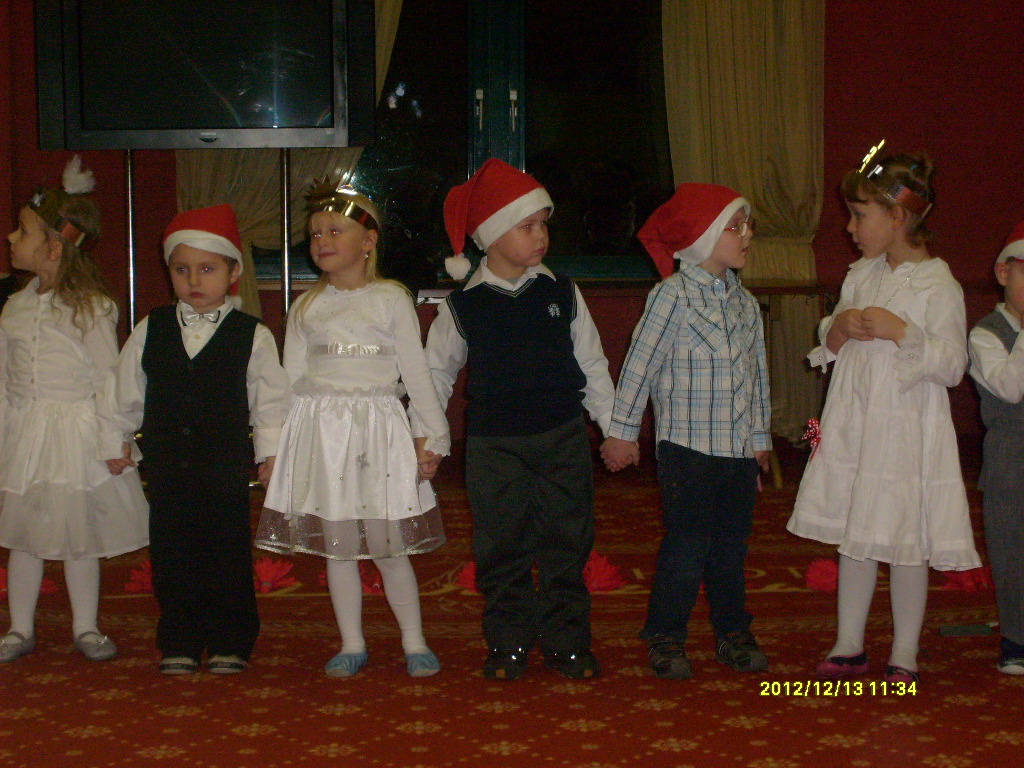 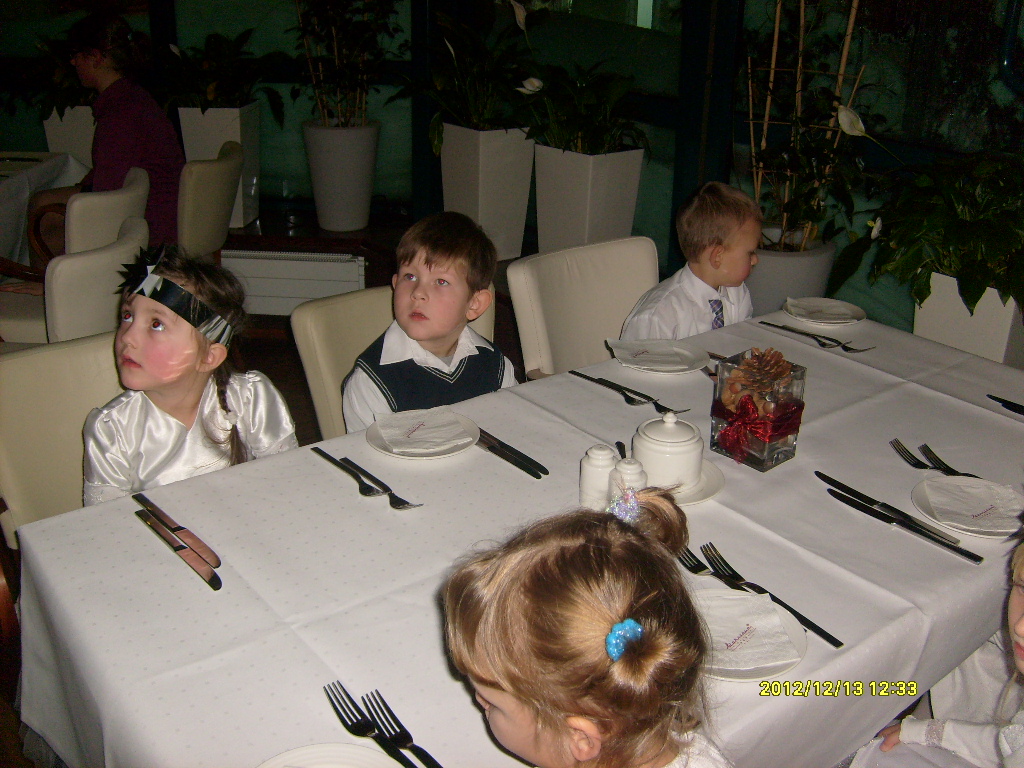 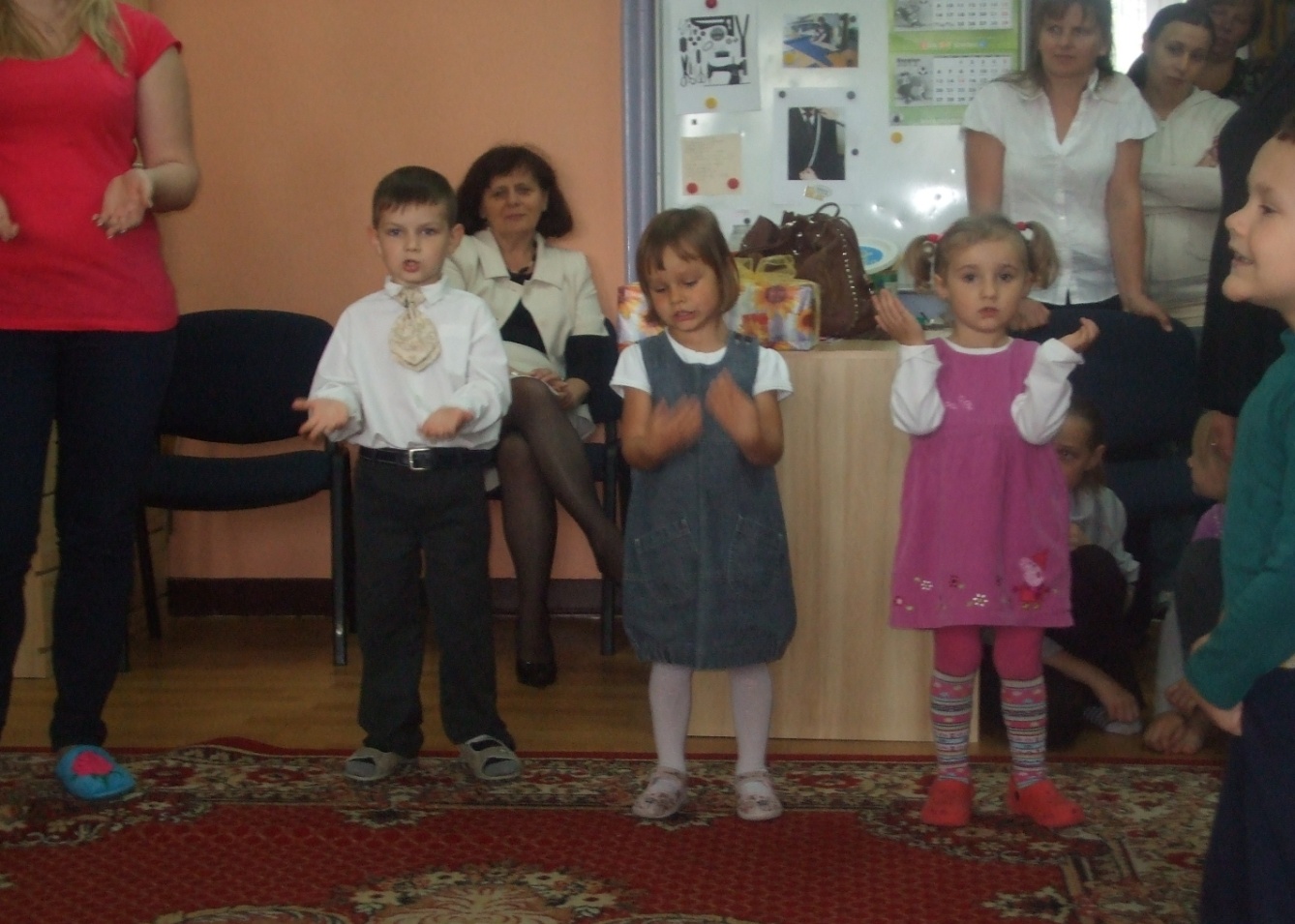 …zakończenie roku szkolnego…
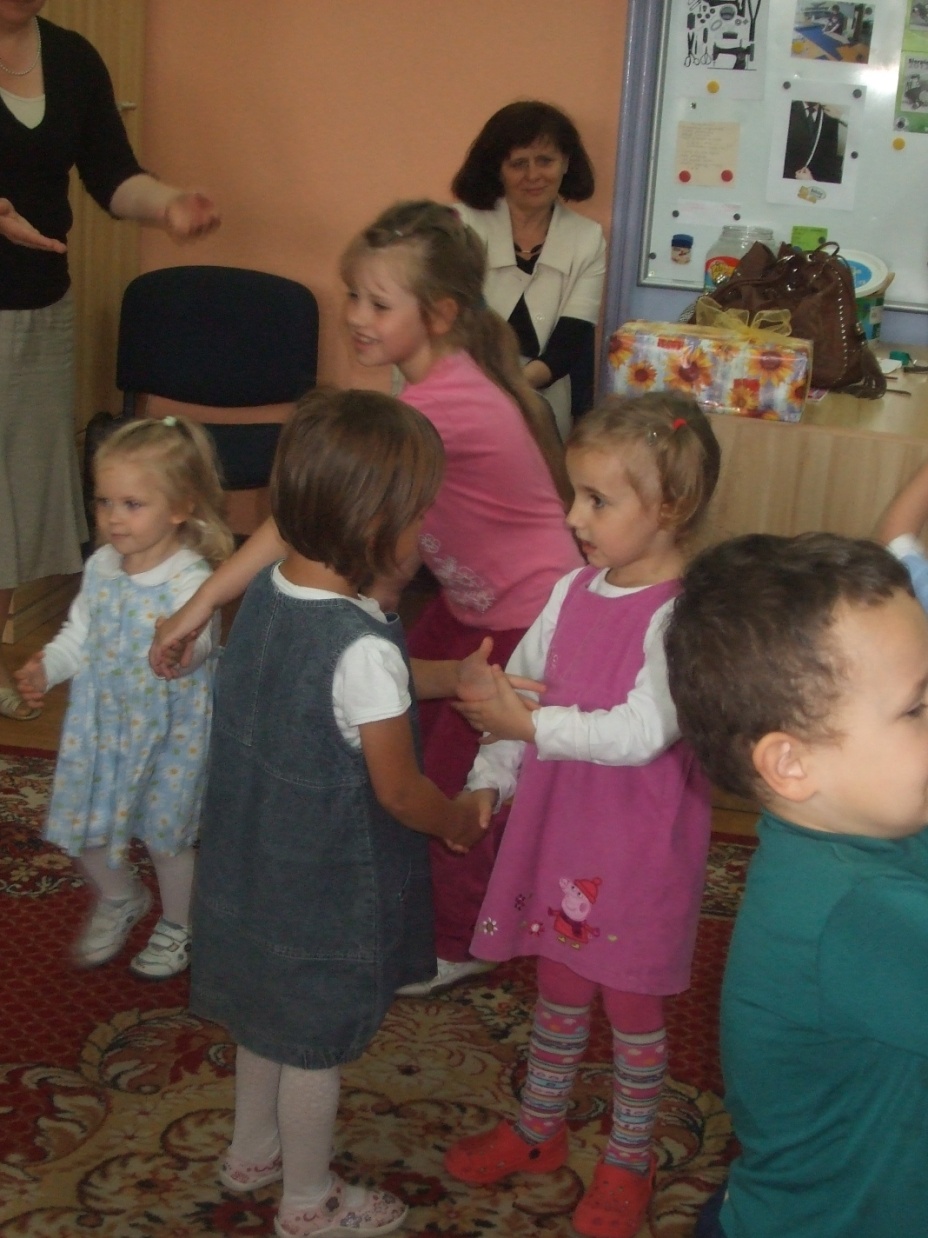 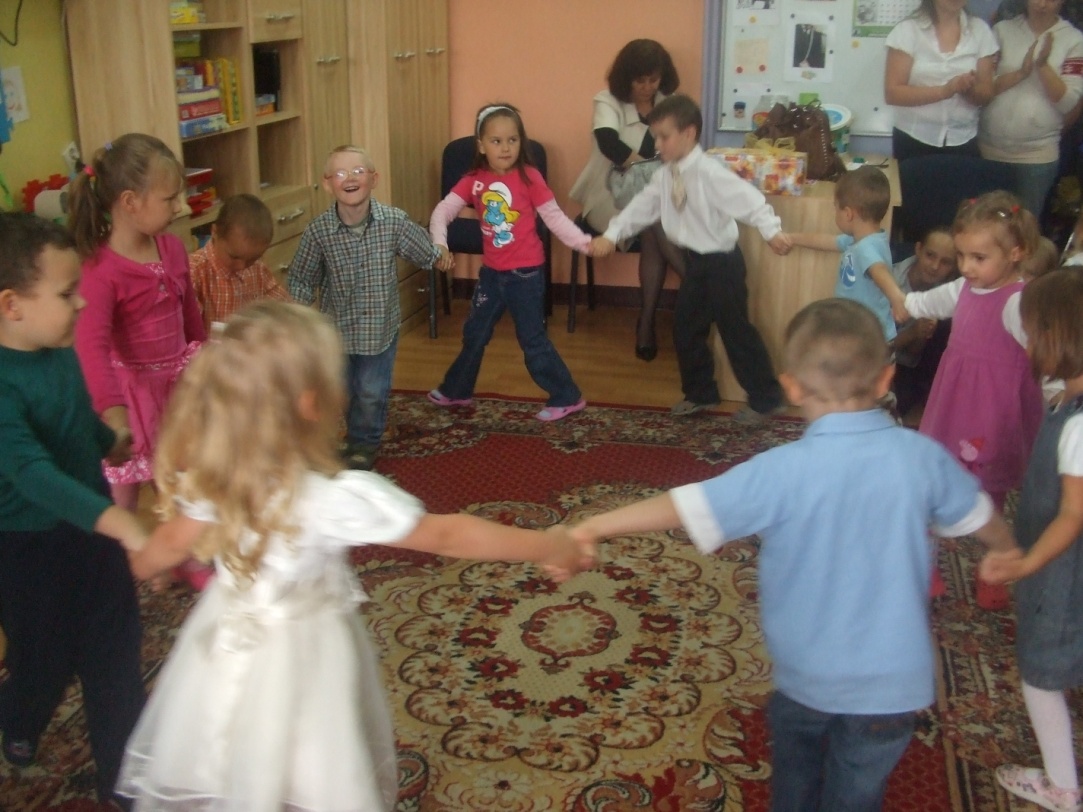 …o tym, jak krasnoludkowe Mamusie uczciły Dzień Dziecka…
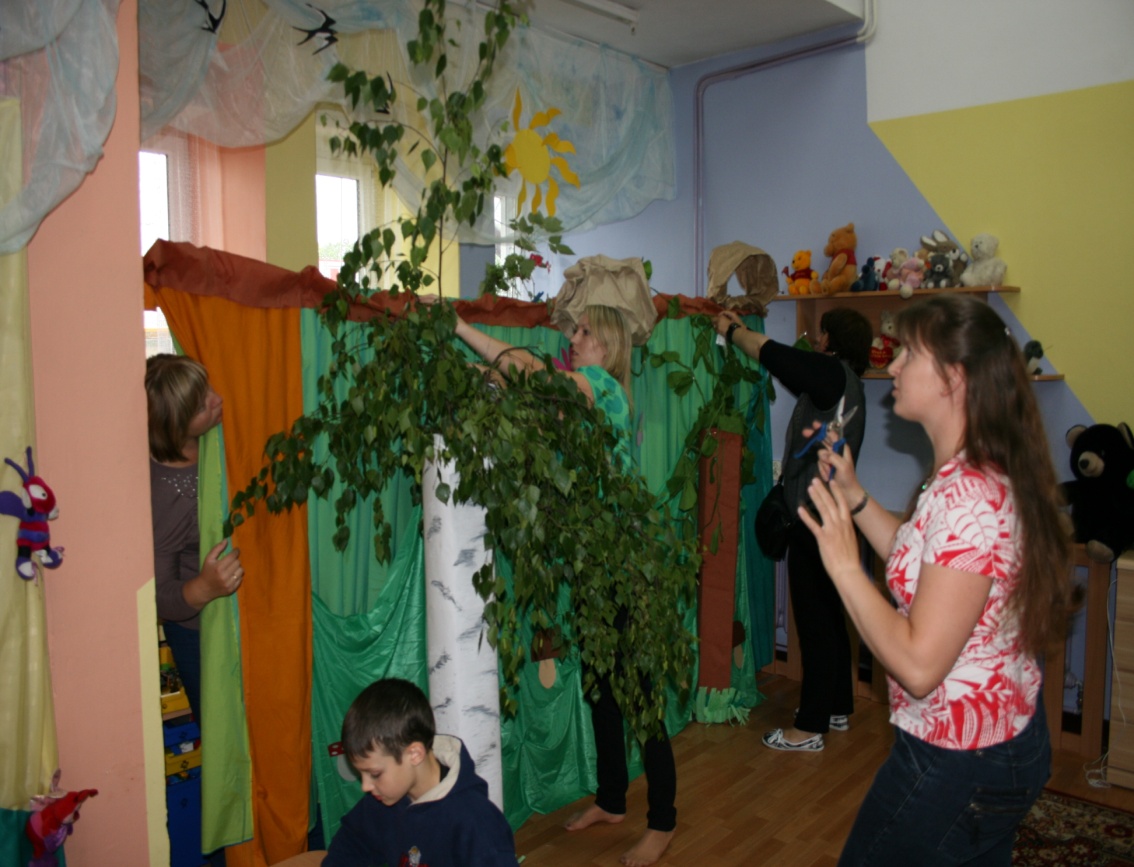 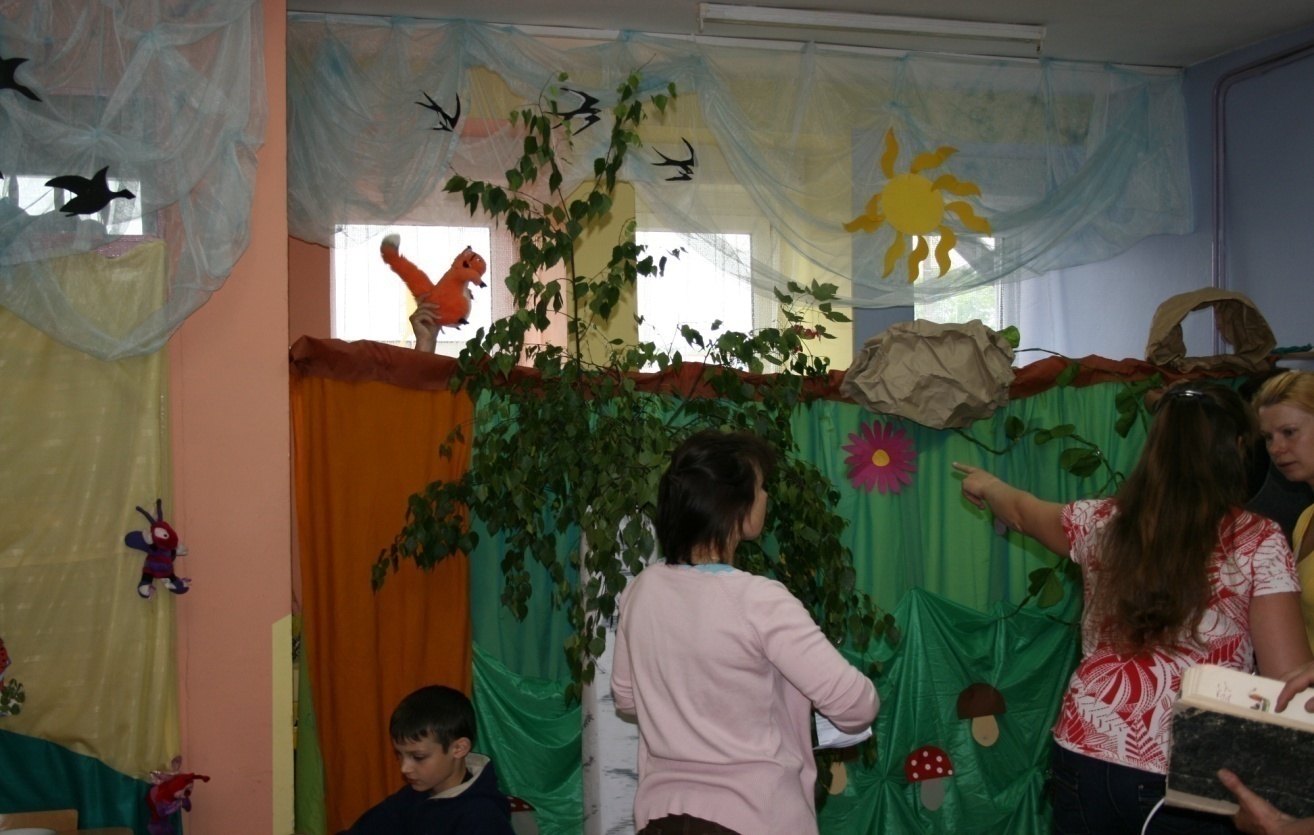 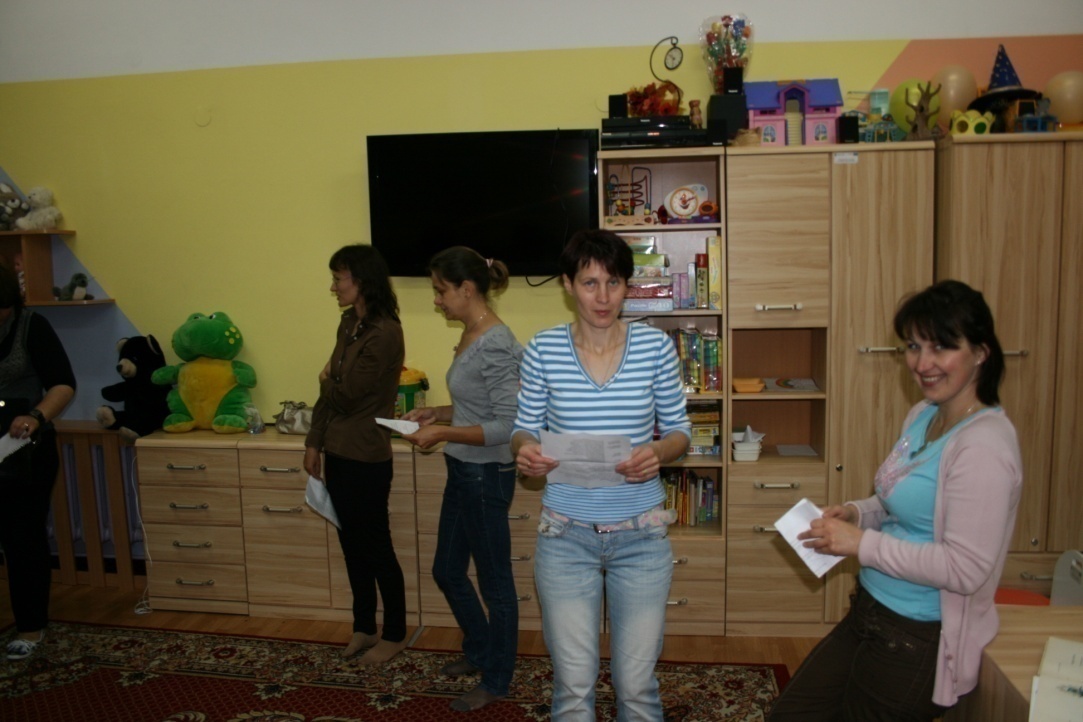 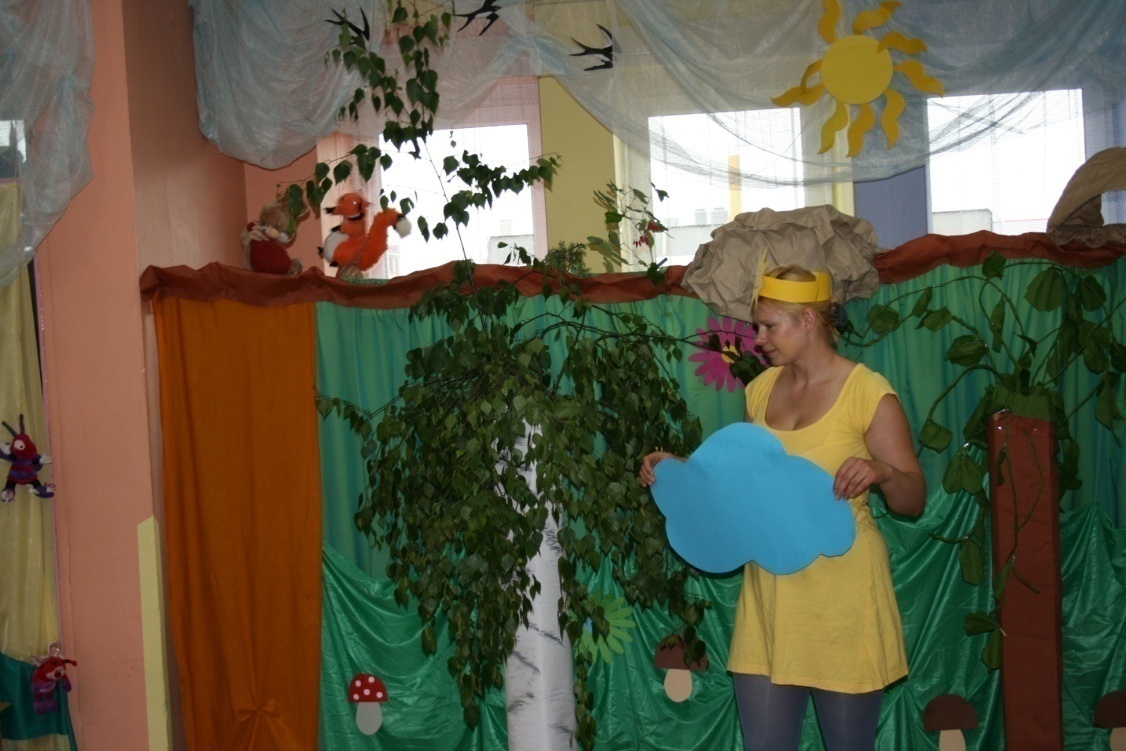 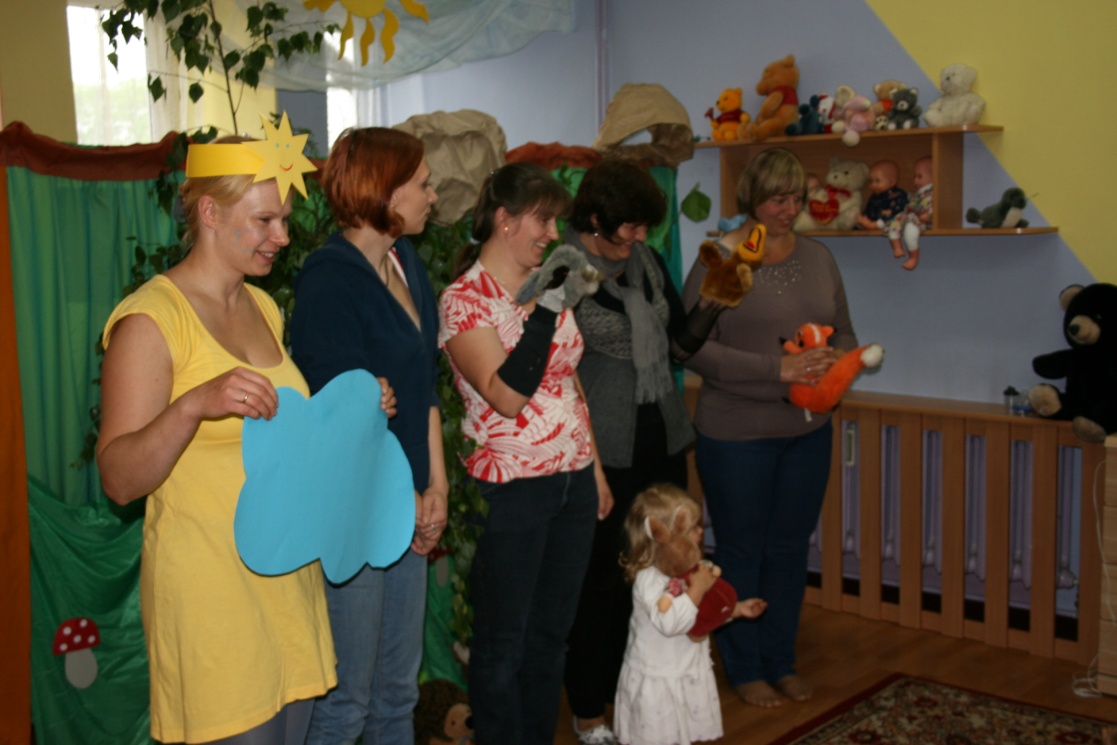 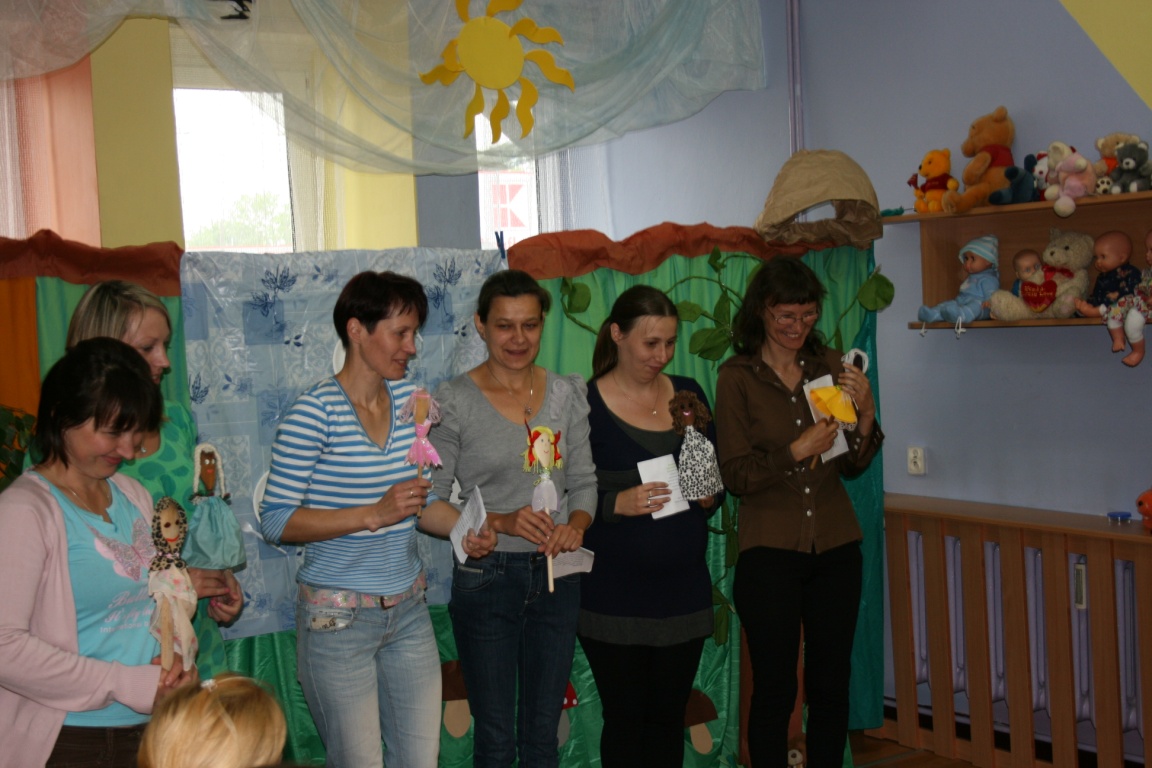 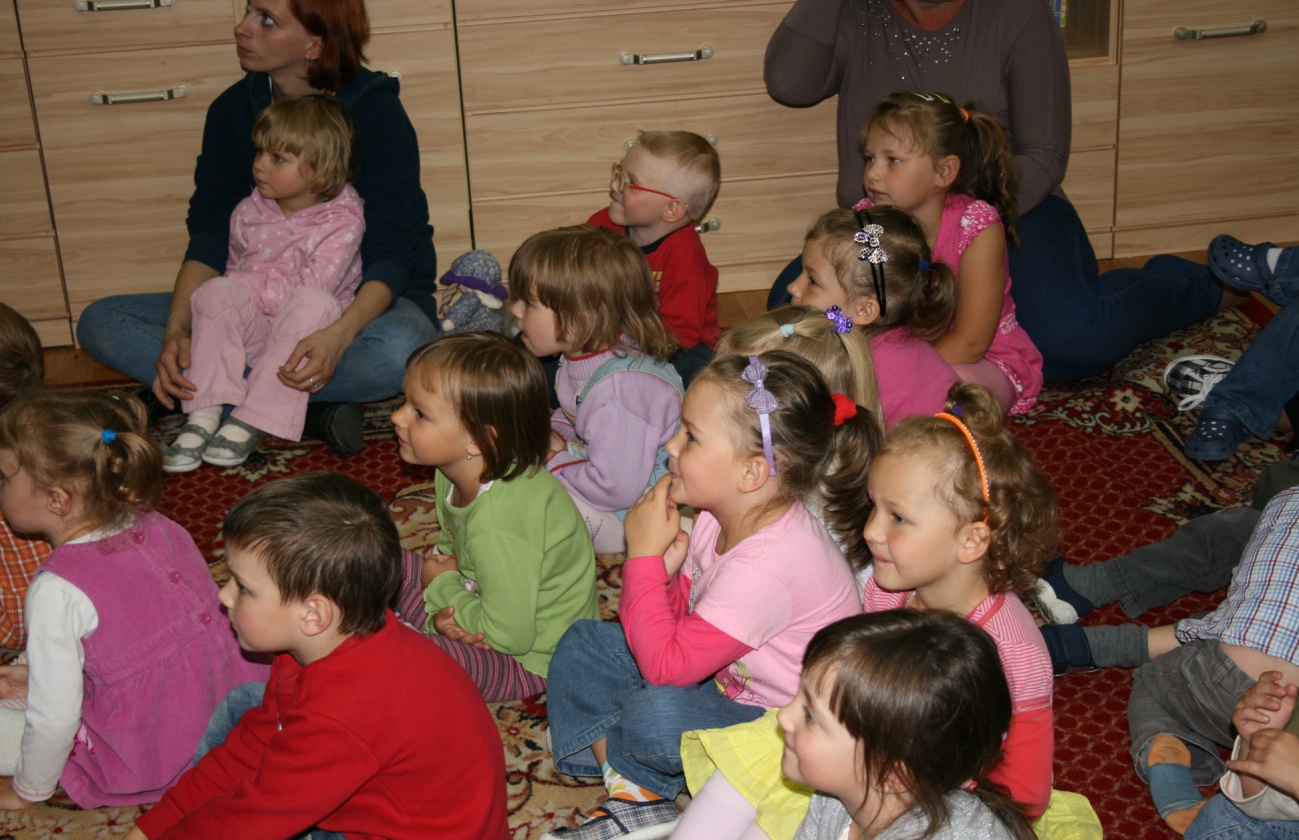 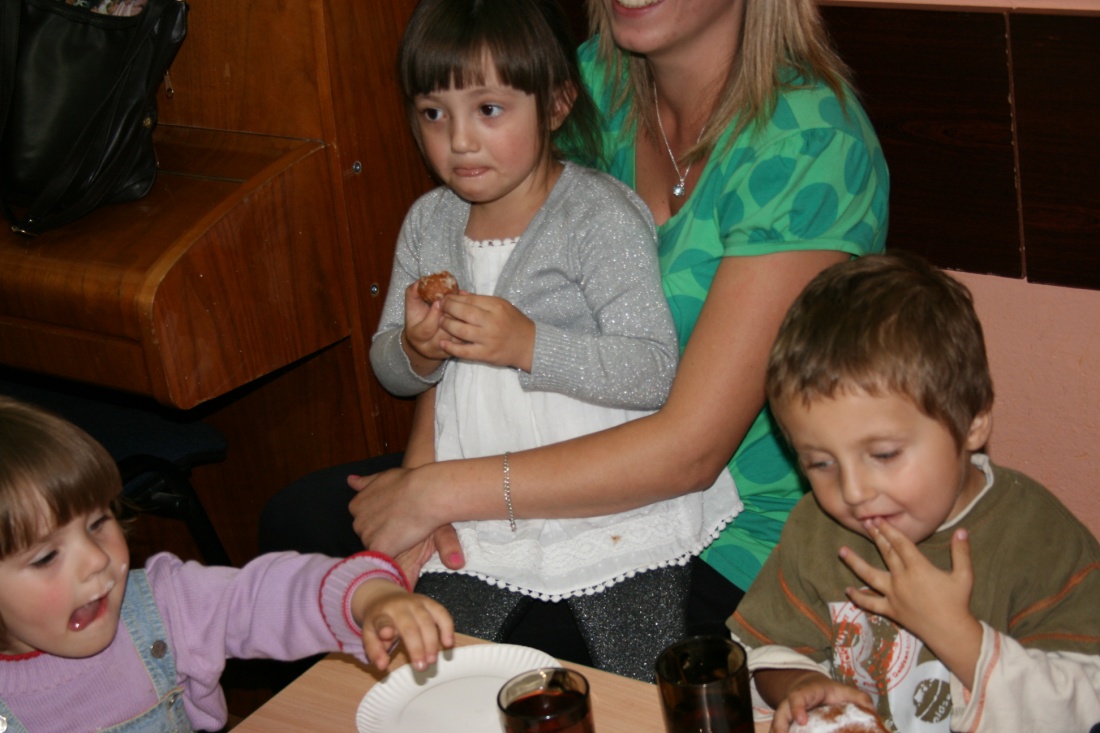 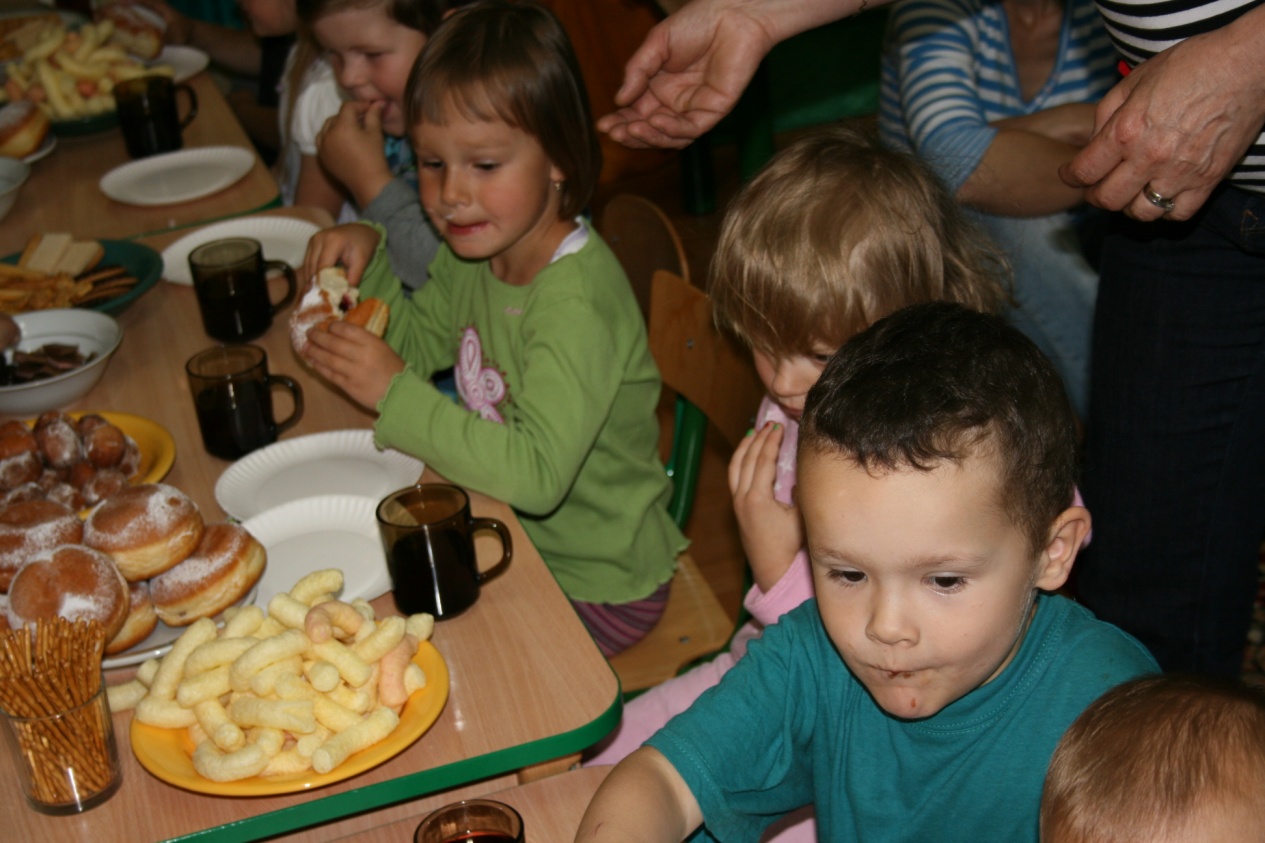 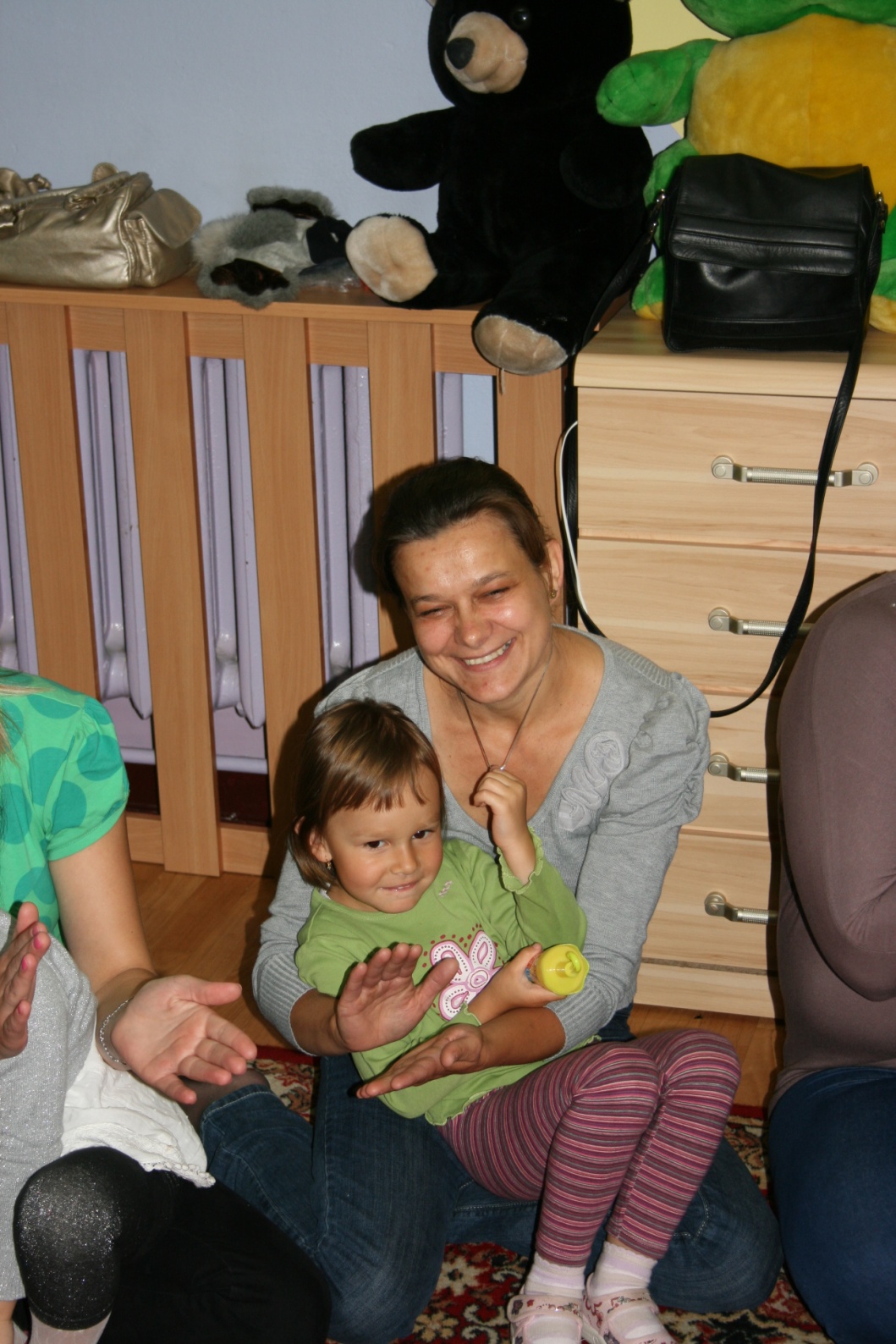 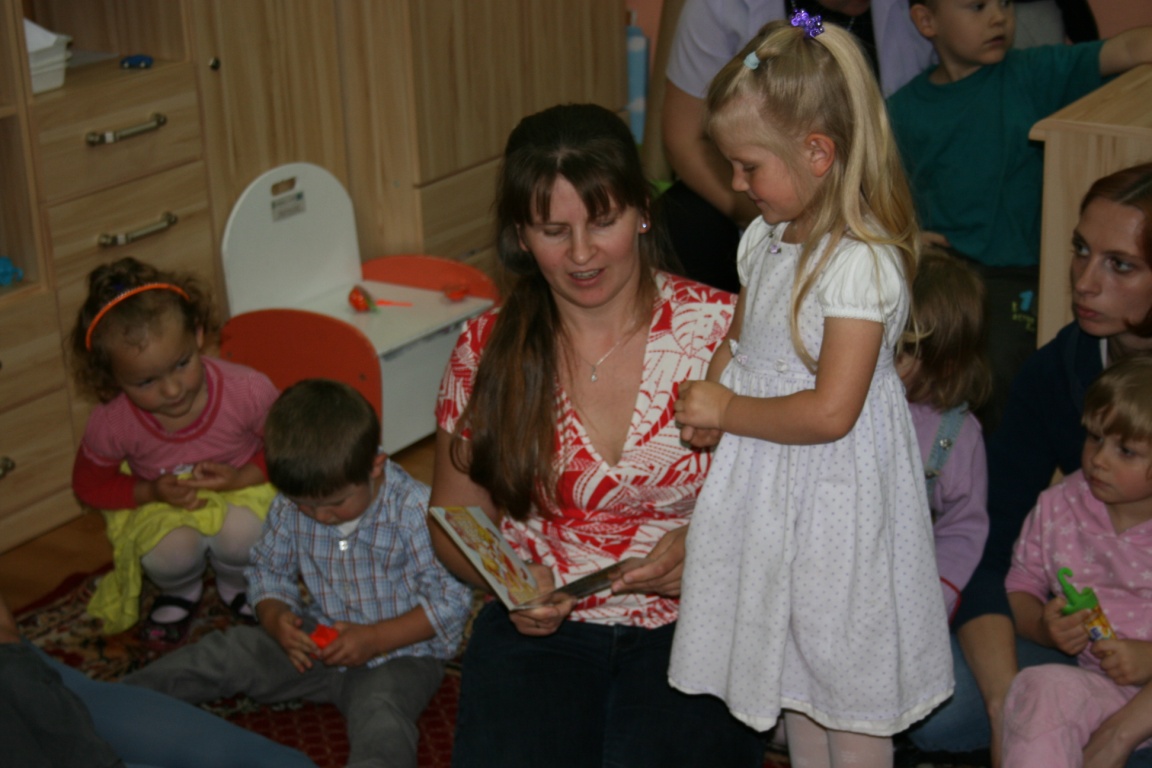 … do zobaczenia w przyszłym roku…
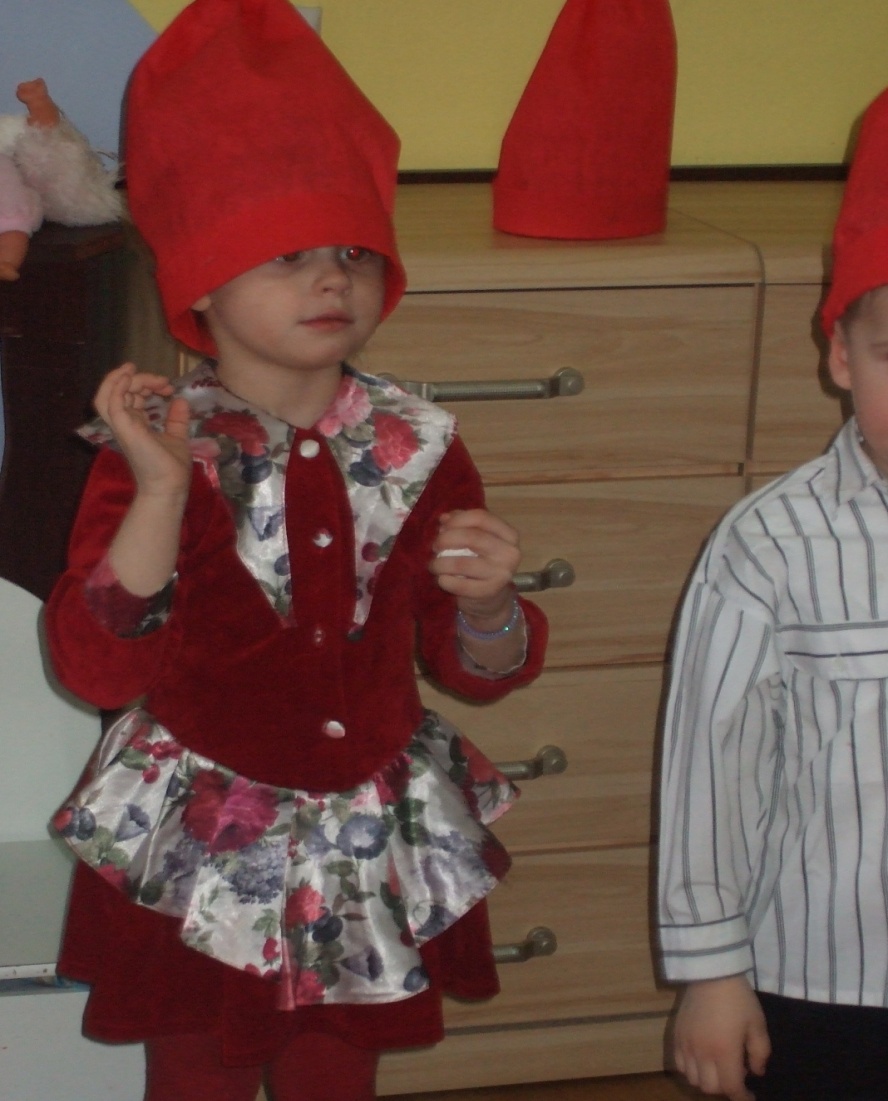 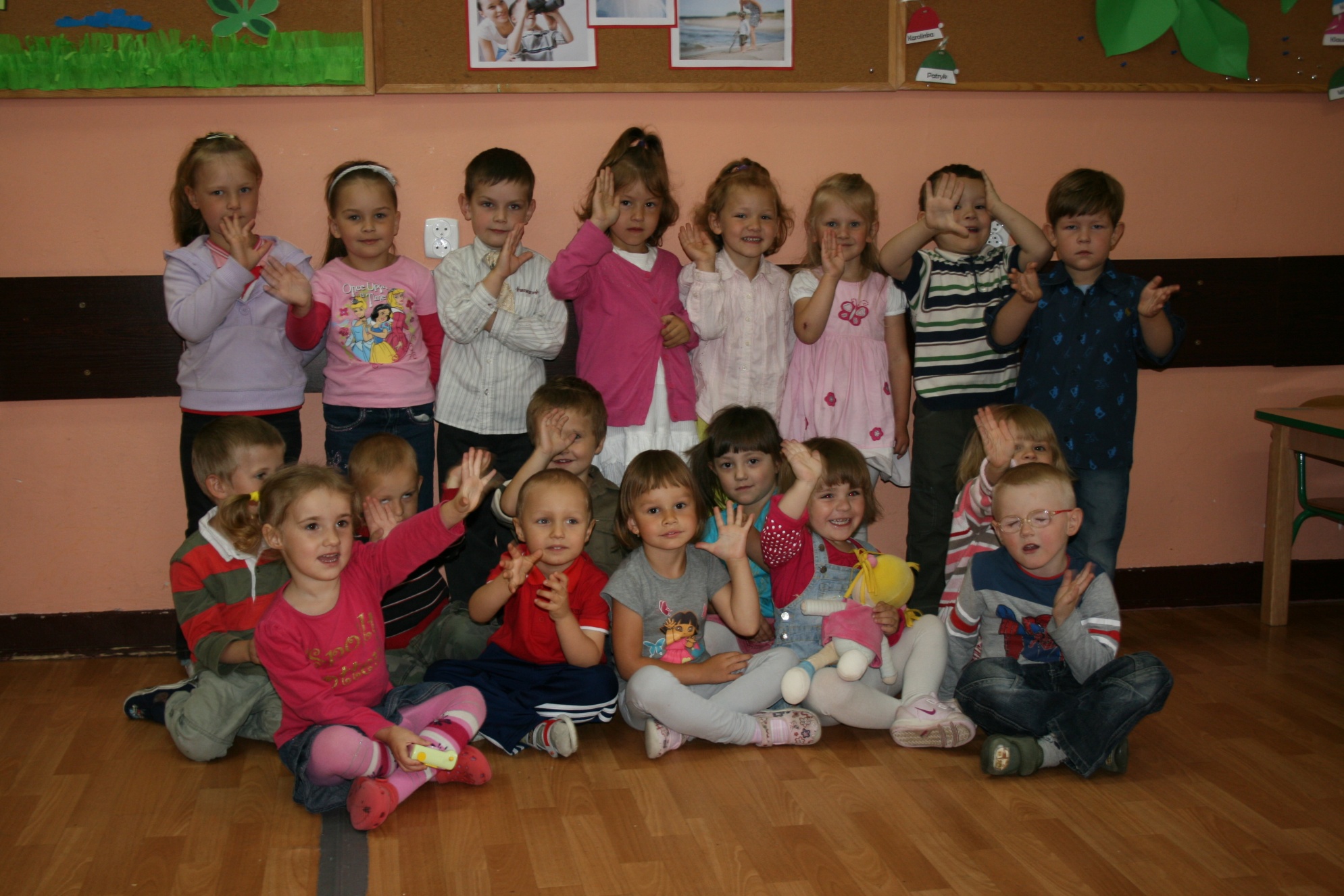